PŘÍRODNÍ POLYMERY Bílkovinná vlákna I - KOLAGEN
RNDr. Ladislav Pospíšil, CSc.
27112019
PŘÍRODNÍ POLYMERY KOLAGEN PŘF MU 9 2019
1
Časový plán
27112019
PŘÍRODNÍ POLYMERY KOLAGEN PŘF MU 9 2019
2
Bylo již probráno v přednášce 8:Kasein, syrovátka, vaječné proteiny
Chemie peptidů a proteinů    ( bílkovin)
Nadmolekulární stuktura peptidů a proteinů ( bílkovin)
27112019
PŘÍRODNÍ POLYMERY KOLAGEN PŘF MU 9 2019
3
P. Mokrejš: Aplikace přírodních polymerů – Návody k laboratorním cvičením z předmětu, skripta UTB Zlín, 2008 
P. Mokrejš, F. Langmaier: Aplikace přírodních polymerů, skripta UTB Zlín, 2008 
Ing. J. Dvořáková: PŘÍRODNÍ POLYMERY, VŠCHT Praha, Katedra polymerů, skripta 1990
J. Zelinger, V. Heidingsfeld, P. Kotlík, E. Šimůnková: Chemie v práci konzervátora a restaurátora, ACADEMIA Praha 1987,  
A. Blažej, V. Szilvová: Prírodné a syntetické polymery, SVŠT Bratislava, skripta 1985
M. Mrazík: Koželužská technologie, SNTL Praha 1989
J. Bajzík, P. Múčka: Chemická technológia kože II, ALFA Bratislava 1987
27112019
PŘÍRODNÍ POLYMERY KOLAGEN PŘF MU 9 2019
4
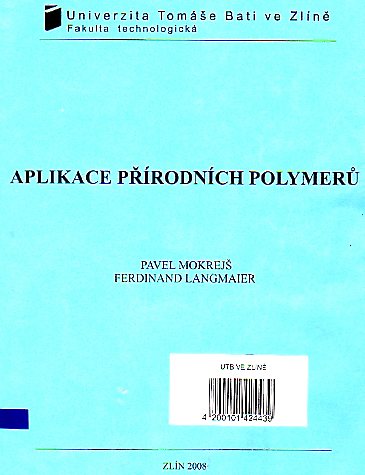 27112019
PŘÍRODNÍ POLYMERY KOLAGEN PŘF MU 9 2019
5
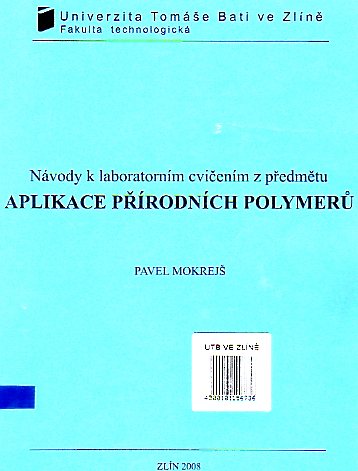 Obsahuje hodně metod na bílkoviny & aminokyseliny a na dřevo, málo na škrob
27112019
PŘÍRODNÍ POLYMERY KOLAGEN PŘF MU 9 2019
6
Zopakování základních pojmů týkajících se BÍLKOVIN (přednáška 8)
Vláknité bílkoviny
Výroba želatiny a klihu
Koželužství
Kůže versus useň
Postup činění kůží
Useň a konzervátor - restaurátor
27112019
PŘÍRODNÍ POLYMERY KOLAGEN PŘF MU 9 2019
7
Zopakování základních pojmů týkajících se BÍLKOVIN (přednáška 8)
27112019
PŘÍRODNÍ POLYMERY KOLAGEN PŘF MU 9 2019
8
Strukturní hierarchie peptidů a proteinů( bílkovin)
Primární struktura – sled aminokyselin
Sekundární struktura – interakce v rámci jedné makromolekuly 
Terciární struktura - interakce v rámci více makromolekul, svazky řetězců nebo nesousedními segmenty polymerního řetězce
Kvartérní struktura – interakce mezi svazky řetězců
Terciární a kvartérní struktury – tomu se budeme věnovat nyní u kolagenu
27112019
PŘÍRODNÍ POLYMERY KOLAGEN PŘF MU 9 2019
9
Dělení proteinů( bílkovin) podle výskytu dalších složek v makromolekule
JEDNODUCHÉ (PROTEINY) – hydrolýzu se štěpí jen na aminokyseliny
SLOŽENÉ (PROTEIDY) – hydrolýzu se štěpí na aminokyseliny, cukry, tuky, …
LIPOPROTEINY (tuky)
GLYKOPROTEINY (cukry)
FOSFOPROTEINY (fostátové skupiny > KASEIN)
CHROMOPEROTEINY (barviva, např. hemoglobin, melamin)
27112019
PŘÍRODNÍ POLYMERY KOLAGEN PŘF MU 9 2019
10
Dělení proteinů( bílkovin) podle rozpustnosti ve vodě
ROZPUSTNÉ (SFÉROPROTEINY)
(TEPLO > KOAGULACE)
Albumin > vaječný bílek
Gluteliny > glutein z pšenice
NEROZPUSTNÉ (SKLEROPROREINY)
Keratiny a a b
Kolageny
27112019
PŘÍRODNÍ POLYMERY KOLAGEN PŘF MU 9 2019
11
Vláknité bílkoviny
27112019
PŘÍRODNÍ POLYMERY KOLAGEN PŘF MU 9 2019
12
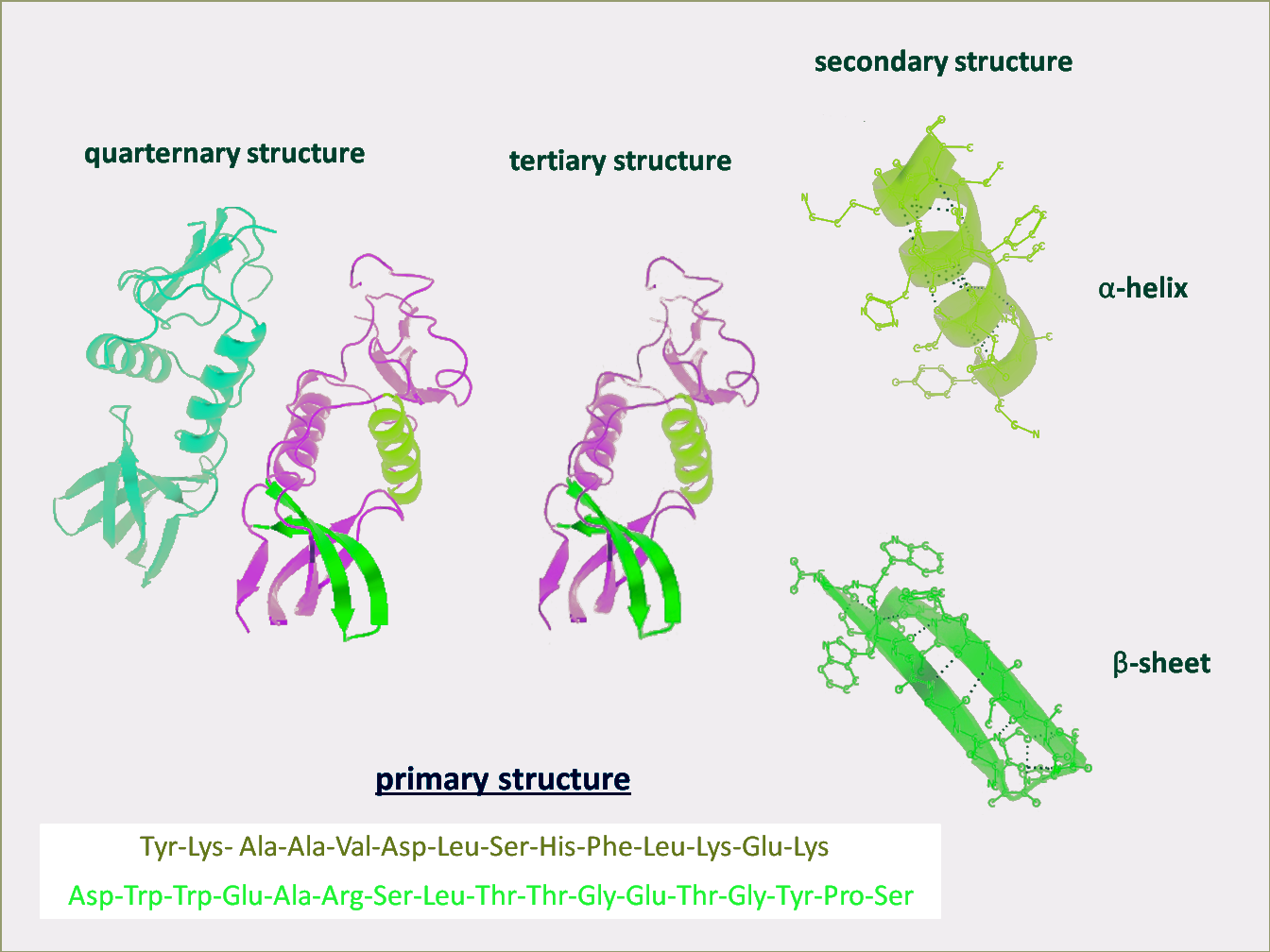 Interakce v rámci jedné makromolekuly
Dvě možnosti - struktury
Interakce v rámci VÍCE makromolekul
27112019
PŘÍRODNÍ POLYMERY KOLAGEN PŘF MU 9 2019
13
Interakce v rámci jedné makromolekuly
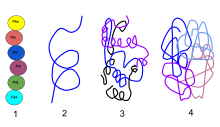 Interakce v rámci VÍCE makromolekul
Functional proteins have four levels of structural organization:1) Primary Structure : the linear structure of amino acids in the polypeptide chain2) Secondary Structure : hydrogen bonds between peptide group chains in an alpha helix or beta3) Tertiary Structure : three-dimensional structure of alpha helixes and beta helixes folded4) Quaternary Structure : three-dimensional structure of multiple polypeptides and how they fit together
27112019
PŘÍRODNÍ POLYMERY KOLAGEN PŘF MU 9 2019
14
Dělení proteinů( bílkovin) podle tvaru molekul či nadmolekulárních útvarů
VLÁKNITÉ = FIBRILÁRNÍ > HEDVÁBÍ, VLASY, SVALY, VAZIVA
KULOVÉ = GLOBULÁRNÍ > ENZYMY, VAJEČNÉ A MLÉČNÉ BÍLKOVINY, INSULIN, …
27112019
PŘÍRODNÍ POLYMERY KOLAGEN PŘF MU 9 2019
15
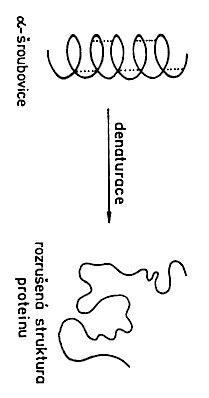 Denaturace a koagulace proteinů
Denaturace  je ROZRUŠENÍ STRUKTURY BÍLKOVINY
Koagulace  je vytvoření  nerozpustné formy bílkoviny z původně rozpustné formy fyzikálním působením, např. tepla (např. bílek při vaření vejce) nebo působením chemických činidel.
Koagulace je jednou z forem Denaturace
Koagulace teplem je obvykle nevratná
27112019
PŘÍRODNÍ POLYMERY KOLAGEN PŘF MU 9 2019
16
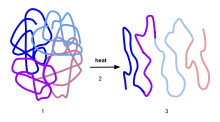 2
3
1
Process of Denaturation: 
Functional protein showing a quaternary structure  
when heat is applied it alters the intramolecular bonds of the protein  
unfolding of the polypeptides (amino acids)
27112019
PŘÍRODNÍ POLYMERY KOLAGEN PŘF MU 9 2019
17
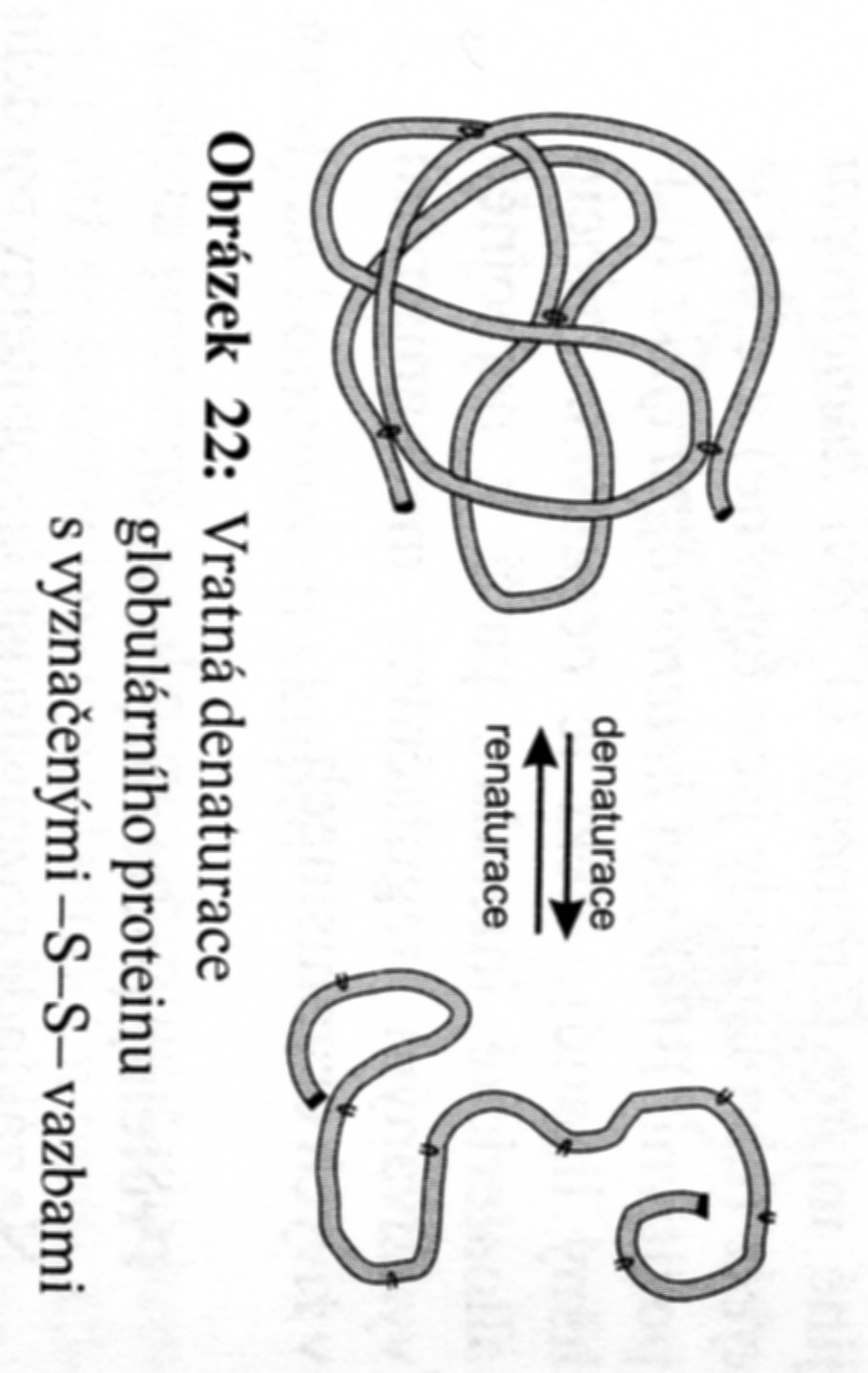 Proces Denaturace MŮŽE být vratný > RENATURACE
27112019
PŘÍRODNÍ POLYMERY KOLAGEN PŘF MU 9 2019
18
Denaturation is a process in which proteins or nucleic acids lose the quaternary structure, tertiary structure and secondary structure which is present in their native state, by application of some external stress or compound such as a strong acid or base, a concentrated inorganic salt, an organic solvent (e.g., alcohol or chloroform), radiation or heat.[3] If proteins in a living cell are denatured, this results in disruption of cell activity and possibly cell death. Denatured proteins can exhibit a wide range of characteristics, from loss of solubility to communal aggregation
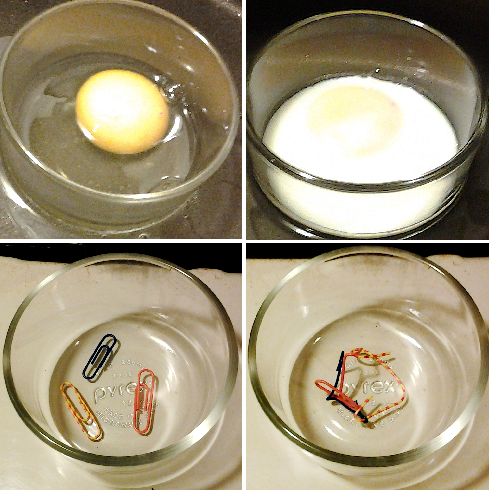 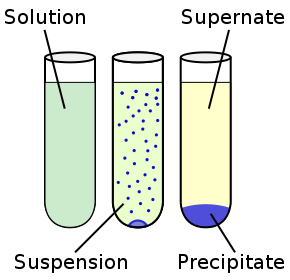 Koagulace teplem
ANALOGIE  se sponkami
27112019
PŘÍRODNÍ POLYMERY KOLAGEN PŘF MU 9 2019
19
IUPAC definition
Process of partial or total alteration of the native secondary, and/or tertiary, and/or quaternary structures of proteins or nucleic acids resulting in a loss of bioactivity.
Note 1: 
Denaturation can occur when proteins and nucleic acids are subjected to elevated temperature or to extremes of pH, or to nonphysiological concentrations of salt, organic solvents, urea, or other chemical agents.
Note 2: 
An enzyme loses its catalytic activity when it is denaturized.[2]
27112019
PŘÍRODNÍ POLYMERY KOLAGEN PŘF MU 9 2019
20
Reversibility and irreversibility
In very few cases, denaturation is reversible (the proteins can regain their native state when the denaturing influence is removed). This process can be called renaturation.[6] 

This understanding has led to the notion that all the information needed for proteins to assume their native state was encoded in the primary structure of the protein, and hence in the DNA that codes for the protein, the so-called "Anfinsen's thermodynamic hypothesis".[7] 

One example of renaturation is that an egg white can be uncooked using vitamin C or sodium borohydride.[8]
27112019
PŘÍRODNÍ POLYMERY KOLAGEN PŘF MU 9 2019
21
Příklady na vratnou a nevratnou KOAGULACI
VRATNÁ
NEVRATNÁ
ŽELATINA (tj. kolagen s nižší MW)
ZVÝŠENÍ TEPLOTY > ROZPOUŠTĚNÍ > SOL
SNÍŽENÍ TEPLOTY > ZTUHNUTÍ > GEL
KOAGULAČNÍ TEPLOTA = teplota, kdy za dané koncentrace probíhá KOAGULACE, tj.  přechod SOL >> GEL snížením teploty
VAJEČNÝ BÍLEK 
ZVÝŠENÍ TEPLOTY (nad cca. 60 °C)> ZTUHNUTÍ > přechod SOL >> GEL
KOAGULAČNÍ TEPLOTA = teplota, kdy za dané koncentrace probíhá KOAGULACE , tj.  přechod SOL >> GEL ZVÝŠENÍM teploty
27112019
PŘÍRODNÍ POLYMERY KOLAGEN PŘF MU 9 2019
22
PRIMÁRNÍ STRUKTURA proteinů I
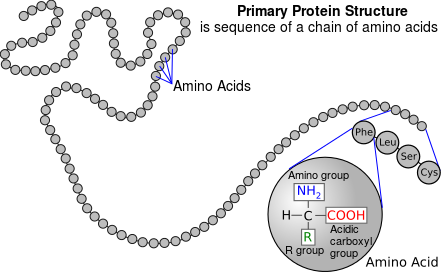 27112019
PŘÍRODNÍ POLYMERY KOLAGEN PŘF MU 9 2019
23
KOLAGEN jako příklad FIBRILÁRNÍCH PROTEINŮ
KŮŽE, KOSTI, CHRUPAVKY, ŠLACHY, CÉVNÍ STĚNY, ROHOVKY, …
Glycin 27 %, prolin 15 %, sekvence (GLY-X-Y)n
Popsáno do nynějška 15 typů kolagenů, lišících se výskytem a zastoupením aminokyselin
Tropokolagen – tři vzájemně ovinuté řetězce
Tropokolagen > samoseskupení v KOLAGENOVÉ FIBRILY > sesíťování přes H můstky > KOLAGENOVÁ VLÁKNA > SVAZKY VLÁKEN
ODBOURÁNÍ KOLAGENU ENZYMEM kolagenózou > stárnutí pokožky 
KOLAGEN TVOŘÍ cca. 30 % hmot. lidského těla
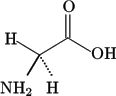 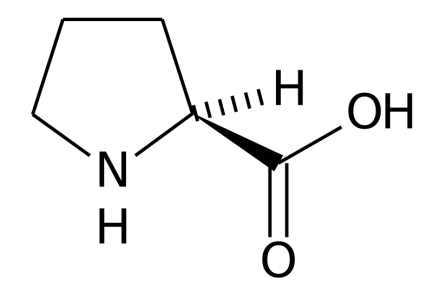 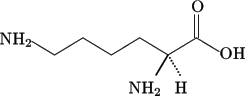 Tato skupina má význam pro PŘÍČNÉ VAZBY molekul KOLAGENU
27112019
25
PŘÍRODNÍ POLYMERY KOLAGEN PŘF MU 9 2019
PRIMÁRNÍ STRUKTURA proteinů II - KOLAGEN jako příklad (uvedeny počty jednotlivých aminokyselin v makromolekule)
27112019
26
PŘÍRODNÍ POLYMERY KOLAGEN PŘF MU 9 2019
PRIMÁRNÍ STRUKTURA proteinů IIIKOLAGEN jako příklad
27112019
PŘÍRODNÍ POLYMERY KOLAGEN PŘF MU 9 2019
27
Aminokyselinová sekvence alfa1 řetězce kolagenu kůže (N-terminální a C-terminální oblasti jsou odděleny a nejsou očíslovány)
27112019
PŘÍRODNÍ POLYMERY KOLAGEN PŘF MU 9 2019
28
SEKUNDÁRNÍ STRUKTURA proteinů I
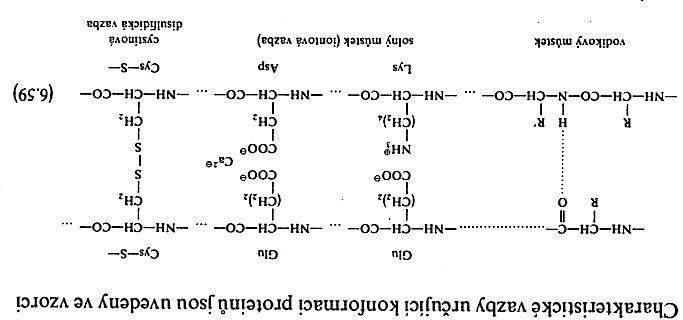 27112019
PŘÍRODNÍ POLYMERY KOLAGEN PŘF MU 9 2019
29
SEKUNDÁRNÍ STRUKTURA proteinů II
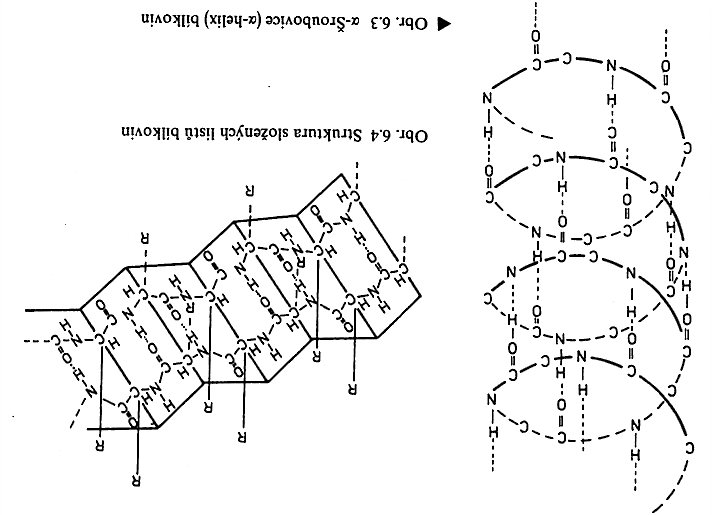 Kolageny
27112019
PŘÍRODNÍ POLYMERY KOLAGEN PŘF MU 9 2019
30
SEKUNDÁRNÍ STRUKTURA proteinů IIKOLAGEN jako příklad
Uspořádání SEKUNDÁRNÍ STRUKTURY (a-helix, b- plošné uspořádání, statistické klubko) má vliv i na polohu pásů v IFČ.
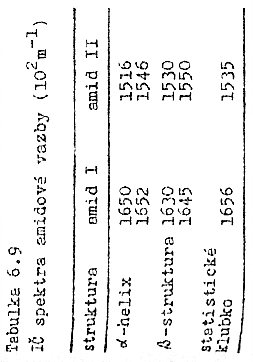 Poněkud neobvyklá, leč správná, jednotka vlnočtu 102 m-1. 
Numericky je to ale stejné, jako OBVYKLÁ JEDNOTKA  cm-1.
KOLAGEN je a-helix
27112019
PŘÍRODNÍ POLYMERY KOLAGEN PŘF MU 9 2019
31
TERCIÁRNÍ STRUKTURA proteinů IKOLAGEN jako příklad
Interakce mezi jednotlivými vláknitými strukturami svinutými do spirály v rámci  již vytvořené SEKUNDÁRNÍ STRUKTURY.
Například u KOLAGENU  se jedná o tři do další spirály stočené řetězce SEKUNDÁRNÍ STRUKTURY.  
Uspořádání SEKUNDÁRNÍ STRUKTURY (a-helix, b- plošné uspořádání, statistické klubko) má vliv i na polohu pásů v IFČ.
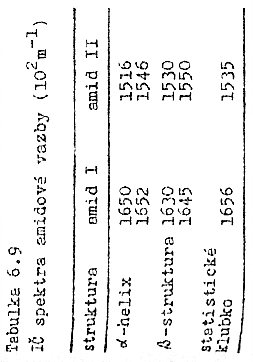 Poněkud neobvyklá, leč správná, jednotka vlnočtu 102 m-1. 
Numericky je to ale stejné, jako OBVYKLÁ JEDNOTKA  cm-1.
KOLAGEN je a-helix
27112019
PŘÍRODNÍ POLYMERY KOLAGEN PŘF MU 9 2019
32
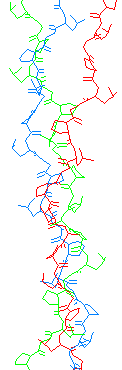 TERCIÁRNÍ STRUKTURA proteinů II KOLAGEN jako příklad tři do další spirály stočené řetězce
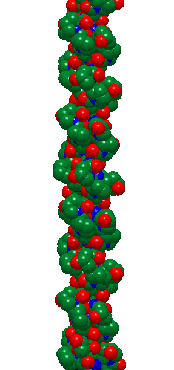 27112019
PŘÍRODNÍ POLYMERY KOLAGEN PŘF MU 9 2019
33
TERCIÁRNÍ STRUKTURA proteinů III KOLAGEN jako příklad tři do další spirály stočené řetězce
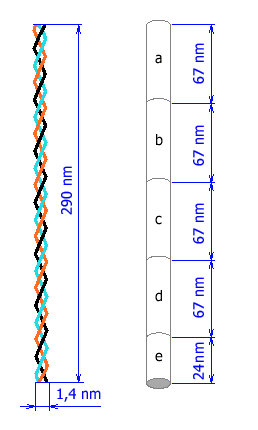 Schematické znázornění trojité tropokolagenové molekuly. Vpravo jsou naznačeny intervaly D (67 nm), o něž jsou jednotlivé molekuly vzájemně posunuty a necelistvý interval 0,35 D, který je v koncové oblasti a umožňuje vznik osové mezery
27112019
PŘÍRODNÍ POLYMERY KOLAGEN PŘF MU 9 2019
34
TERCIÁRNÍ STRUKTURA proteinů IV KOLAGEN jako příklad tři do další spirály stočené řetězce
SEKUNDÁRNÍ STRUKTURA
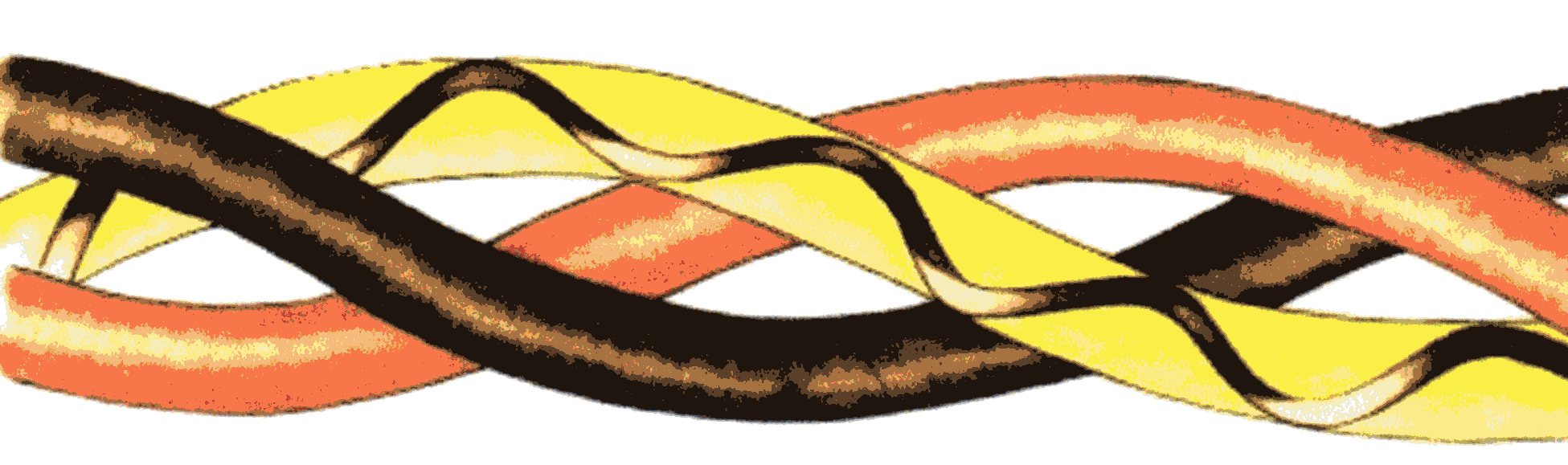 27112019
PŘÍRODNÍ POLYMERY KOLAGEN PŘF MU 9 2019
35
TERCIÁRNÍ STRUKTURA proteinů V
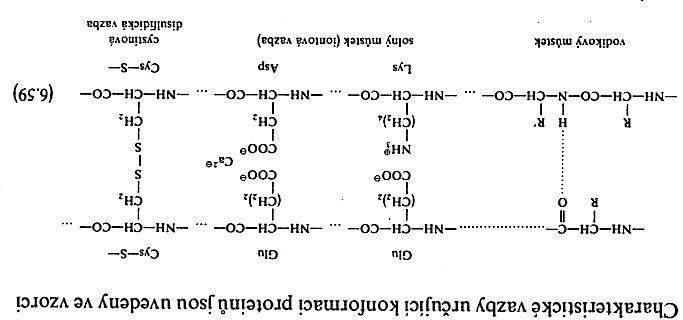 27112019
PŘÍRODNÍ POLYMERY KOLAGEN PŘF MU 9 2019
36
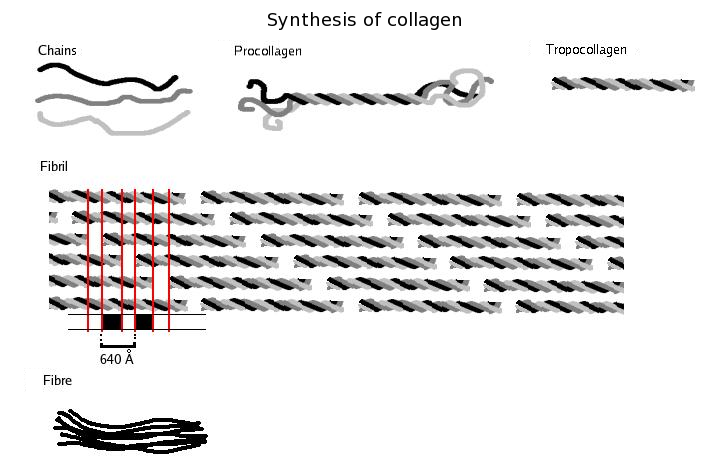 NEHELIXÁLNÍ PRODLOUŽENÍ 
= není stočeno do spirály
ENZYMATICKÝM ODBOURÁNÍM NEHELIXÁLNÍHO PRODLOUŽENÍ se zvyšuje BIOKOMPATIBILITA,  tj. potlačují se ANTIGENITA
27112019
PŘÍRODNÍ POLYMERY KOLAGEN PŘF MU 9 2019
37
KVARTÉRNÍ STRUKTURA proteinů I KOLAGEN jako příklad
Interakce mezi SLOŽENÝMI vláknitými strukturami svinutými do spirály v rámci  již vytvořené TERCIÁRNÍ STRUKTURY.
Například u KOLAGENU  se jedná o PARALELNÍ SVAZKY TERCIÁRNÍ STRUKTURY.  Někdy se toto nazývá VZNIK ASOCIÁTŮ.
Toto je typické pro ENZYMY, kde se ale nejedná o PARALELNÍ SVAZKY,  ale o globulární útvary.
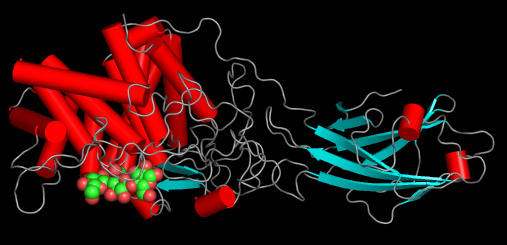 Jeden z enzymů ze skupiny  „CELULÁZY“
27112019
PŘÍRODNÍ POLYMERY KOLAGEN PŘF MU 9 2019
38
KVARTÉRNÍ STRUKTURA proteinů II KOLAGEN jako příklad
Interakce mezi SLOŽENÝMI vláknitými strukturami svinutými do spirály v rámci  již vytvořené TERCIÁRNÍ STRUKTURY.
Například u KOLAGENU  se jedná o PARALELNÍ SVAZKY TERCIÁRNÍ STRUKTURY.
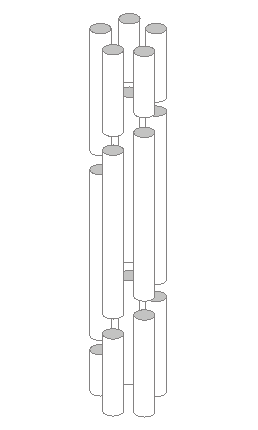 Model mikrofibrily vytvořené důsledkem interakce polárních a hydrofobních vedlejších řetězců. Pět tropokolagenových molekul je zde vzájemně posunuto o interval D a vytváří válcovitý útvar o průměru 4 nm
27112019
PŘÍRODNÍ POLYMERY KOLAGEN PŘF MU 9 2019
39
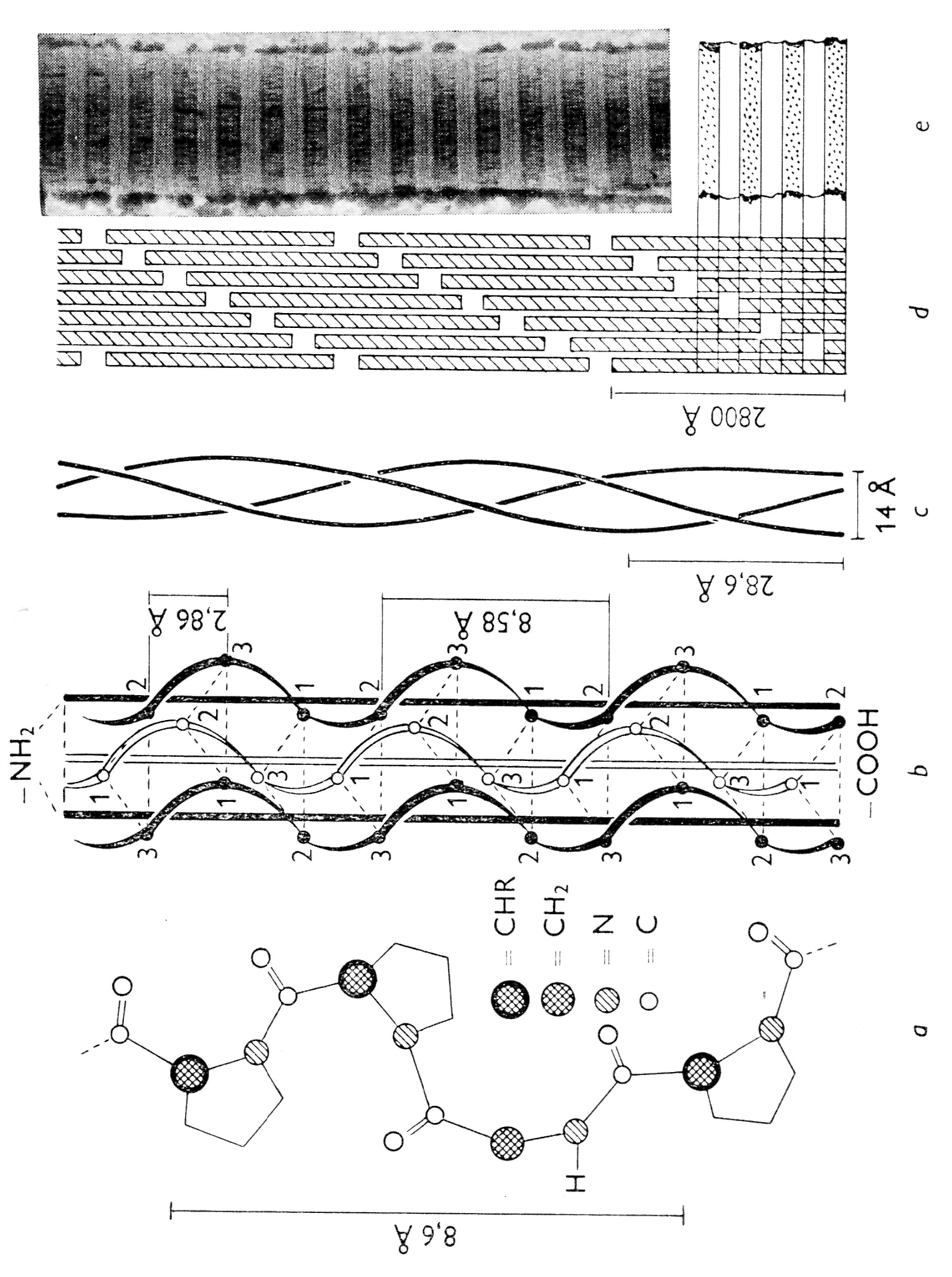 KOLAGEN – hierarchie struktur
SEKUNDÁRNÍ
 = jedna šroubovice
KVARTÉRNÍ
TERCIÁRNÍ – dvě různá znázornění
TŘI ŠROUBOVICE
Obrázek vlevo - ZJEDNODUŠENÍ
Obrázek vpravo - skutečnost
27112019
PŘÍRODNÍ POLYMERY KOLAGEN PŘF MU 9 2019
40
Primární struktury různých typů KOLAGENŮ  byly už ukázány na předchozích snímcích
KVARTÉRNÍ
SEKUNDÁRNÍ
 = jedna šroubovice
TERCIÁRNÍ – tři šroubovice
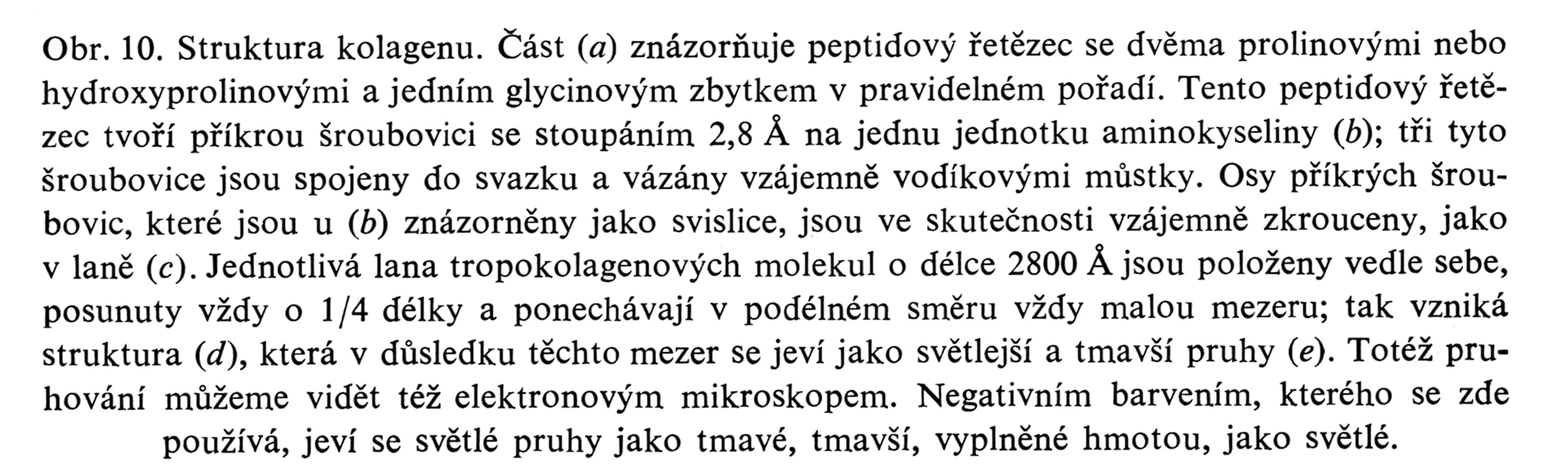 27112019
PŘÍRODNÍ POLYMERY KOLAGEN PŘF MU 9 2019
41
SEKUNDÁRNÍ
jedna šroubovice
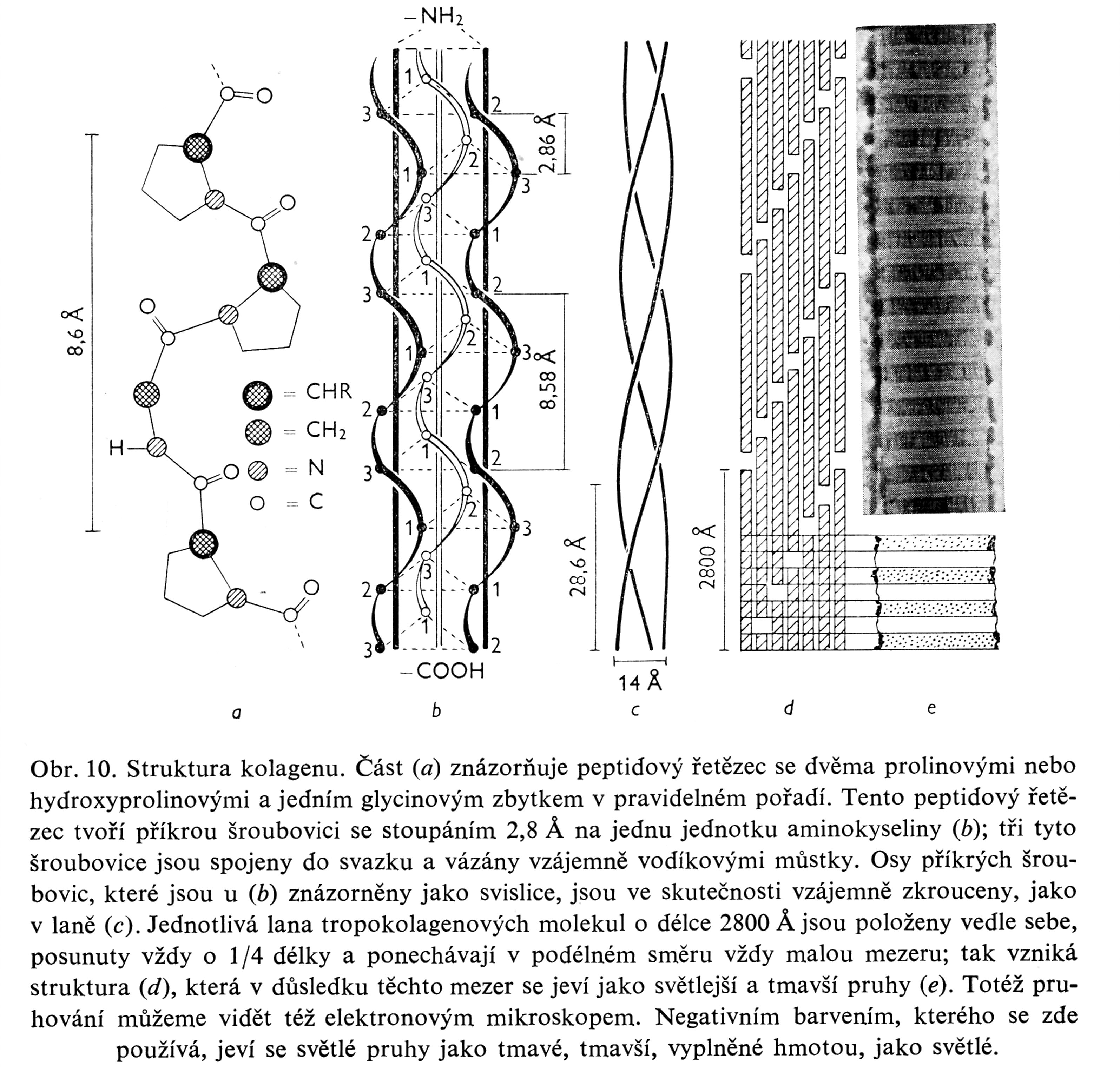 KVARTÉRNÍ struktura
TERCIÁRNÍ  tři šroubovice
27112019
PŘÍRODNÍ POLYMERY KOLAGEN PŘF MU 9 2019
42
PŘÍKLAD VYTVOŘENÍ KVARTÉRNÍ STRUKTURY - HEMOGLOBIN
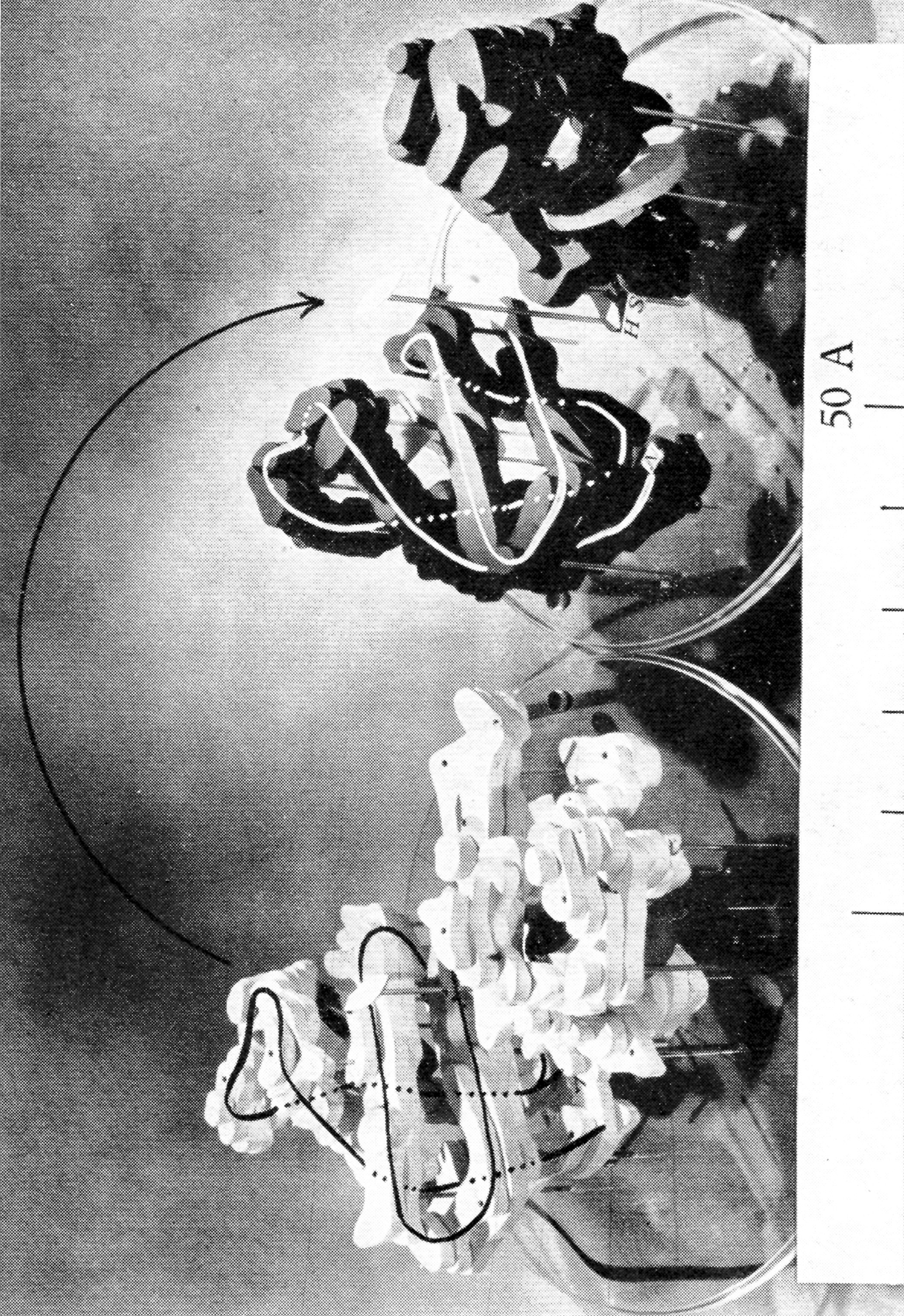 KVARTÉRNÍ STRUKTURA
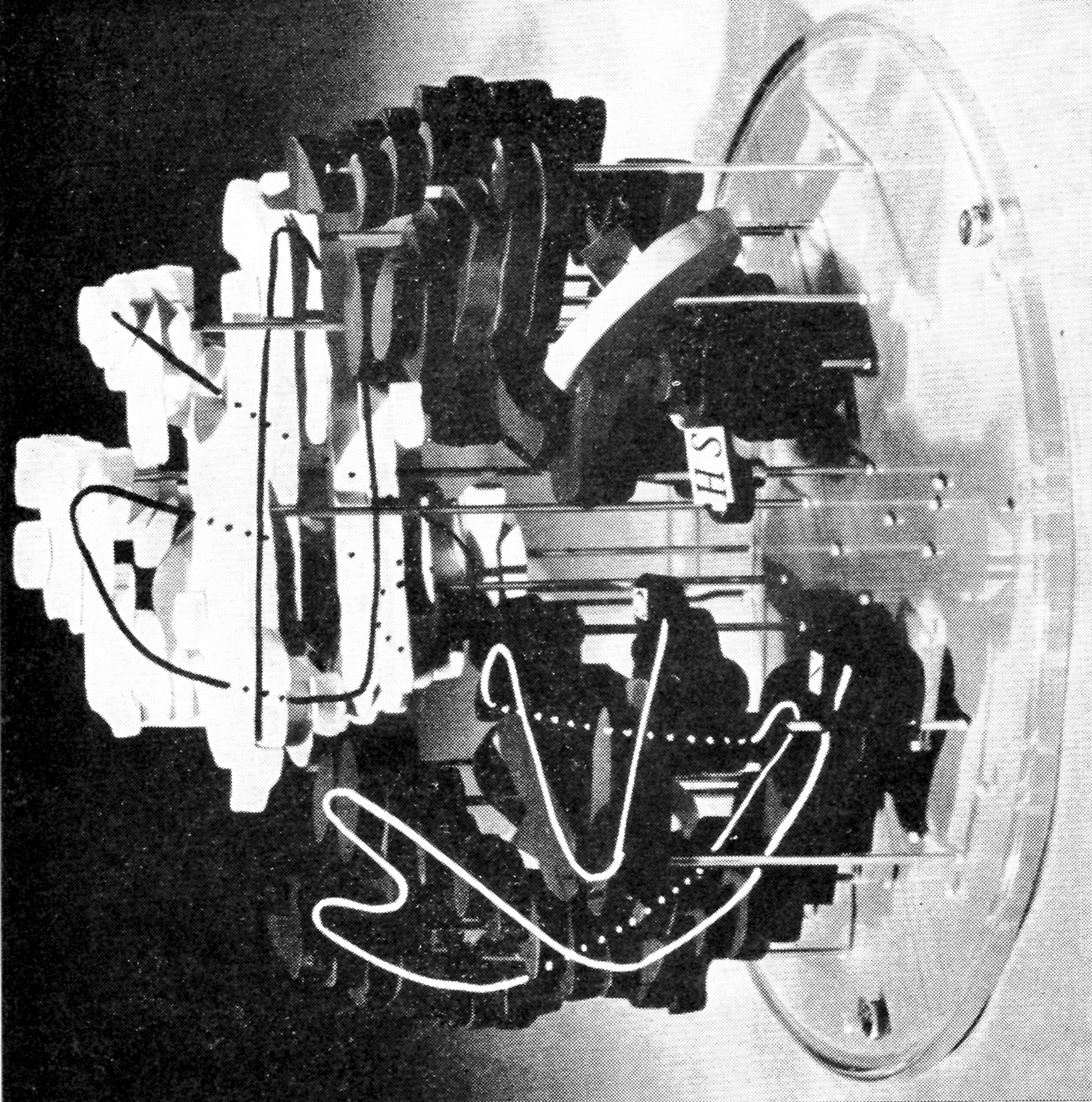 SLOŽKY -  terciární struktury
27112019
PŘÍRODNÍ POLYMERY KOLAGEN PŘF MU 9 2019
43
KVARTÉRNÍ STRUKTURA proteinů III KOLAGEN jako příklad
Interakce mezi SLOŽENÝMI vláknitými strukturami svinutými do spirály v rámci  již vytvořené TERCIÁRNÍ STRUKTURY VZNIKÁ STRUKTURA KVARTÉRNÍ .
Například u KOLAGENU  se jedná o PARALELNÍ SVAZKY TERCIÁRNÍ
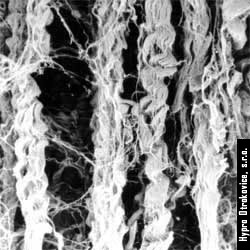 Svazky kolagenových vláken kvartérní struktury
27112019
44
PŘÍRODNÍ POLYMERY KOLAGEN PŘF MU 9 2019
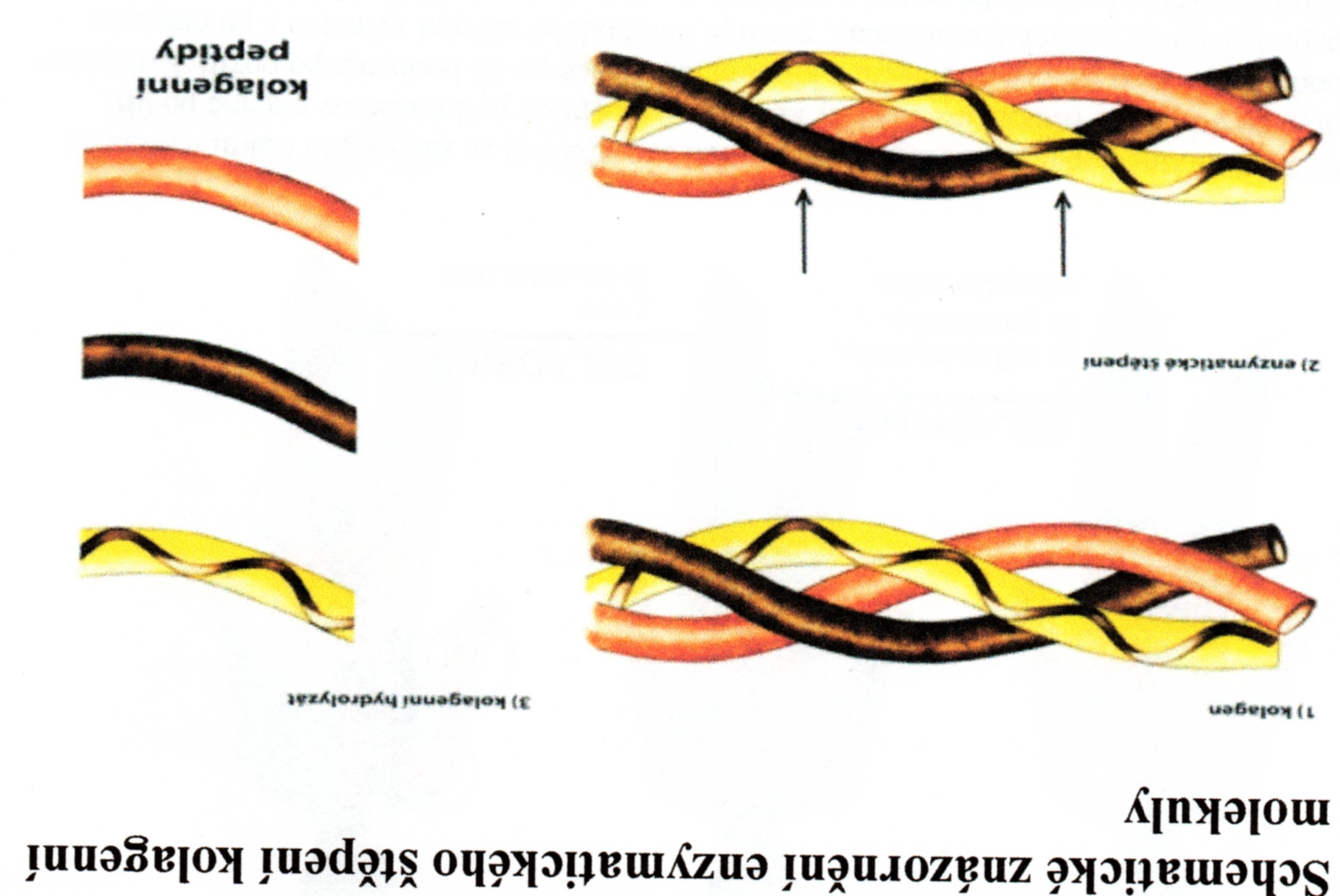 27112019
PŘÍRODNÍ POLYMERY KOLAGEN PŘF MU 9 2019
45
KOLAGEN – PŘÍČNÉ VAZBY IN VIVO
Vazby jsou založeny na reakcích oxidované – HN2 skupiny lyzinu na –OH skupinu a reakcemi vzniklých skupin
Reakce jsou hlavně INTRAMOLEKULÁRNÍ,  ale také INTERMOLEKULÁRNÍ
V tzv. MLADÉM KOLAGENU  je méně příčných vazeb > vyšší rozpustnost
V tzv. STARÉM KOLAGENU  je VÍCE příčných vazeb > NIŽŠÍ rozpustnost
lysin
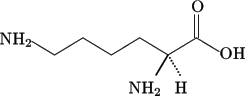 27112019
PŘÍRODNÍ POLYMERY KOLAGEN PŘF MU 9 2019
46
KOLAGEN – PŘÍČNÉ VAZBY IN VIVO 1
DALŠÍCH 6 SNÍMKŮ JE V PŘEDNÁŠCE SKRYTÝCH, ALE V PREZENTACI JE NAJDETE!
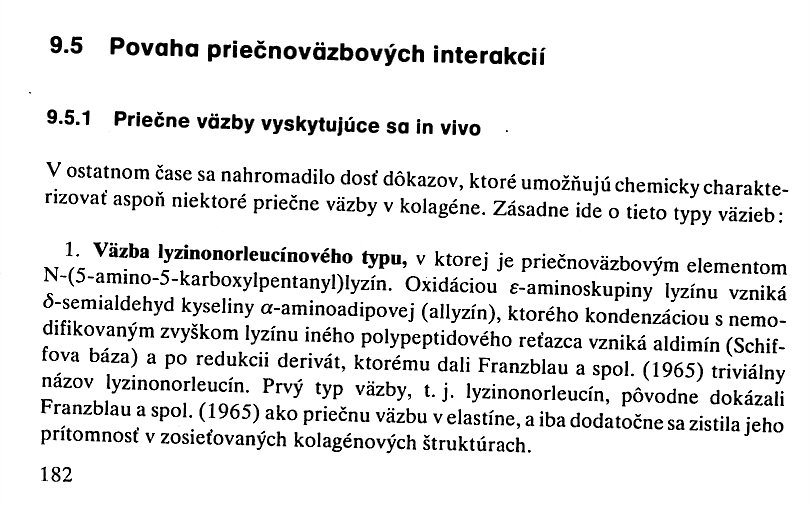 27112019
PŘÍRODNÍ POLYMERY KOLAGEN PŘF MU 9 2019
47
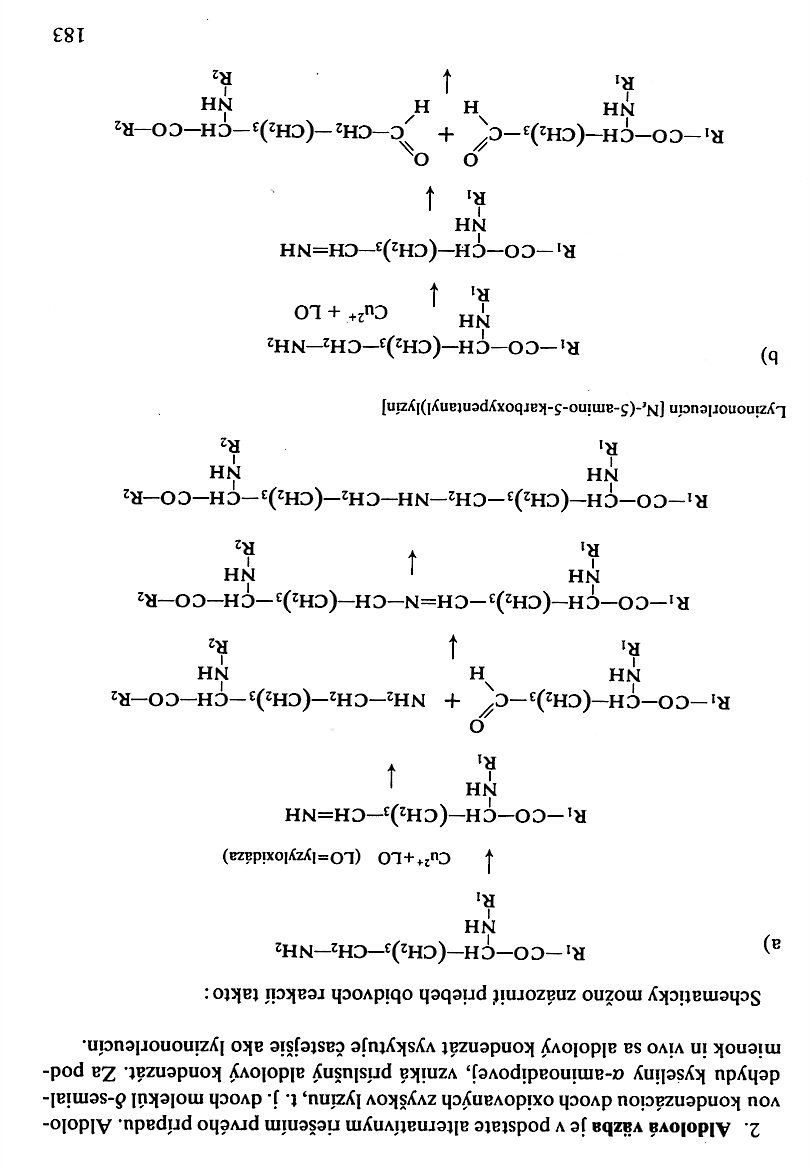 KOLAGEN – PŘÍČNÉ VAZBY IN VIVO 2
27112019
PŘÍRODNÍ POLYMERY KOLAGEN PŘF MU 9 2019
48
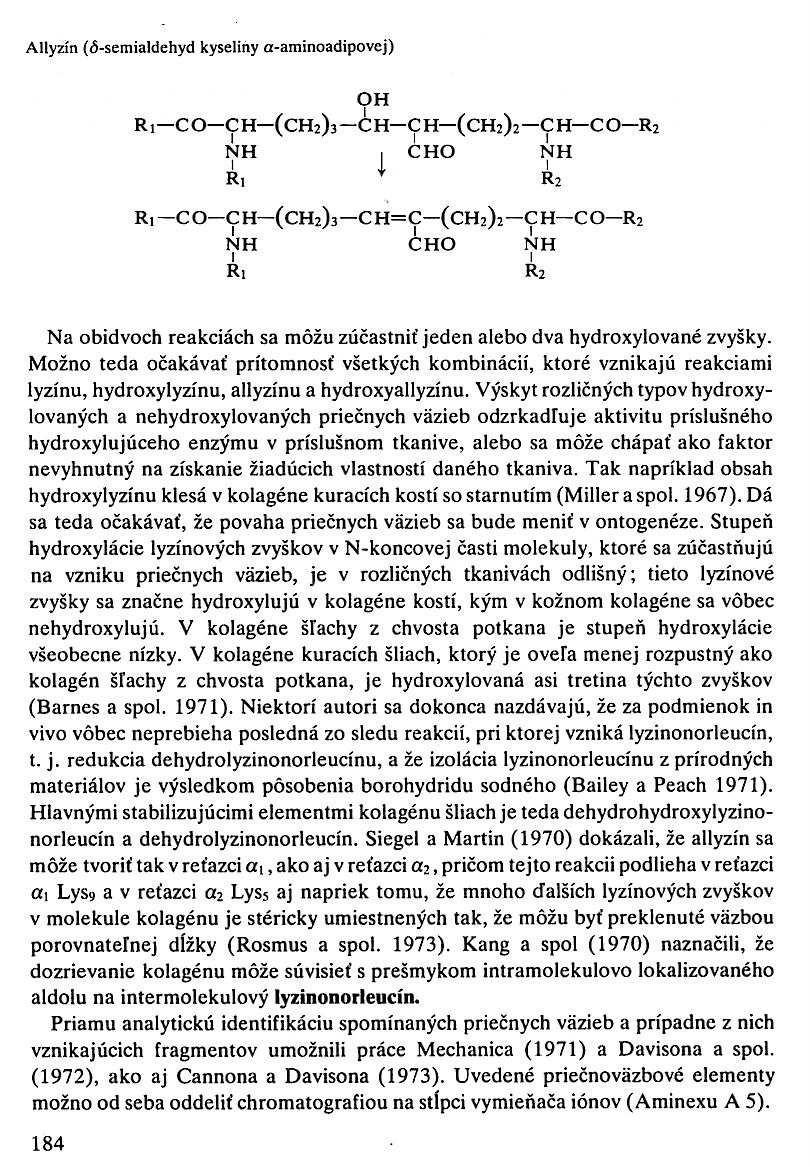 KOLAGEN – PŘÍČNÉ VAZBY IN VIVO 3
27112019
PŘÍRODNÍ POLYMERY KOLAGEN PŘF MU 9 2019
49
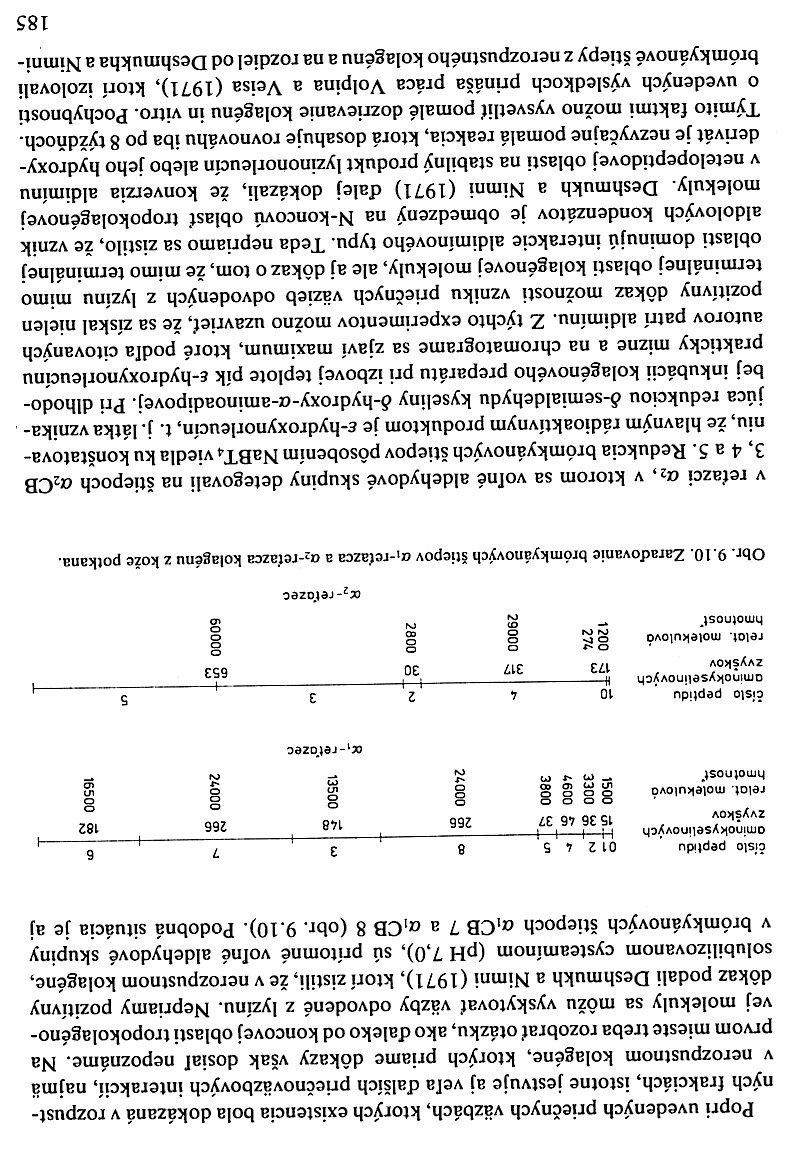 KOLAGEN – PŘÍČNÉ VAZBY IN VIVO 4
27112019
PŘÍRODNÍ POLYMERY KOLAGEN PŘF MU 9 2019
50
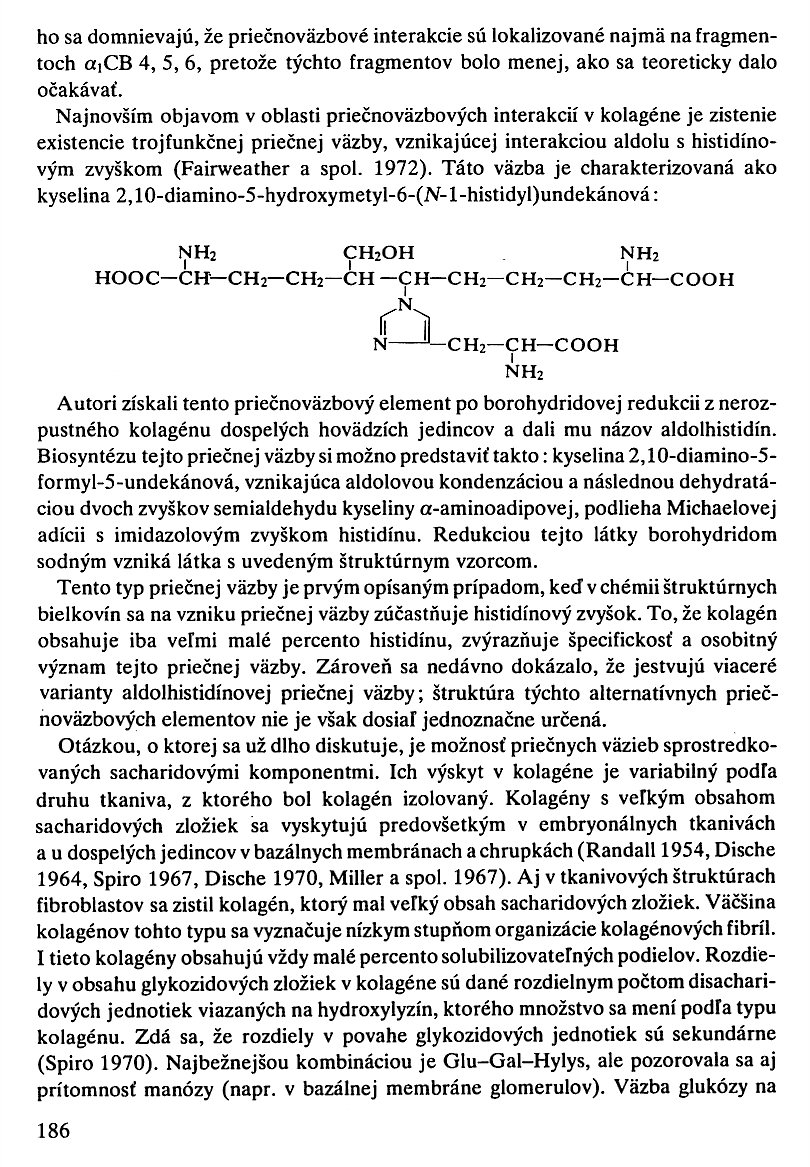 KOLAGEN – PŘÍČNÉ VAZBY IN VIVO 5
27112019
PŘÍRODNÍ POLYMERY KOLAGEN PŘF MU 9 2019
51
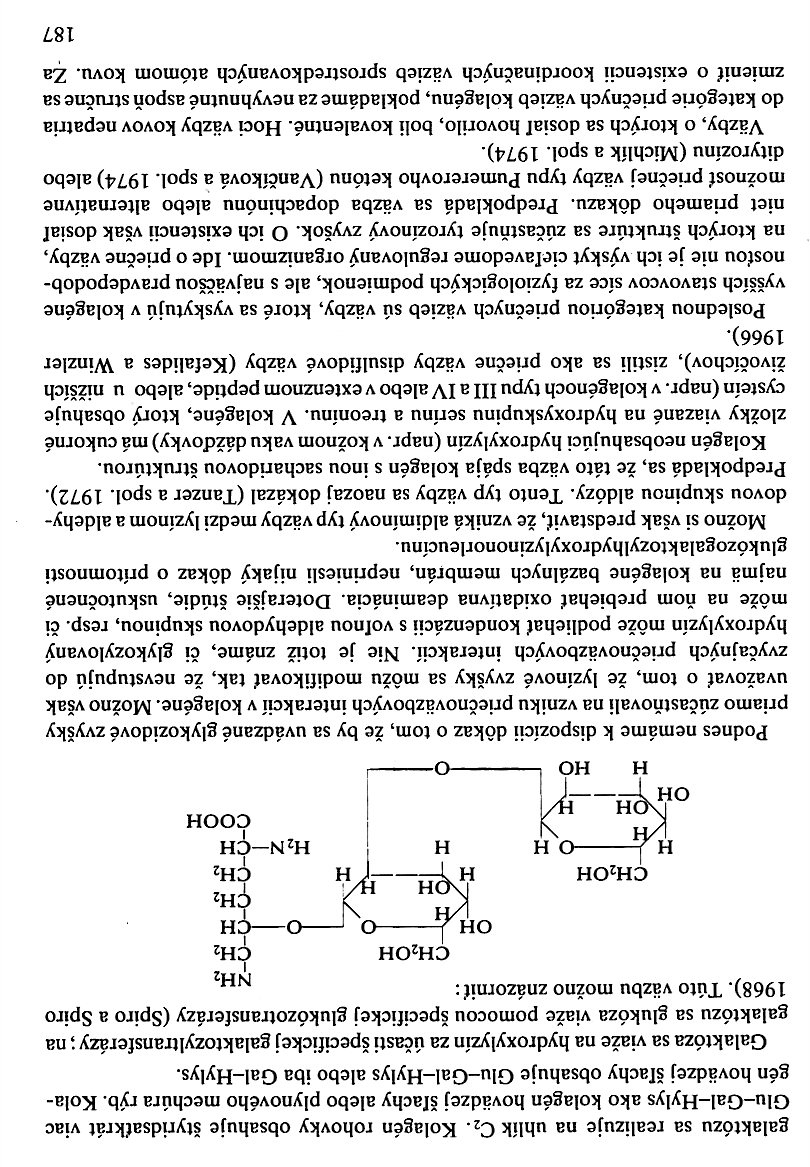 KOLAGEN – PŘÍČNÉ VAZBY IN VIVO 6
27112019
PŘÍRODNÍ POLYMERY KOLAGEN PŘF MU 9 2019
52
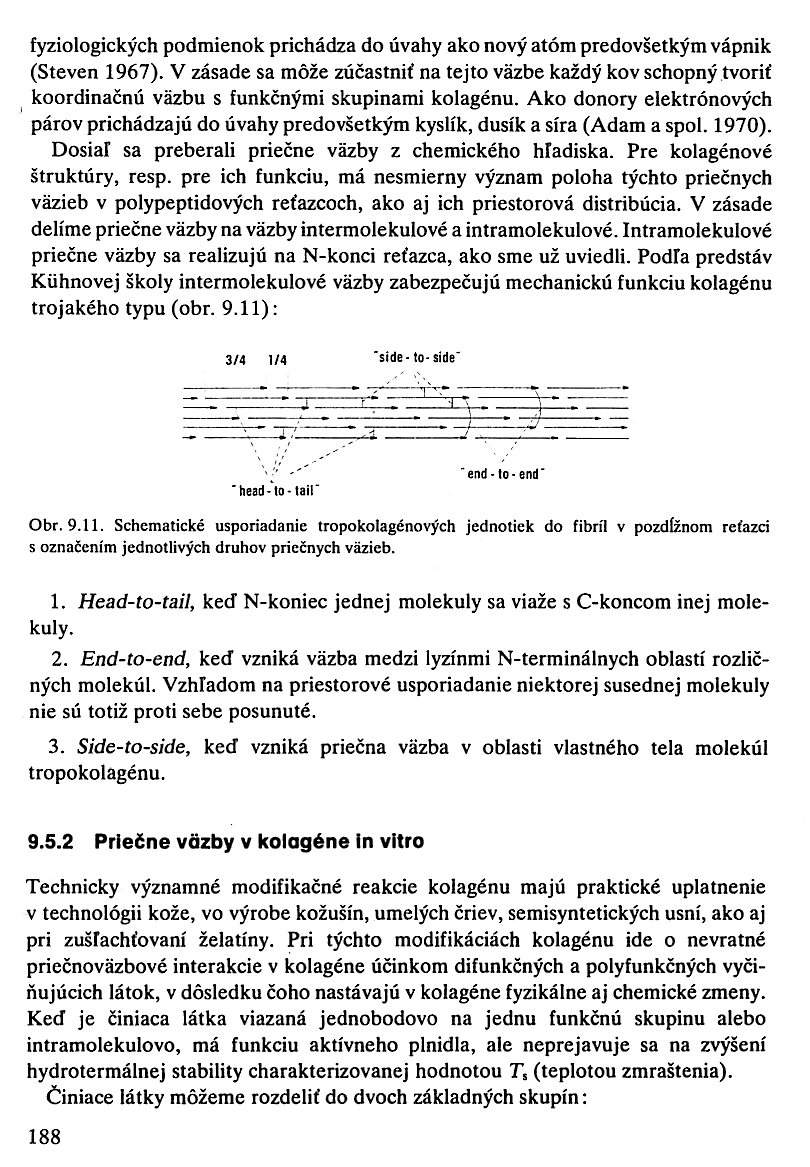 KOLAGEN – PŘÍČNÉ VAZBY IN VIVO 7
27112019
PŘÍRODNÍ POLYMERY KOLAGEN PŘF MU 9 2019
53
KOLAGEN –REAKCE IN VITRO 1
ACYLACE POMOCÍ acetanhydridu
 Esterifikace (různá činidla)
 Deaminace (-NH2 > -OH)
 Deguanidizace 
(odstranění konce z argininu
za odštěpení H2N – CO – NH2)
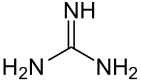 guanidin
27112019
PŘÍRODNÍ POLYMERY KOLAGEN PŘF MU 9 2019
54
KOLAGEN – PŘÍČNÉ VAZBY IN VITRO 1
Aldehydová kondenzace
 Oxidace jodistanem > 
  5-hydroxylysin > ALDEHYD > REAKCE
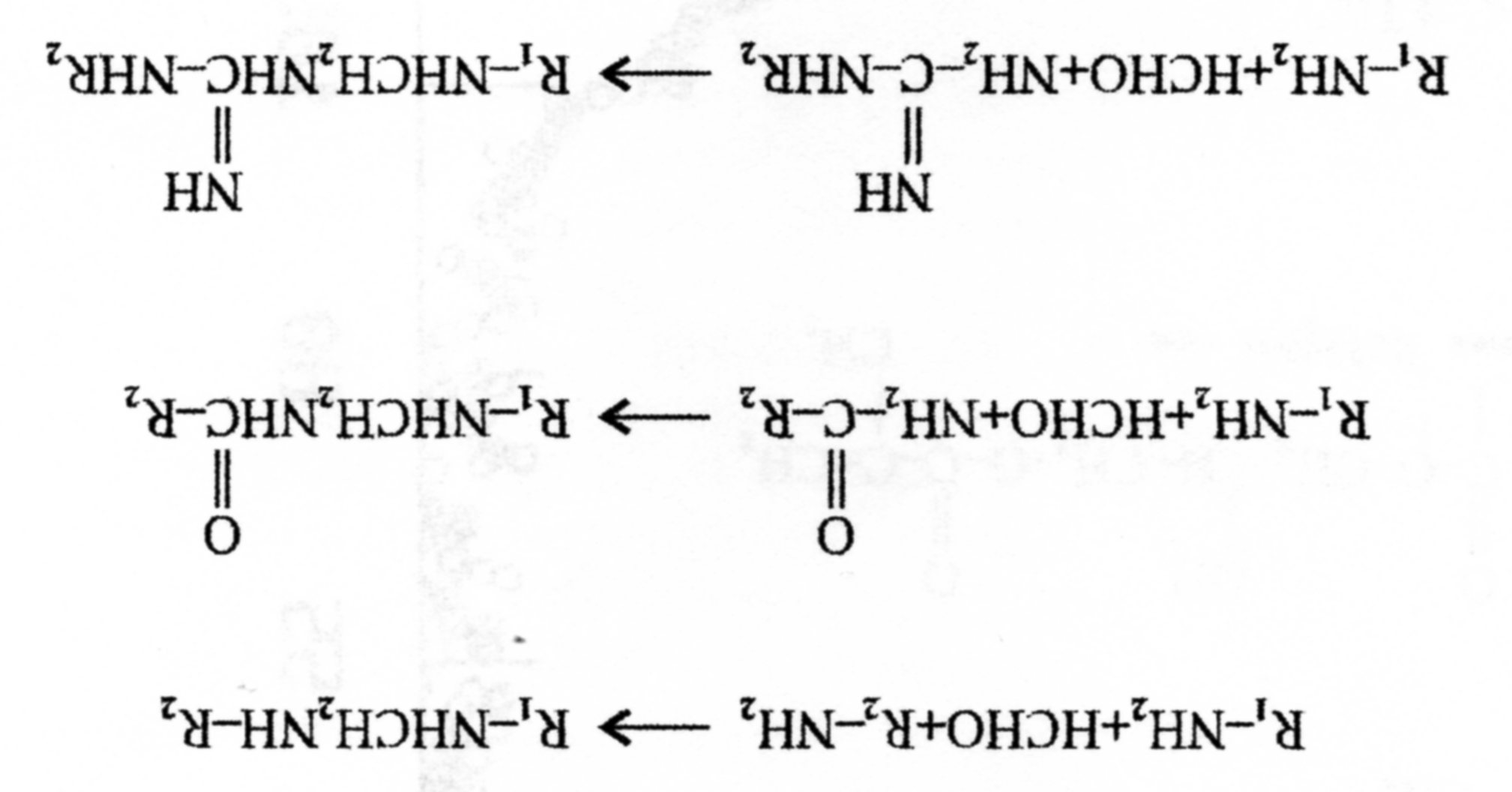 27112019
PŘÍRODNÍ POLYMERY KOLAGEN PŘF MU 9 2019
55
KOLAGEN – reakce se syntetickými polymery IN VITRO 1
Snaha o zvýšení KOMPATIBILITY 	 PŘÍRODNÍHO & SYNTETICKÉHO POLYMERU
27112019
PŘÍRODNÍ POLYMERY KOLAGEN PŘF MU 9 2019
56
KOLAGEN – hierarchie struktur & POUŽITÍ
HYPRO Otrokovice – skončili v roce 2016
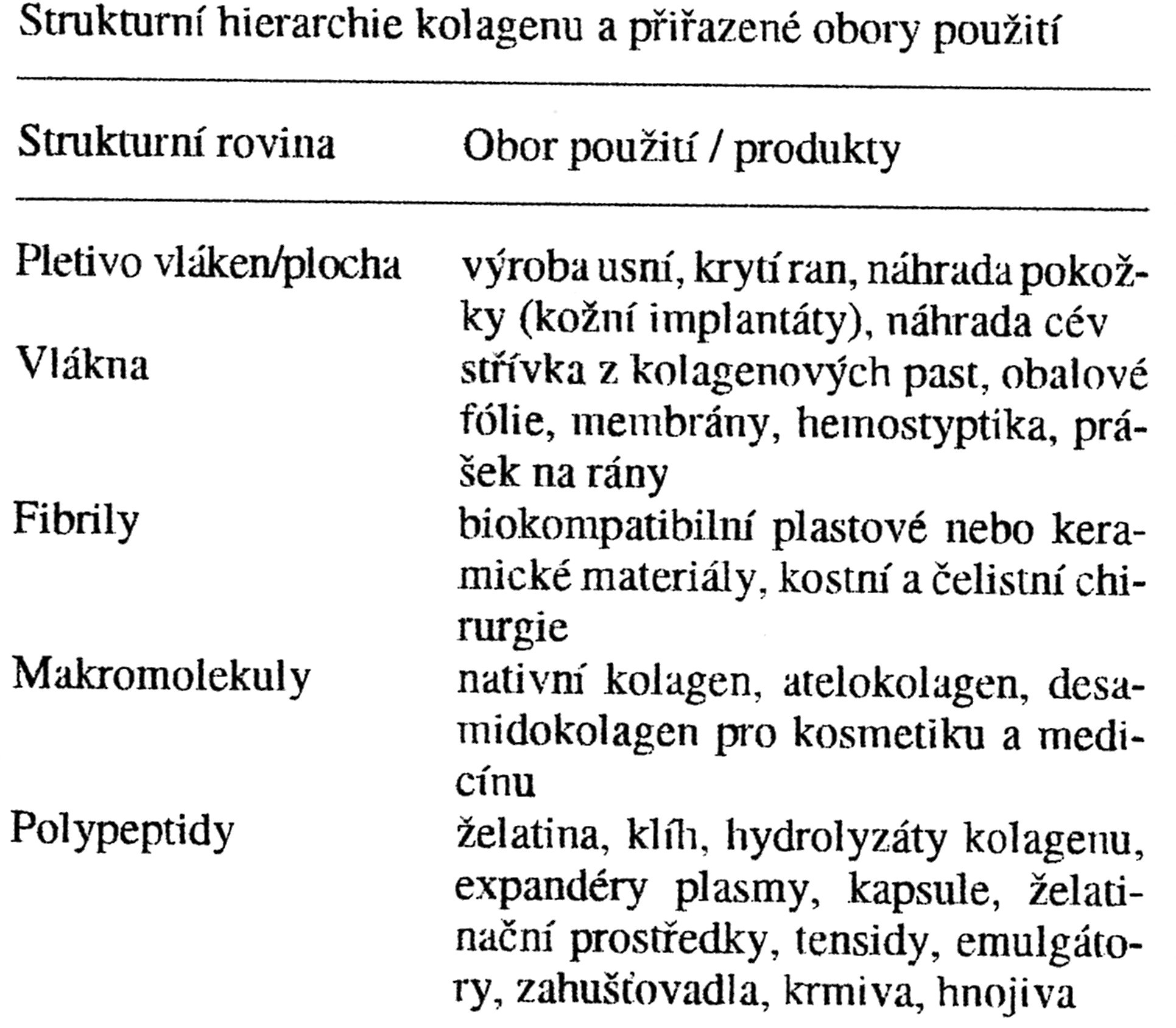 27112019
PŘÍRODNÍ POLYMERY KOLAGEN PŘF MU 9 2019
57
KOLAGEN – použití v medicíně 1
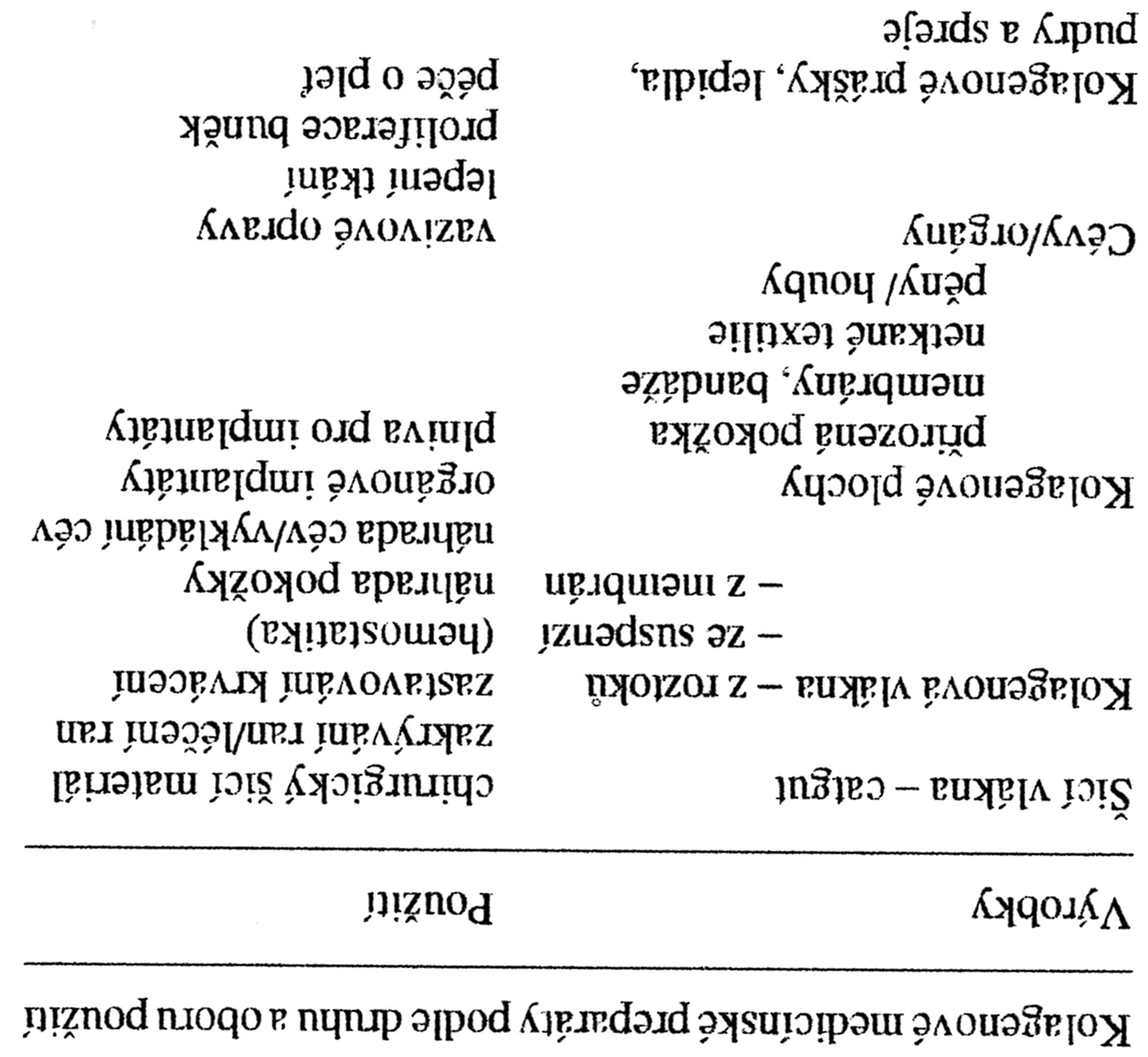 27112019
58
PŘÍRODNÍ POLYMERY KOLAGEN PŘF MU 9 2019
KOLAGEN – použití v medicíně 2
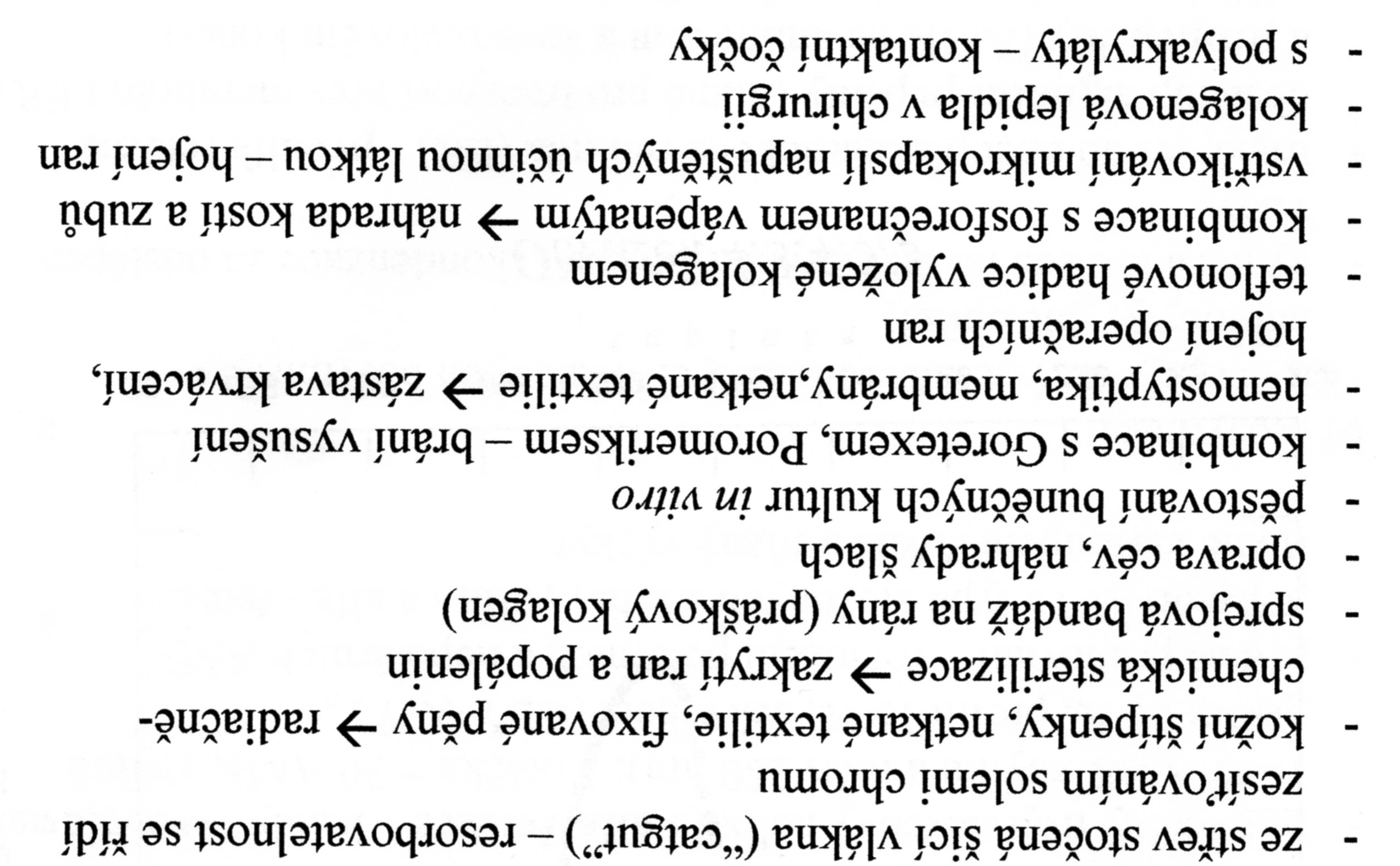 27112019
59
PŘÍRODNÍ POLYMERY KOLAGEN PŘF MU 9 2019
sesíťované soleni chrómu > pomalejší biodegradace (resorpce) v organizmu,
 NEsesíťované soleni chrómu > RYCHLEJŠÍ biodegradace (resorpce) v organizmu,
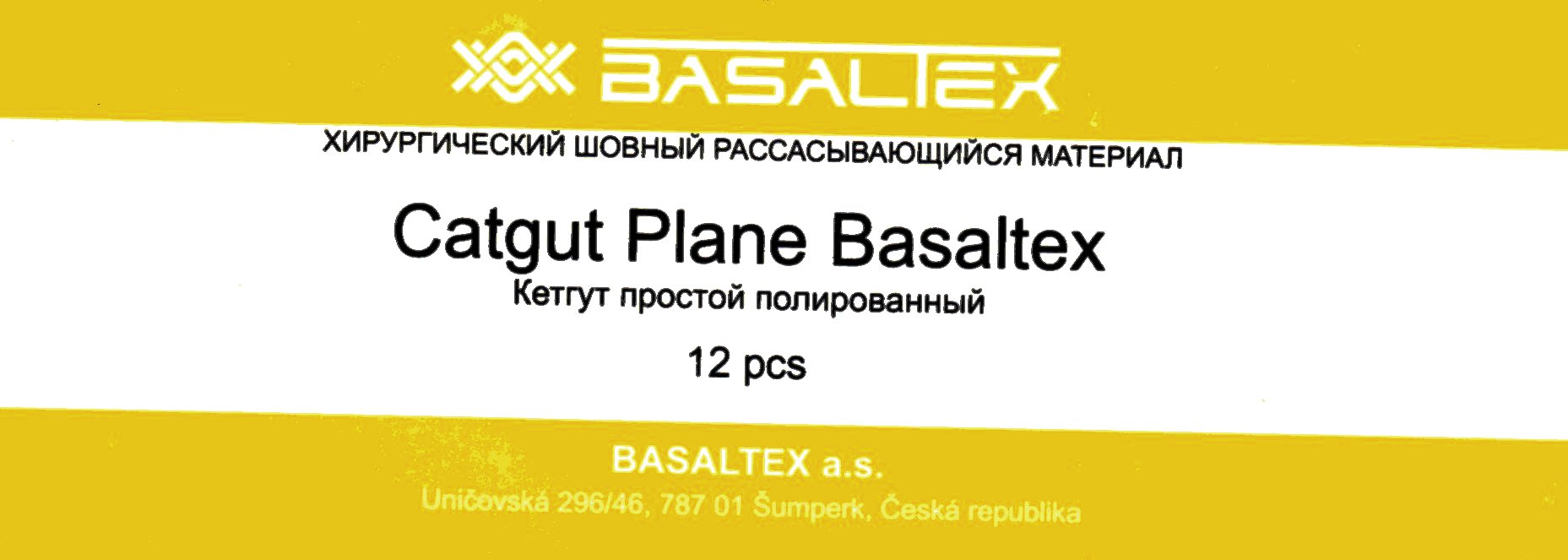 27112019
PŘÍRODNÍ POLYMERY KOLAGEN PŘF MU 9 2019
60
Nyní se vedou diskuse o tom, zda jsou štěpy kolagenu ohrožením lidského organismu či nikoli.
Někdy je uváděno, že „CATGUT“ je možno použít jen ve veterinární medicíně.
U dodavatelů chirurgických nití se toto ZATÍM  (prosinec 2017) neuvádí.
27112019
PŘÍRODNÍ POLYMERY KOLAGEN PŘF MU 9 2019
61
Catgut Chromic Suture | Catgut suture
 Catgut or gut suture is an absorbable suture usually manufactured from the intestine of sheep or goat. 
 Catgut suture are composed of highly purified connective tissue derived from either beef or sheep intestines. The membrane is chemically treated and slender strands are woven together to form a suture. The grinding process creates a strand of uniform diameter. The suture strand is then further polished to achieve maximum smoothness, for reliability and strength. 
 Catgut suture are available in the form of plain catgut or chromic catgut.
 Plain catgut is usually having shorter absorption periods and is absorbed more rapidly in infected areas. 
 The percentage of collagen in the catgut suture often determines the quality of the suture. Higher percentages of collagen allow for: superior tensile strength, longer absorption times, and lower reactions in vivo. Plain catgut is available in ivory colour.
27112019
62
PŘÍRODNÍ POLYMERY KOLAGEN PŘF MU 9 2019
Catgut Chromic Suture | Catgut suture
  Chromic catgut is treated with chromium salt solution to resist body enzymes and slower the absorption process thus supporting the wound for longer periods. 
 Chromic gut is chromicised before it is spun into strands. This allows control over the amount of chromic content for an even absorption rate. 
 The chromic content not only increases the tensile strength, but also reduces tissue irritation.
 Catgut sutures are sterilized by a sterilizing fluid containing EO (ethylenoxide), distilled water and isopropyl alcohol.
27112019
PŘÍRODNÍ POLYMERY KOLAGEN PŘF MU 9 2019
63
Distinctive Characteristics of Catgut Chromic Sutures
Absorption within 60-90 days for chromic suture and 60-70 days for plain gut suture.
Allows for smooth passage through tissue.
Packed in IPA to retain memory & increase pliability.
Uniform chrome content provides required wound support and absorption.
Catgut suture are available from U.S.P Sizes 5-0 to 2
General closure, Ophthalmic, Orthopaedics, Obstetrics/Gynaecology and Gastro-intestinal Tract Surgery.
27112019
PŘÍRODNÍ POLYMERY KOLAGEN PŘF MU 9 2019
64
KOLAGEN – rozpustnost 1
Some cosmetics include soluble or hydrolyzed collagen. In this case, the collagen molecules have been broken down into much smaller fragments, which are able to penetrate the skin’s surface.
ROZPUSTNOST KOLAGENU ZÁVISÍ NA:
 MW >  hydrolyzované typy jsou rozpustnější, a to i ve vodě
 pH,
 …………..
27112019
PŘÍRODNÍ POLYMERY KOLAGEN PŘF MU 9 2019
65
KOLAGEN – rozpustnost 2
IZOELEKTRICKÝ BOD KOLAGENU: cca. pH7
 SOL               28 °C              GEL
 GEL               34 °C              SOL
Přechod  SOL               GEL není BODOVÁ CHARAKTERISTIKA, není to vratný děj!
Říká se tomu „INVERZNÍ DĚJ“, protože během něho může dojít ke změnám v makromolekulárním uspořádání
27112019
PŘÍRODNÍ POLYMERY KOLAGEN PŘF MU 9 2019
66
KOLAGEN – nanovlákna 1 (laskavostí CONTIPRO)
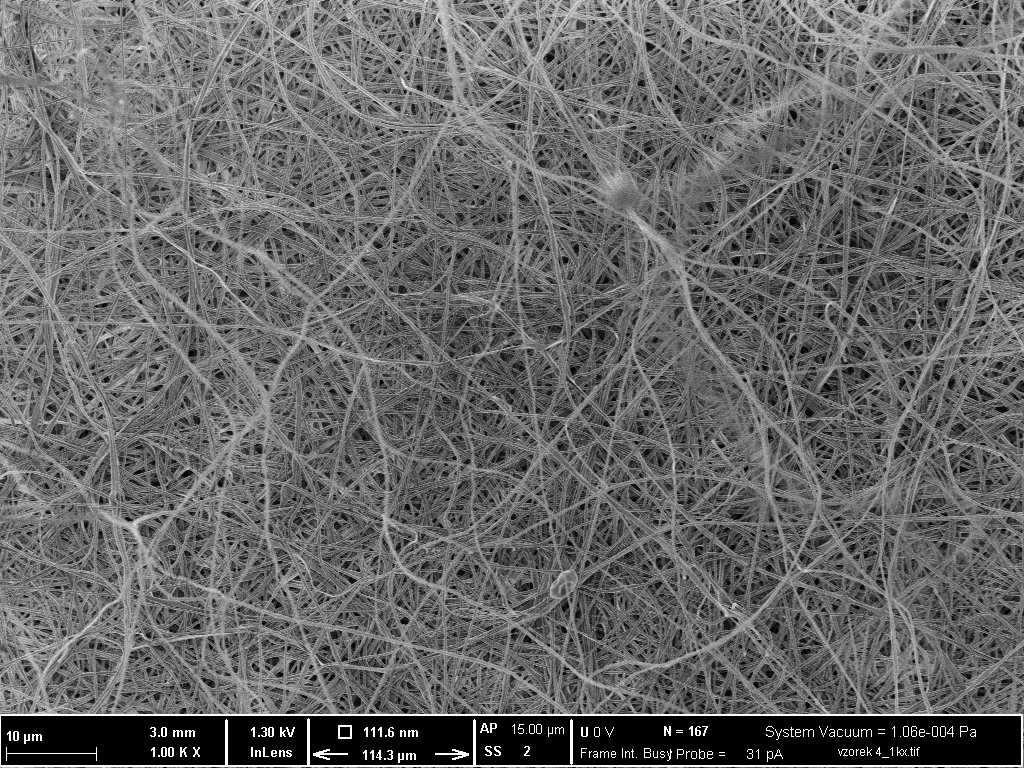 27112019
PŘÍRODNÍ POLYMERY KOLAGEN PŘF MU 9 2019
67
KOLAGEN – nanovlákna 2 (laskavostí CONTIPRO)
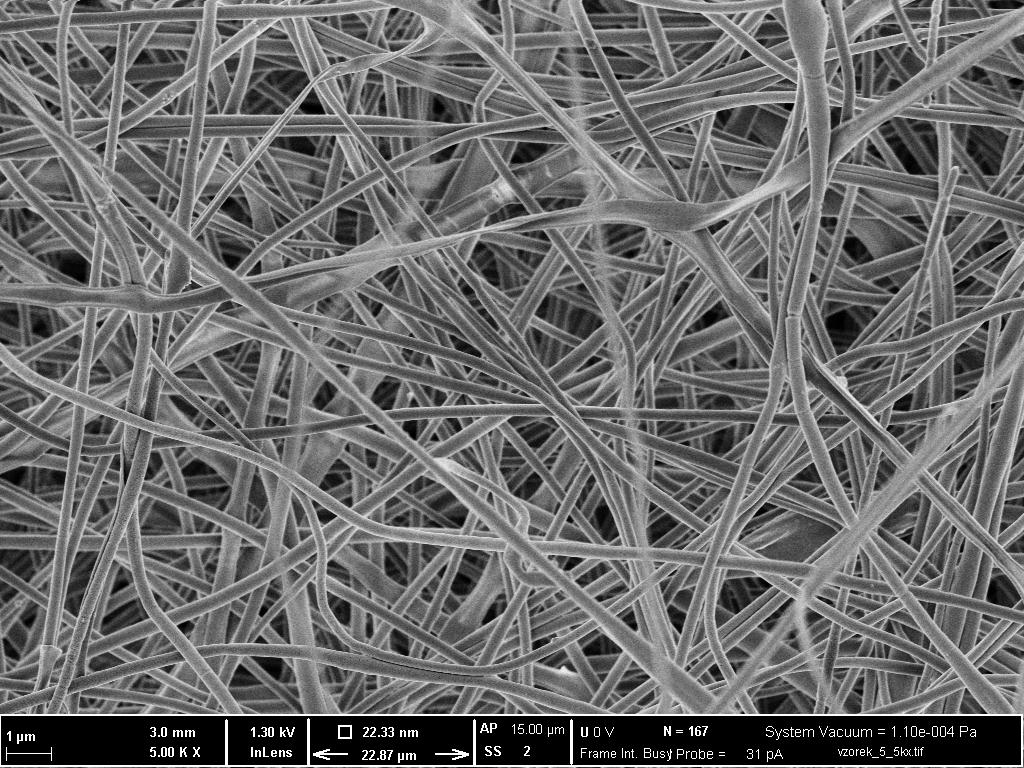 27112019
PŘÍRODNÍ POLYMERY KOLAGEN PŘF MU 9 2019
68
KOLAGEN – nanovlákna 3 (laskavostí CONTIPRO)
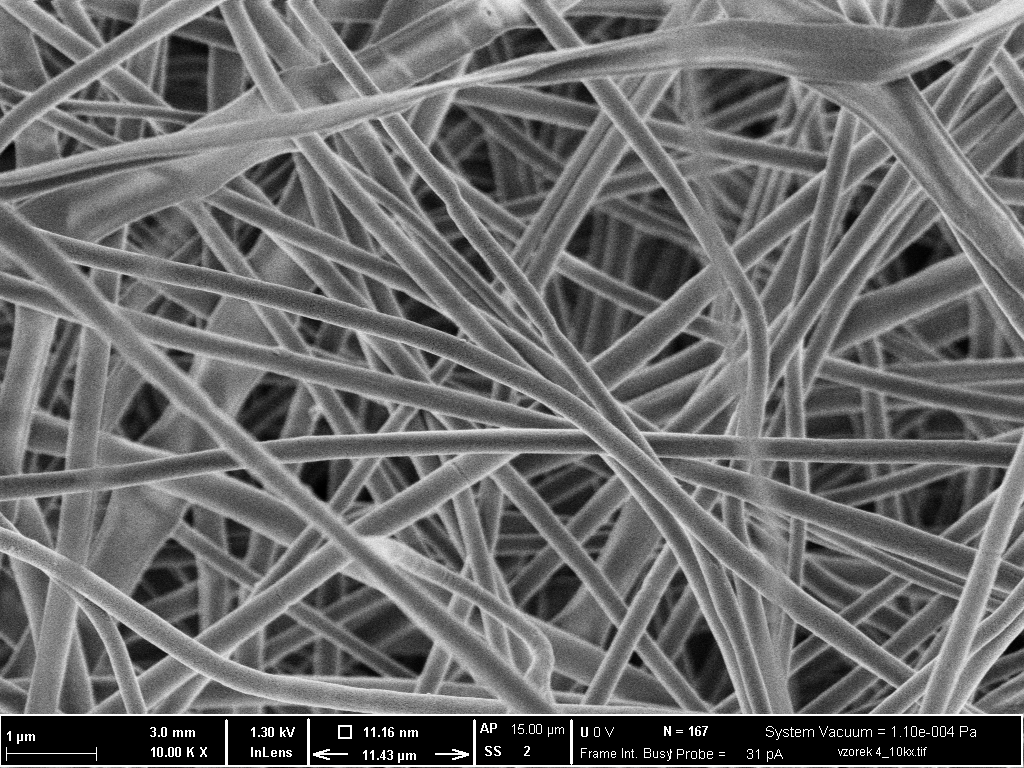 27112019
PŘÍRODNÍ POLYMERY KOLAGEN PŘF MU 9 2019
69
KOLAGEN – ceny pro kosmetiku, vodorozpustný
US $12 - 18 / Kilogram 
100% Soluble In Water Solubility Hydrolyzed Collagen For Hair 
Supply Ability: 300 Ton/Tons per Month Fish Collagen
ZEMĚ PŮVODU: ČÍNA (ČLR)
US $12 - 18 / Kilogram 
FOOD GRADE
Supply Ability: 300 Ton/Tons per Month Fish Collagen
ZEMĚ PŮVODU: ČÍNA (ČLR)
27112019
PŘÍRODNÍ POLYMERY KOLAGEN PŘF MU 9 2019
70
KOLAGEN jako předmět chemických reakcí
Místem reakce bývá aminoskupina (-NH2)
ČLÁNEK (např.):
Synthesis and properties of some gelatin derivatives with substituents at the amino groups
J. Chem. Techn. and Biotechnology, 15, (1965), 479
pokud možno POLYMERANALOGICKÉ PŘEMĚNY, tj. bez změn MW,
 hlavně se jednalo o modifikace pro fotografické emulze > PATENTY,
 nyní pro substráty na pěstování buněk,
  řada patentů i publikací.
27112019
PŘÍRODNÍ POLYMERY KOLAGEN PŘF MU 9 2019
71
KOLAGEN jako předmět chemických reakcí
Chemická modifikace
reakce s monofunkčními reagenty
 acylace (acetanhydrid + aminoskupiny)
 esterifikace (dimethylsulfátem, bezvodým methanolem) – mění průběh křivky botnání, struktura a nerozpustnost je zachována
 deaminace (směs dusitanu sodného a ledové kyseliny octové) - aminoskupiny  hydroxylové skupiny; změna křivky botnání
 deguanidinace – arginin  ornitin + močovina nebo citrulin + amoniak
27112019
PŘÍRODNÍ POLYMERY KOLAGEN PŘF MU 9 2019
72
KOLAGEN jako předmět chemických reakcí
Chemická modifikace
reakce vedoucí ke tvorbě síťovaného gelu
 větší pružnost, odolnost k proteázám, nižší stupeň nabotnání  lepší produkt
 aldehydová kondenzace (glutaraldehyd tvoří můstky)  dvojitá Schiffova báze – větší odolnost vůči kyselé nebo vysokoteplotní hydrolýze
 oxidace jodistanem (5-hydroxyprolin  aldehyd  + aminoskupiny lysinů  síť)  větší mechanická pevnost,
27112019
PŘÍRODNÍ POLYMERY KOLAGEN PŘF MU 9 2019
73
KOLAGEN jako předmět chemických reakcí
Chemická modifikace
reakce se syntetickými polymery (povrchová imobilizace)
 potažení porézního KOPOLYMERU polyethylenu s kyselinou akrylovou kolagenem vázaným k povrchu kovalentní amidovou vazbou (mezi karboxylovými skupinami kyseliny akrylové a aminoskupinami molekul kolagenu)  zvýšení biokompatibility implantátů
 PŘÍKLAD
Potahování cévních náhrad z PET pleteniny
27112019
PŘÍRODNÍ POLYMERY KOLAGEN PŘF MU 9 2019
74
Medicínské aplikace  KOLAGENU 1
ze střev stočená šicí vlákna (“catgut”) – resorbovatelnost se řídí zesíťováním solemi chromu
 kožní štípenky, netkané textilie, fixované pěny  radiačně-chemická sterilizace  zakrytí ran a popálenin
 sprejová bandáž na rány (práškový kolagen)
 oprava cév, náhrady šlach
 pěstování buněčných kultur in vitro
 kombinace s Goretexem, Poromeriksem – brání vysušení (APLIKACE NA ODĚVY)
27112019
PŘÍRODNÍ POLYMERY KOLAGEN PŘF MU 9 2019
75
Medicínské aplikace  KOLAGENU 2
hemostyptika, membrány,netkané textilie  zástava krvácení, hojení operačních ran
 teflonové hadice vyložené kolagenem > CÉVNÍ NÁHRADY
 kombinace s fosforečnanem vápenatým  náhrada kostí a zubů
 vstřikování mikrokapslí napuštěných účinnou látkou – hojení ran
 kolagenová lepidla v chirurgii
 s polyakryláty – kontaktní čočky
27112019
PŘÍRODNÍ POLYMERY KOLAGEN PŘF MU 9 2019
76
Výrobci kolagenních preparátů v tuzemsku – dva příklady
STOSPOL,  s.r.o., Valašské Meziříčí  GEPROCOL  (ENZYMATICKÝ HYDROLYZÁT KOLAGENU),  doplněk stravy s stopovým množstvím Cr+3 > SEHNAL JSEM TO > Mgr. G. Vyskočilová
Hypro, s.r.o., Otrokovice 
(ZANIKLO V ROCE 2016)
Používá hovězí kolagen
Hypro-sorb (krycí roušky, hemostatické vstřebatelné plsti a další medicínské aplikace)
27112019
PŘÍRODNÍ POLYMERY KOLAGEN PŘF MU 9 2019
77
Kolagenní KLOUBNÍ preparátYvýživa & regenerace kloubních chrupavek
Podle materiálů české firmy ORLING:
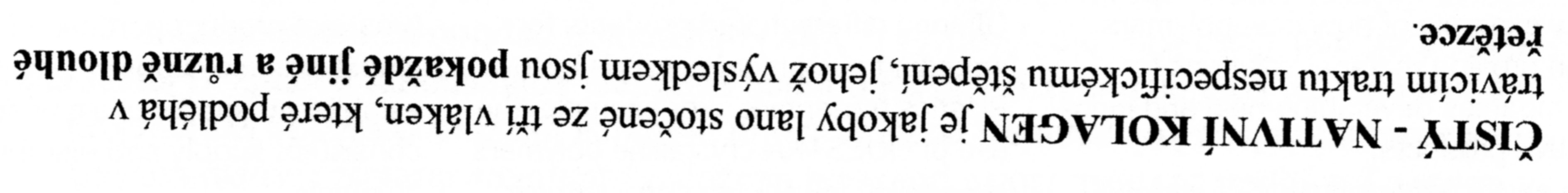 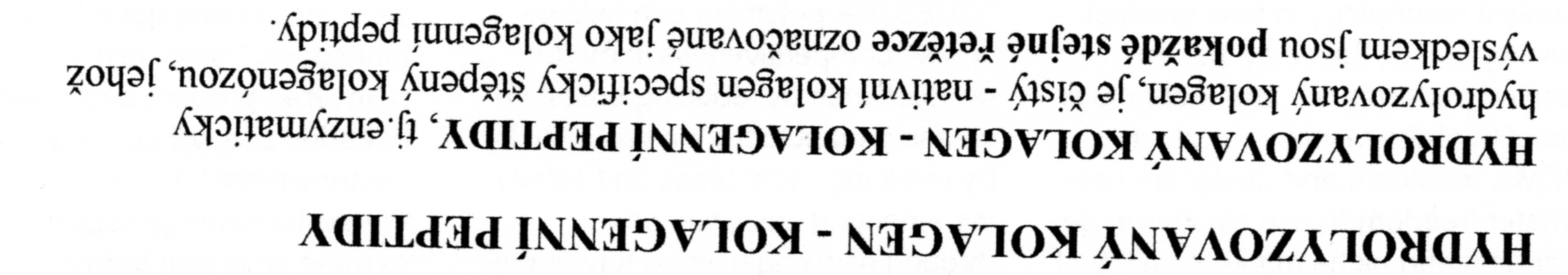 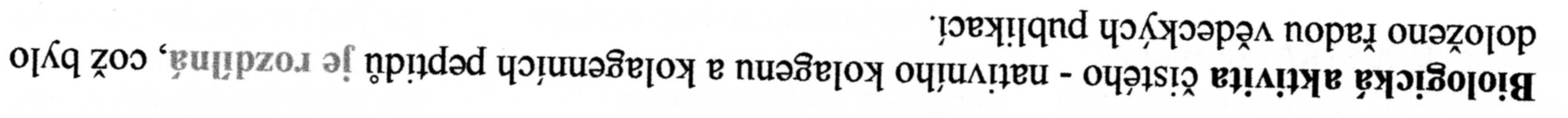 27112019
PŘÍRODNÍ POLYMERY KOLAGEN PŘF MU 9 2019
78
Podle materiálů české firmy ORLING
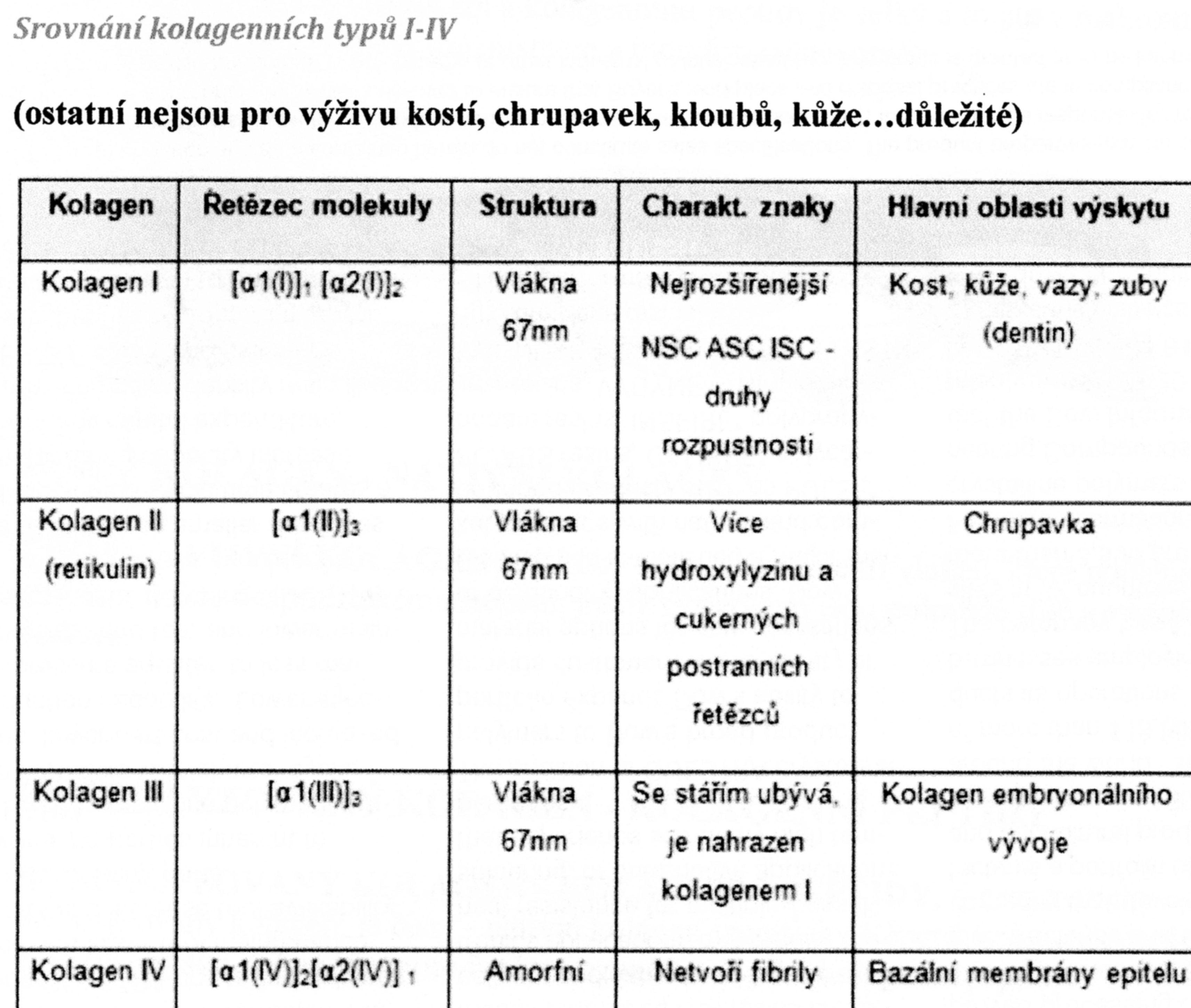 27112019
PŘÍRODNÍ POLYMERY KOLAGEN PŘF MU 9 2019
79
Nebílkovinné složky přírodního kolagenu
Chondroitin sulfát
Glukosoaminoglykany
Pentózy
Hexózy
……………
27112019
PŘÍRODNÍ POLYMERY KOLAGEN PŘF MU 9 2019
80
Chondroitin-4-sulfate: 
R1 = H; R2 = SO3H; R3 = H
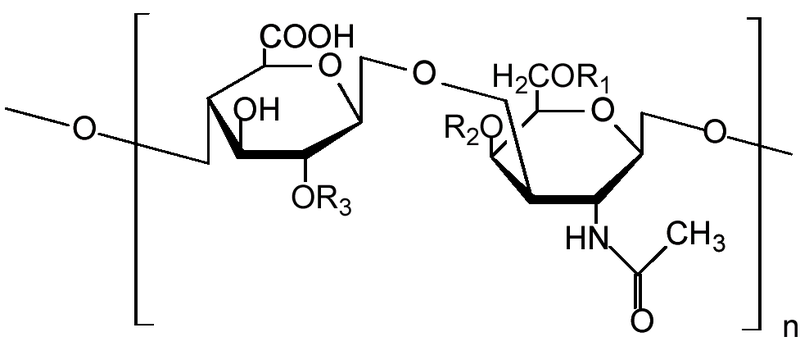 27112019
PŘÍRODNÍ POLYMERY KOLAGEN PŘF MU 9 2019
81
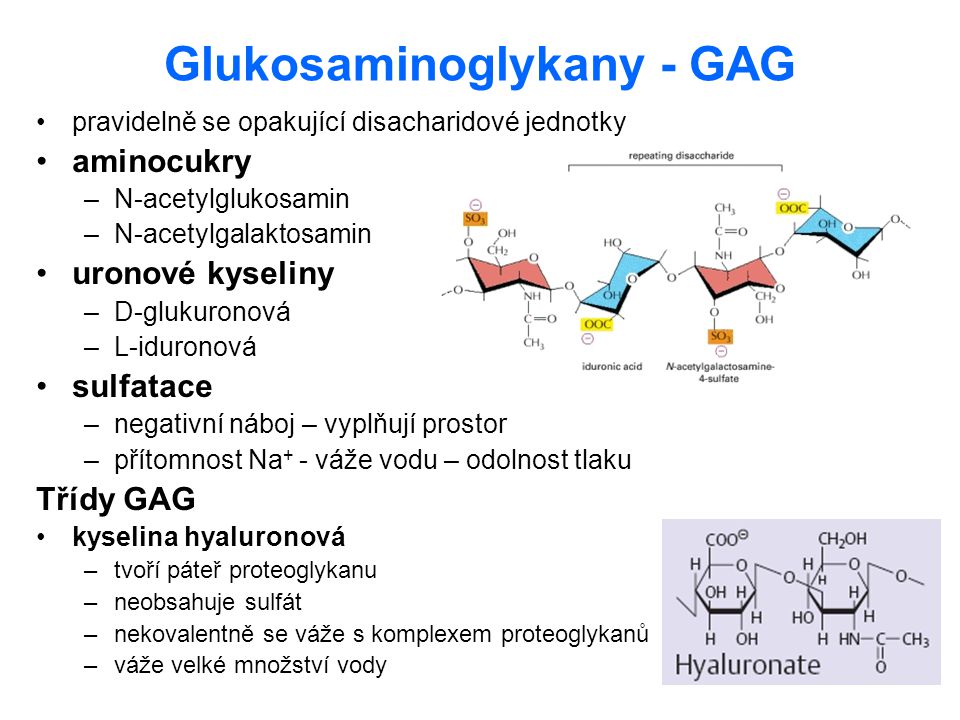 27112019
PŘÍRODNÍ POLYMERY KOLAGEN PŘF MU 9 2019
82
KOLAGEN PRO LÉKAŘSKÉ ÚČELY
VÚP MEDICAL BRNO
Kolagenní hmotaBílá až slabě nažloutlá silně viskózní bílkovinná hmotaCharakteristika Obsah sušiny: min. 7 %
pH: 2,5 ± 0,5
Celkový popel: max. 1 % v sušině
Kolagenní bílkoviny: min. 82 % v sušině
Nekolagenní bílkoviny: max. 3 % v sušině
Těžké kovy (Cd, Hg, Pb, Cu, Zn, Cr): max. 50 μg/g sušiny
Mikrobiální znečištění: max. 1000 nepatogenních mikroorganismů/g
Neobsahuje E.coli a Salmonelly
27112019
PŘÍRODNÍ POLYMERY KOLAGEN PŘF MU 9 2019
83
KOLAGEN PRO POTRAVINÁŘSKÉ ÚČELY – kolagenní střeva
Kolagenní hmota – získá se jen MECHANICKÝM rozvlákněním klihovky, poté se odfiltrují vlákna s větším průměrem a nerozvlákněné kousky
Vytlačování střeva – vytlačování přes kruhovou hubici do podoby rukávu naplněného vzduchem
Sušení střeva – cca. 50 °C, 20 – 30 minut, výsledná vlhkost cca. 12 – 15 %
CHEMICKÁ ÚPRAVA – roztok formaldehydu nebo glutaraldehydu > SÍŤOVÁNÍ
Praní a neutralizace – na pH 4,5 – 5,0
27112019
PŘÍRODNÍ POLYMERY KOLAGEN PŘF MU 9 2019
84
Glutaraldehyd (systematický název pentandial, sumární vzorec C5H8O2) je bezbarvá kapalina štiplavého zápachu používaná k dezinfekci předmětů a povrchů.
Glutaraldehyd se často používá v biochemických aplikacích jako aminoreaktivní homobifunkční SÍŤOVADLO.
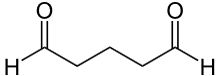 27112019
PŘÍRODNÍ POLYMERY KOLAGEN PŘF MU 9 2019
85
Chemie v práci konzervátora a restaurátora 1
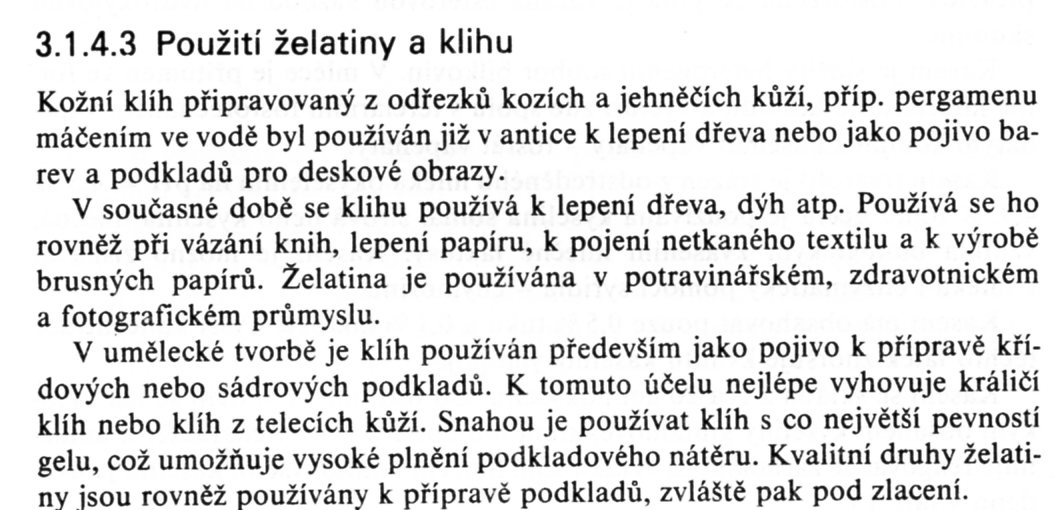 27112019
PŘÍRODNÍ POLYMERY KOLAGEN PŘF MU 9 2019
86
Chemie v práci konzervátora a restaurátora 2
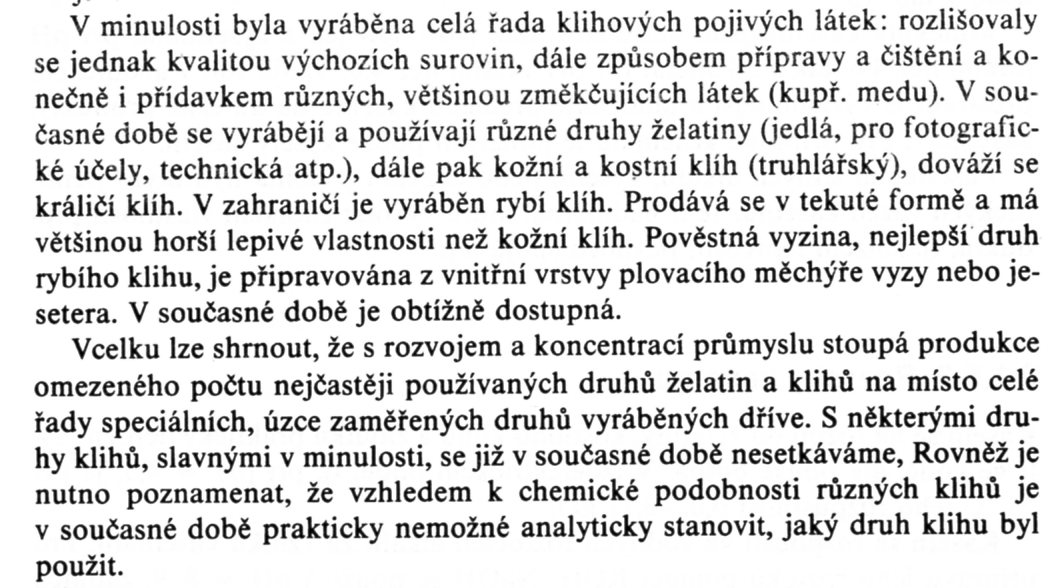 27112019
PŘÍRODNÍ POLYMERY KOLAGEN PŘF MU 9 2019
87
Výroba želatiny a klihu
TANEX, Vladislav u Třebíč
Snímky pořízeny při exkurzi
27112019
PŘÍRODNÍ POLYMERY KOLAGEN PŘF MU 9 2019
88
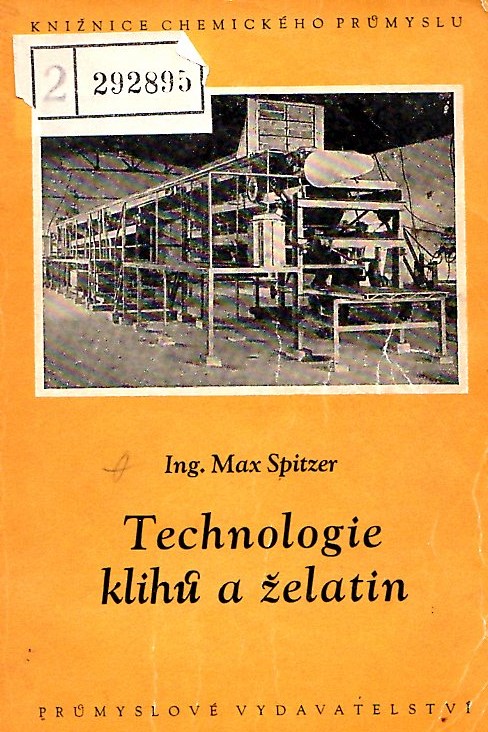 Stará kniha, ale ona se tato technologie moc nezměnila!
27112019
PŘÍRODNÍ POLYMERY KOLAGEN PŘF MU 9 2019
89
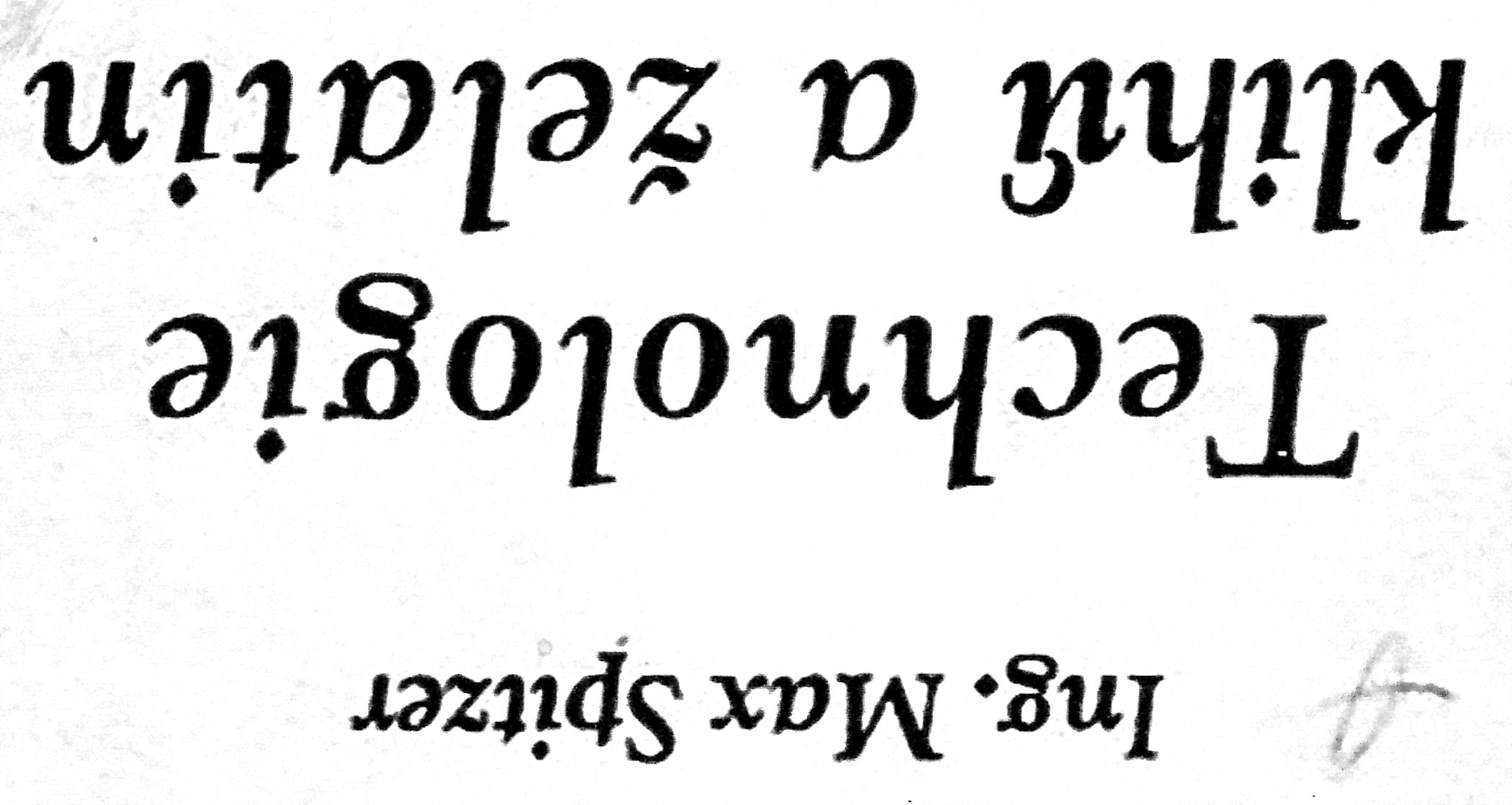 Kniha je dost stará, ale ono se to tak vyrábí pořád
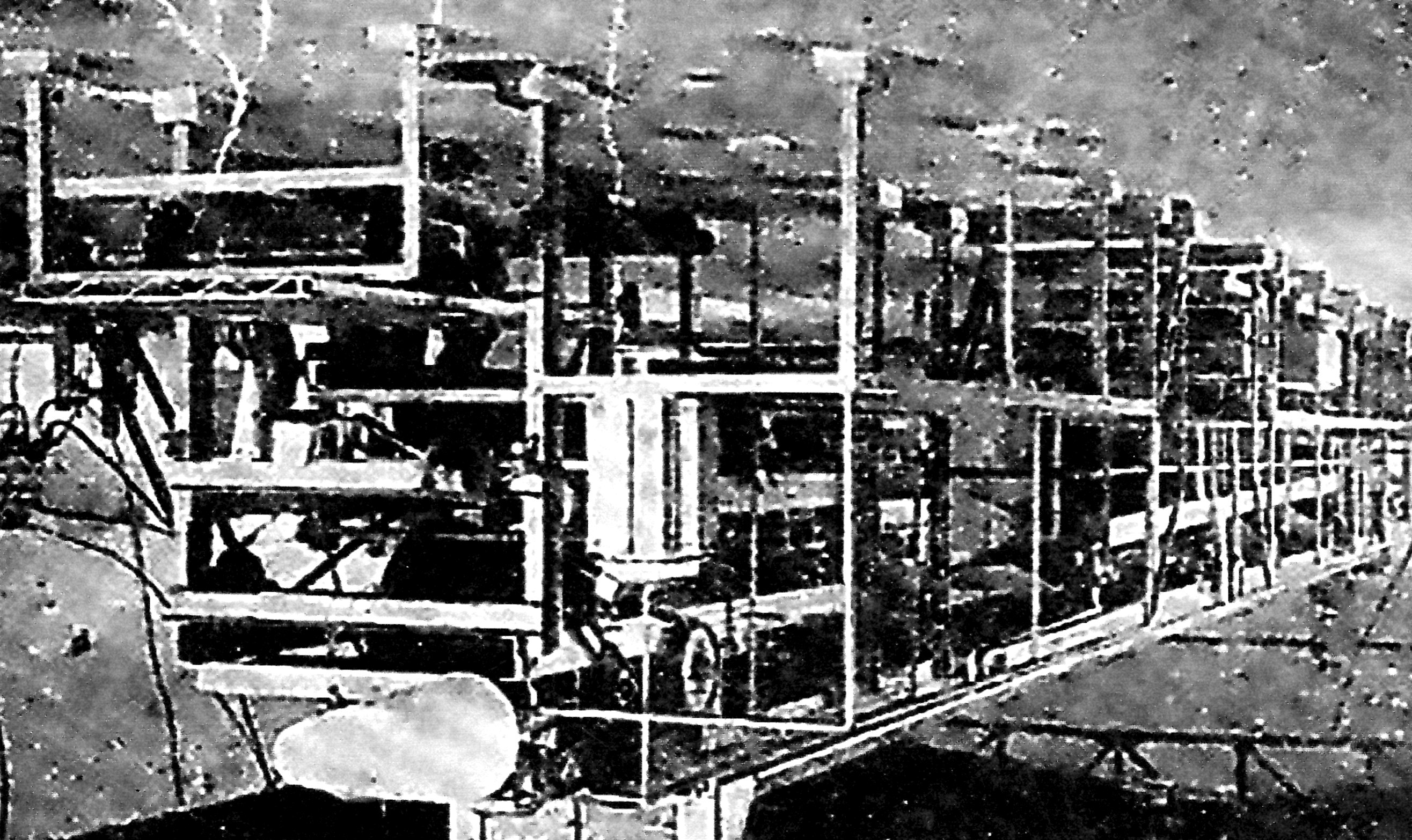 27112019
PŘÍRODNÍ POLYMERY KOLAGEN PŘF MU 9 2019
90
Výroba želatiny a klihusuroviny nevypadají vábně 1!
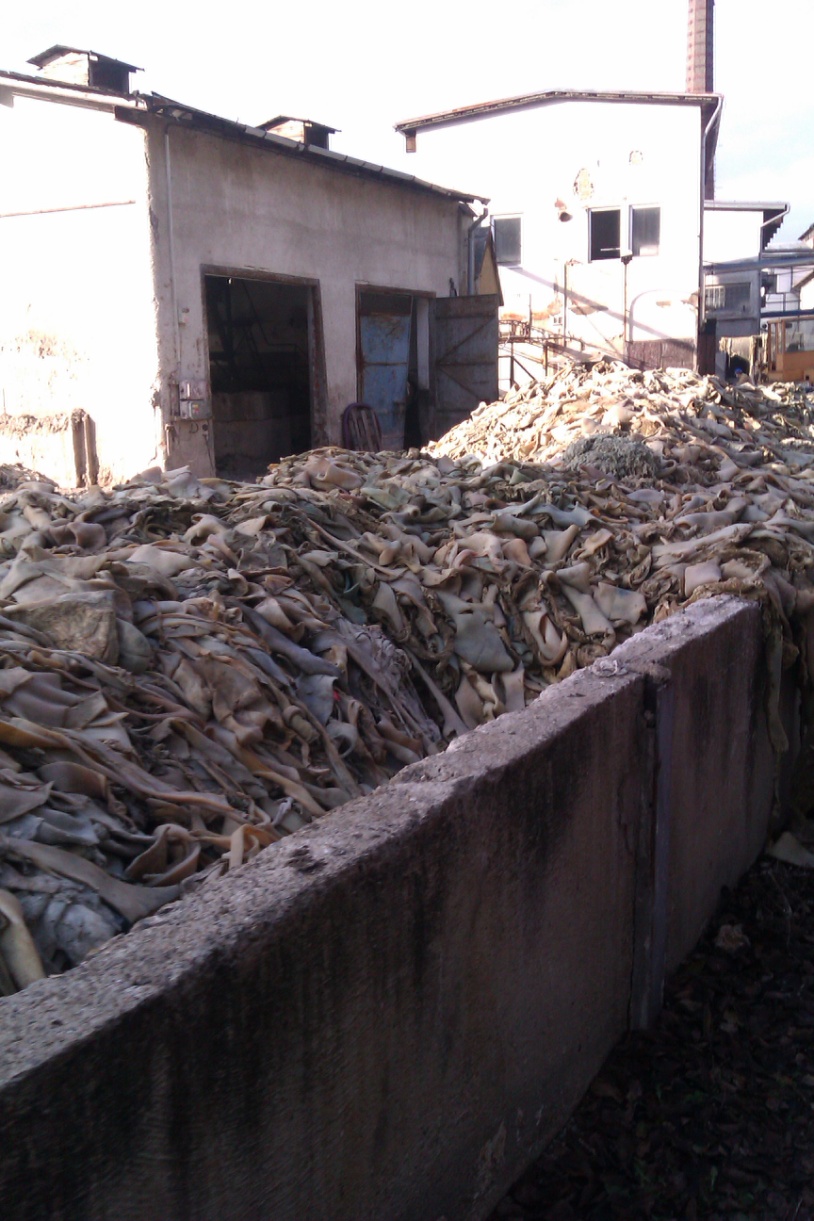 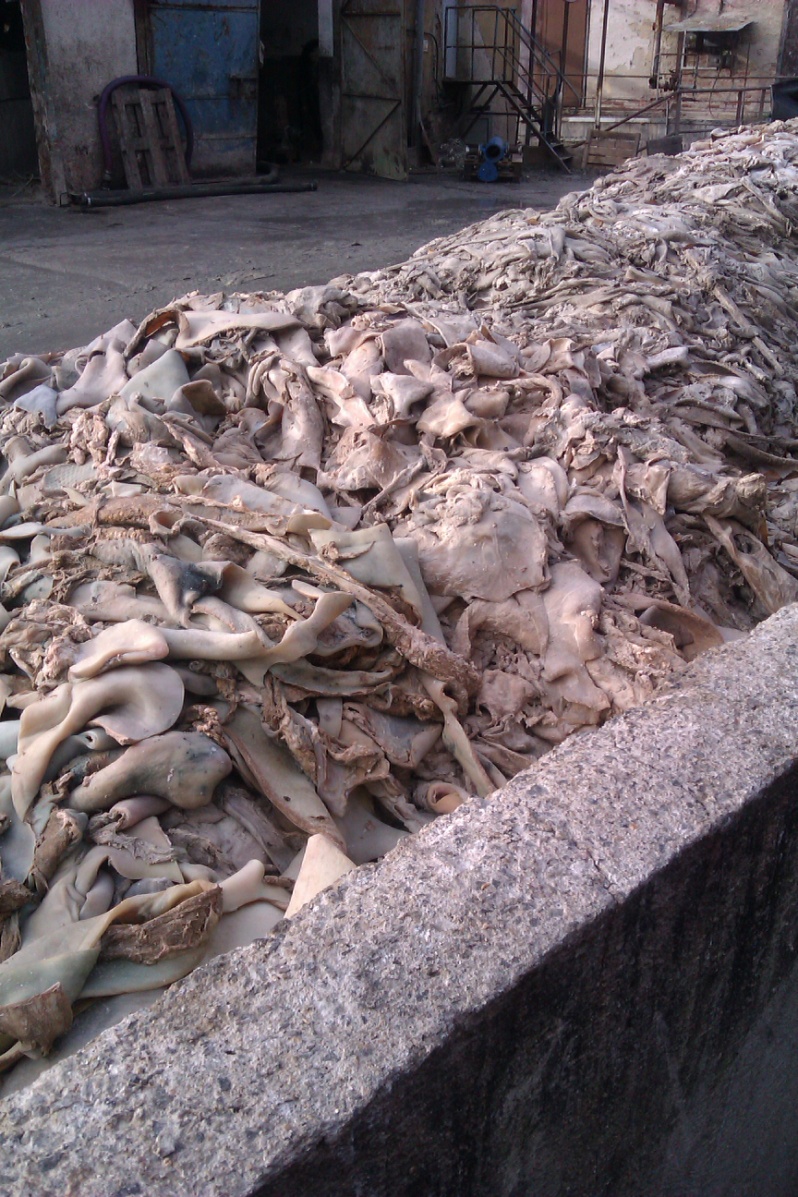 Jateční odpad z vepřového dobytka 
Kůže, uši atd.
27112019
PŘÍRODNÍ POLYMERY KOLAGEN PŘF MU 9 2019
91
Výroba želatiny a klihusuroviny nevypadají vábně 2!
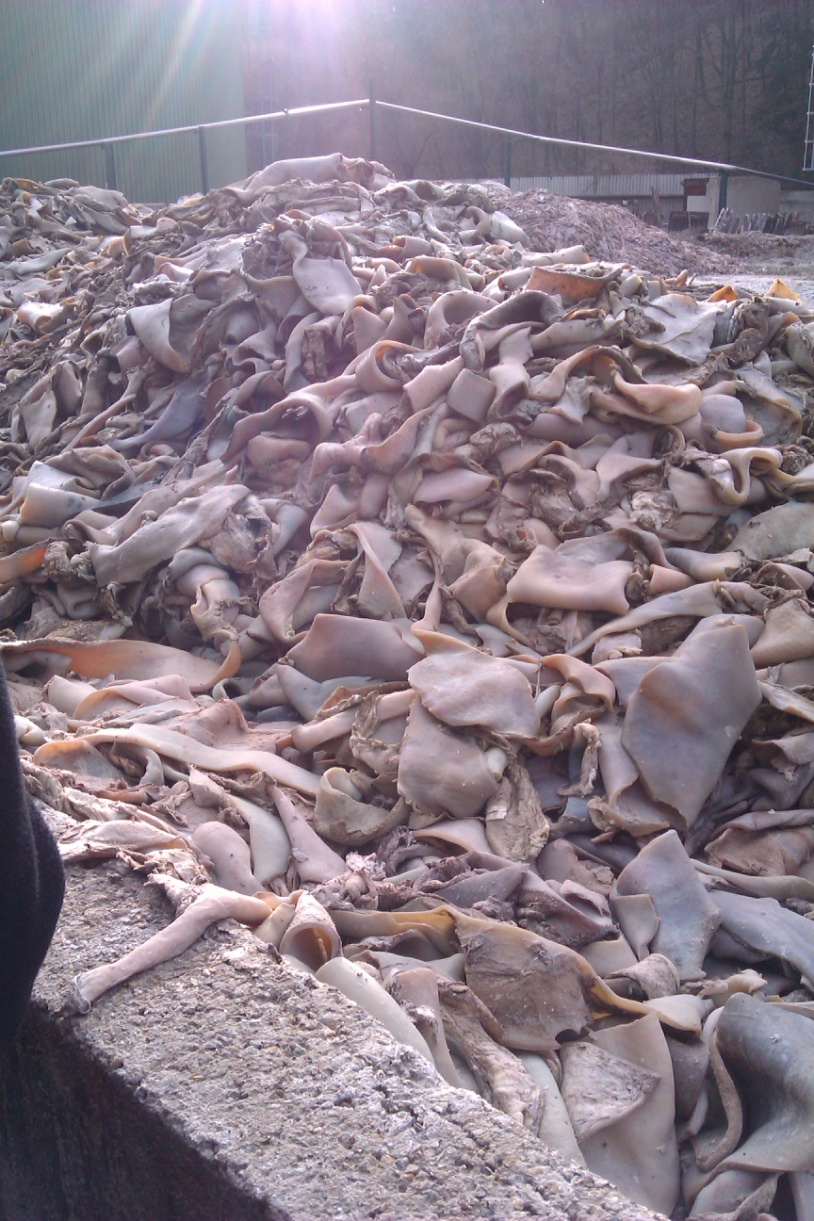 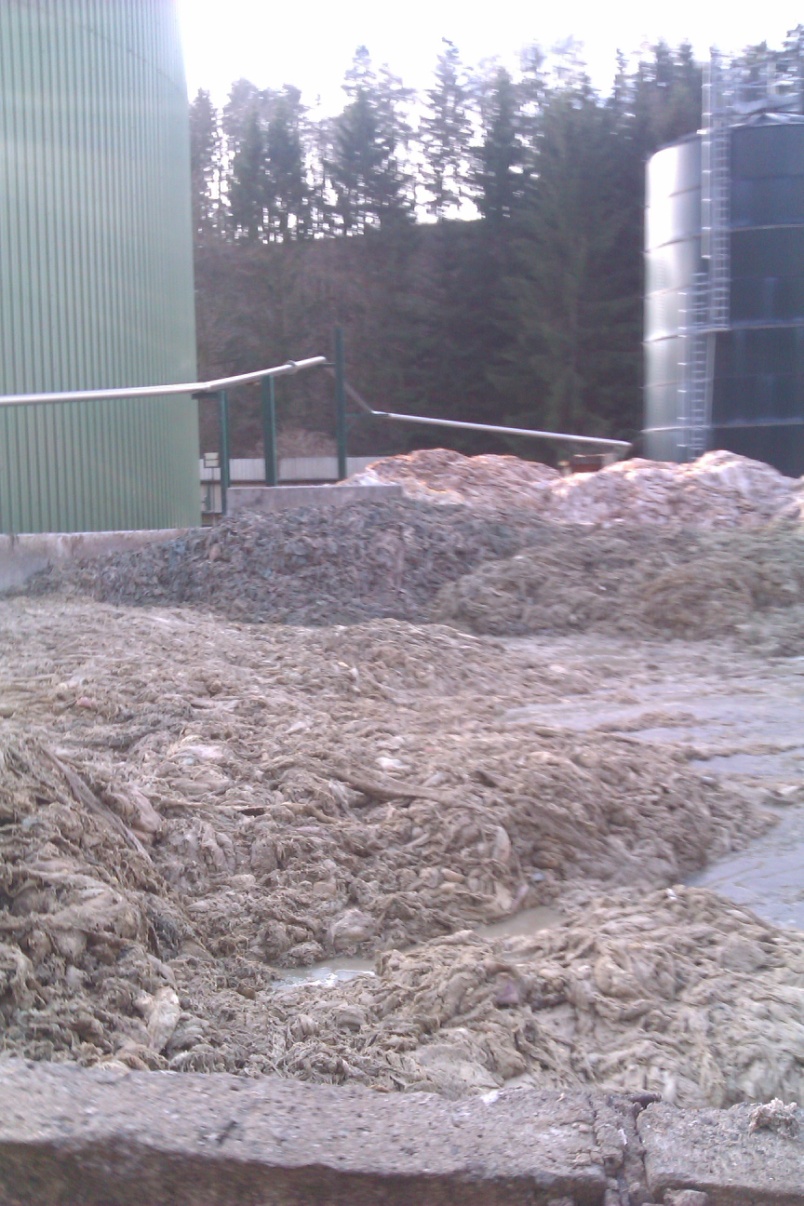 Jateční odpad z vepřového dobytka 
Kůže, uši atd.
27112019
PŘÍRODNÍ POLYMERY KOLAGEN PŘF MU 9 2019
92
Výroba želatiny a klihuZÁKLADNÍ TŘI KROKY TECHNOLOGIE
ŠTĚPENÍ příčných INTERMOLEKULÁRNÍCH vazeb na úrovní KVARTÉRNÍ STRUKTURY
DENATURACE na úrovni TERCIÁRNÍ STRUKTURY
HYDROLYTICKÉ ŠTĚPENÍ peptidových vazeb bílkovinných řetězců NA MOLEKULÁRNÍ ÚROVNI
27112019
PŘÍRODNÍ POLYMERY KOLAGEN PŘF MU 9 2019
93
Výroba želatiny a klihuzákladní schéma
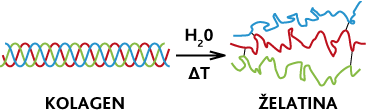 27112019
PŘÍRODNÍ POLYMERY KOLAGEN PŘF MU 9 2019
94
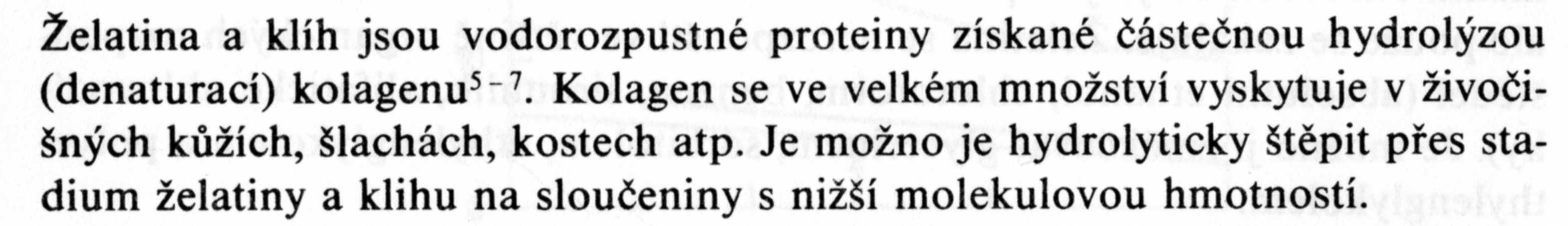 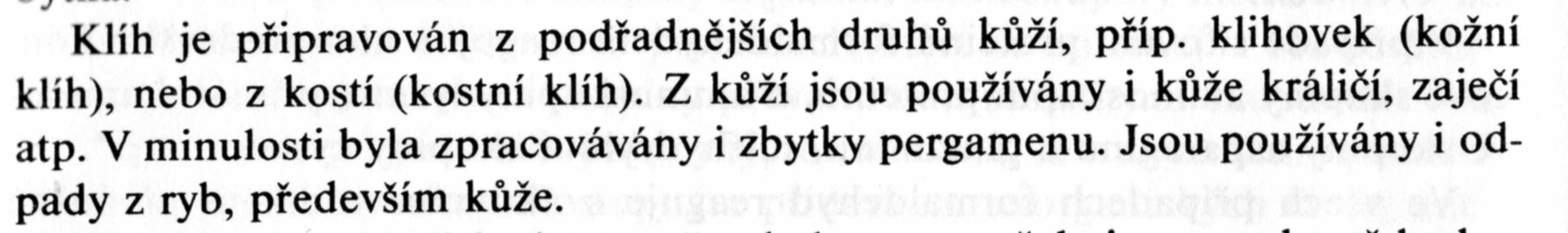 27112019
PŘÍRODNÍ POLYMERY KOLAGEN PŘF MU 9 2019
95
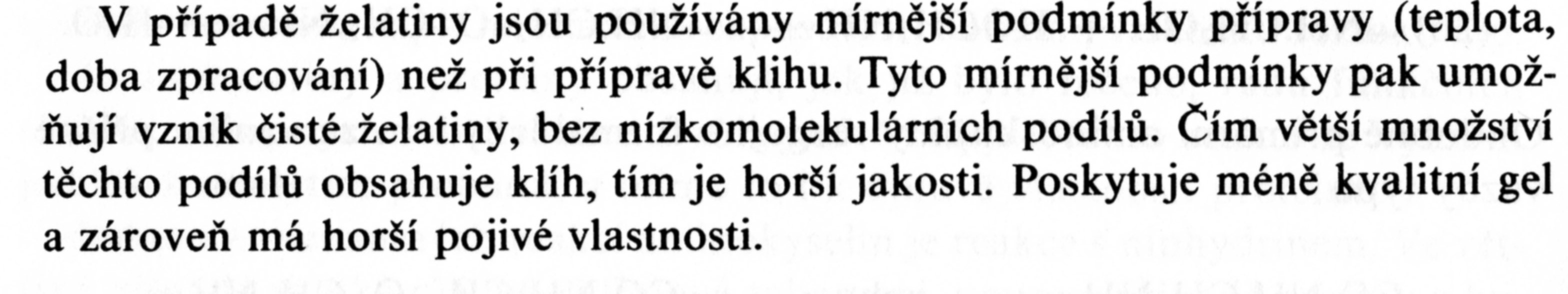 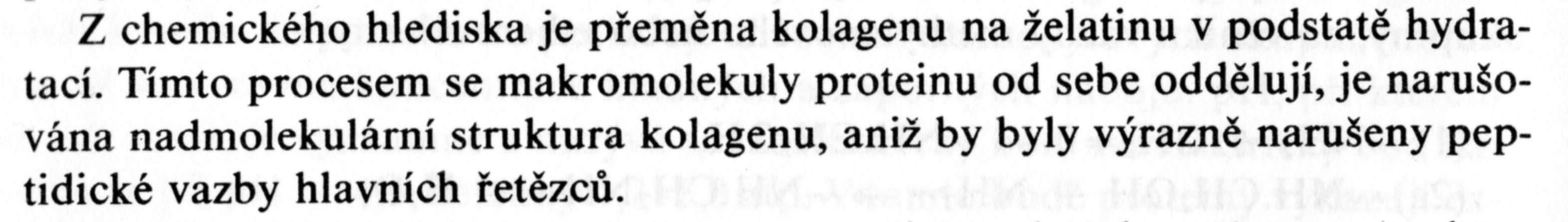 27112019
PŘÍRODNÍ POLYMERY KOLAGEN PŘF MU 9 2019
96
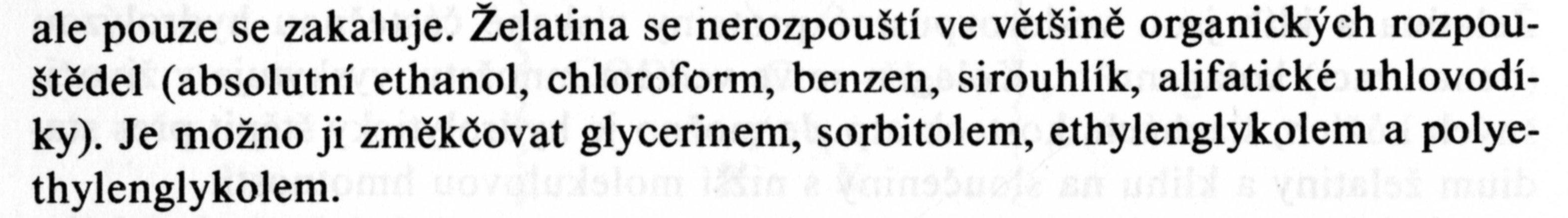 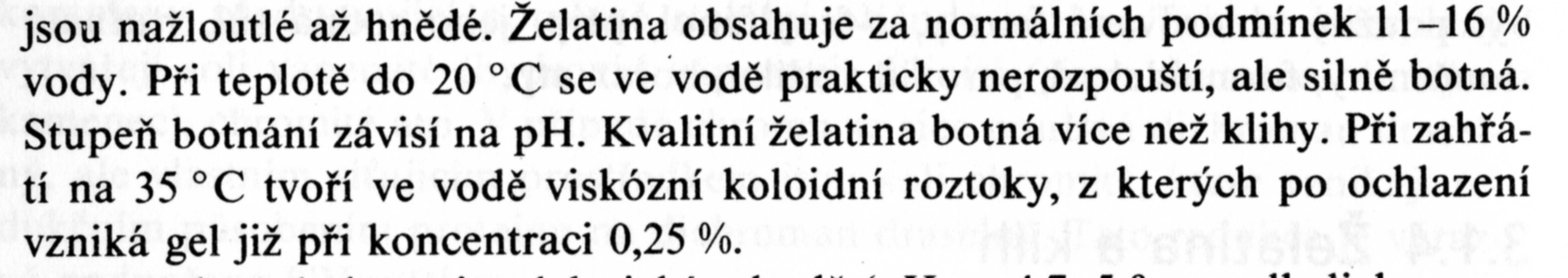 27112019
PŘÍRODNÍ POLYMERY KOLAGEN PŘF MU 9 2019
97
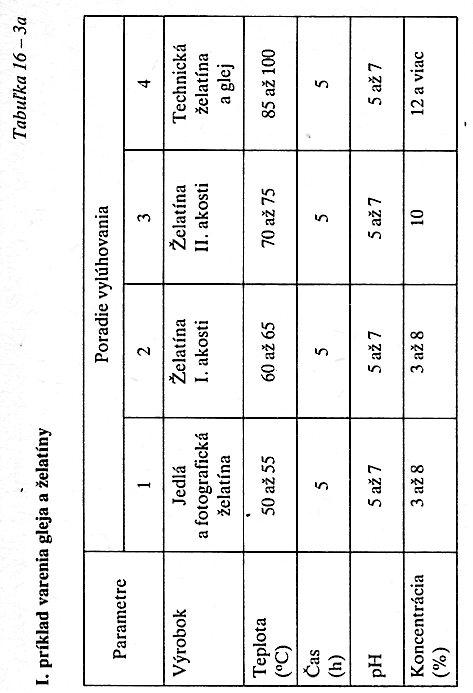 Lepší suroviny & MÍRNĚJŠÍ PODMÍNKY > ŽELATINA
Horší suroviny & DRSNĚJŠÍ PODMÍNKY > KLIH
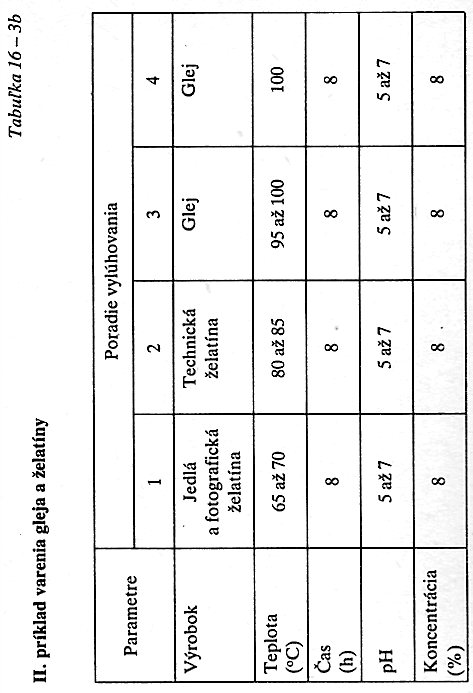 SUROVINY:
 ODPAD Z KOŽELUŽEN a jatek (kůže a usně) > KOŽNÍ KLIH
 ODPAD Z JATEK (kosti) > KOSTNÍ KLIH
KLÍH
27112019
PŘÍRODNÍ POLYMERY KOLAGEN PŘF MU 9 2019
98
Výroba želatiny a klihu ve firmě TANEXTECHNOLOGICKÉ KROKY - 1
Praní klihovky (odstranění konzervantů – Ca(OH)2 vyprání nekolagenních bílkovin (globuliny, albuminy atd.), glukosoaminoglykanů, sacharidů, tuků, …), rozvolnění struktury suroviny (v ALKALICKÉM  prostředí klihovka více zbobtná a kolagenní vlákna jsou přístupnější pro další denaturaci).
Přeložení do další míchané kádě, vyprání Ca(OH)2, solí vápníku a okyselení na pH 6,2 – 6,5 pomocí HCl nebo H2SO4
Vaření želatiny a klihu > přeměna kolagenu na GLUTINOVÝ  roztok (! NE gluten!) , postupně v několika vařeních, až  zbude jen cca. 2 – 5 % vsázky, např. srsti
Filtrace – odstranění nečistot
27112019
PŘÍRODNÍ POLYMERY KOLAGEN PŘF MU 9 2019
99
Výroba želatiny a klihu ve firmě TANEX TECHNOLOGICKÉ KROKY
Konzervace a bělení – ZnSO4 (to dává TANEX), SO2 nebo H2O2 (TANEX nedělá bělení)
Zahušťování v odparce
Ochlazení a formování > KLIHOVÁ GALERTA
Sušení na obsah vody 12 – 15 %
Sekání na kostičky nebo mletí na drť
27112019
PŘÍRODNÍ POLYMERY KOLAGEN PŘF MU 9 2019
100
Výroba želatiny a klihuTECHNOLOGICKÉ ODPADY
KOŽNÍ TUK >  rafinace > prodej nebo výroba mýdla
Odfiltrované nečistoty > bioplyn > tuhé zbytky > HNOJIVO NA POLE
Odpadní voda > ČOV > TUHÉ ZBYTKY > bioplyn > KOGENERAČNÍ JEDNOTKY (SPALOVACÍ MOTOR > ELEKTŘINA + TEPLO) 
VÝROBA KLIHU  je tedy v podniku TANEX zcela BEZODPADOVÁ!
27112019
PŘÍRODNÍ POLYMERY KOLAGEN PŘF MU 9 2019
101
Výroba klihu příklad sortimentu Itanex Vladislav
Kožní klih a technická želatina je směs glutinu a menšího množství jeho štěpných produktů. Vyrábí se vyluhováním nečiněných kůží a kožních odpadů teplou vodou. Klih je dodáván v zrnité konzistenci s nepravidelnou velikostí zrn a to drcený (průměr zrn cca 1,5 - 2,5 mm) a nedrcený (průměr zrn cca 3,5 - 4,5 mm). Používá se k různým účelům v textilním, chemickém, dřevařském, papírenském a polygrafickém průmyslu.
Glutin = málo přečištěná želatina
27112019
PŘÍRODNÍ POLYMERY KOLAGEN PŘF MU 9 2019
102
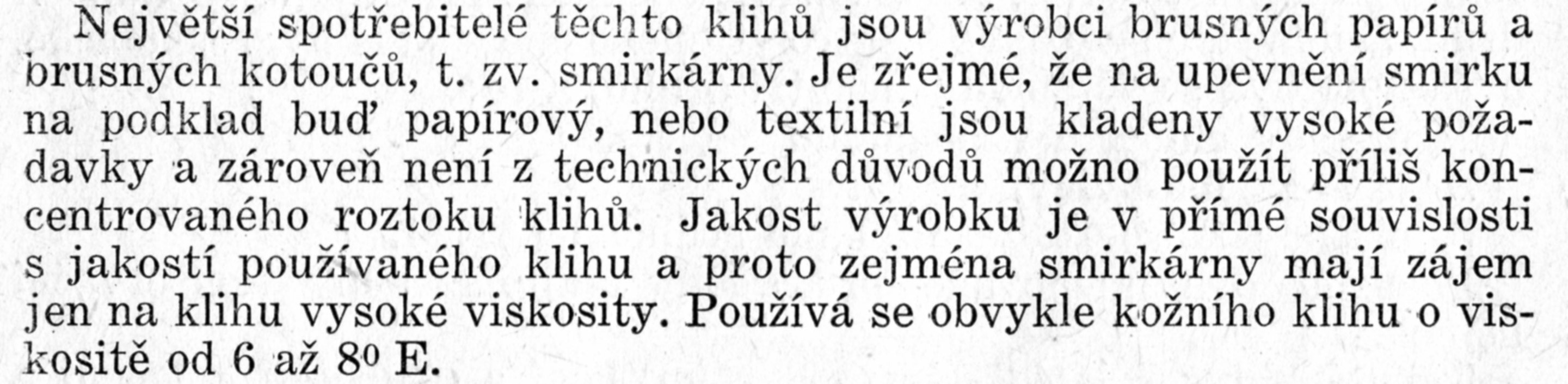 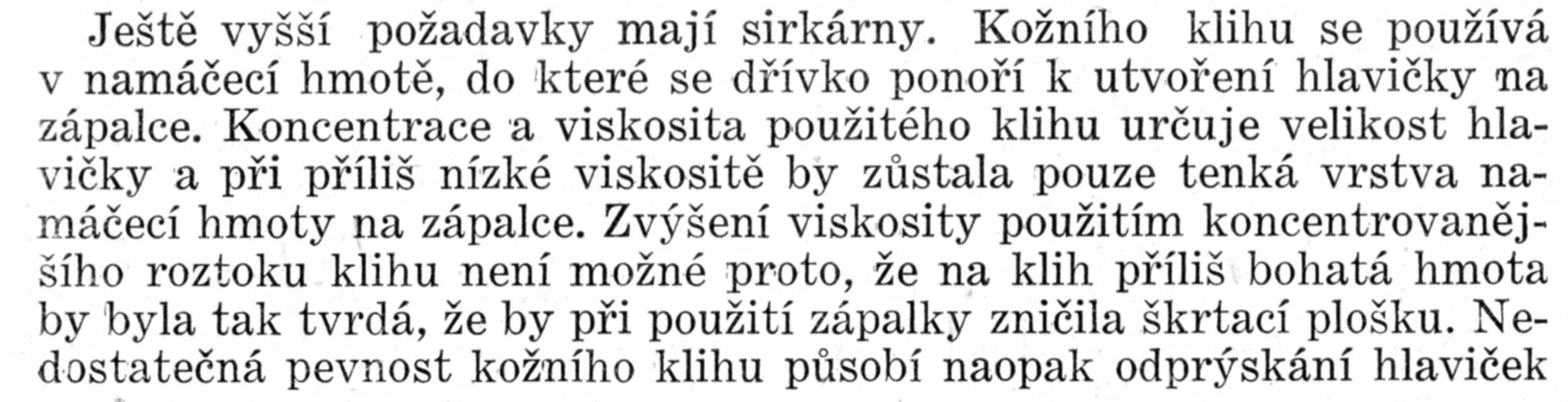 27112019
PŘÍRODNÍ POLYMERY KOLAGEN PŘF MU 9 2019
103
Detail
Technická želatina
Výroba klihu příklad sortimentu iItanex Vladislav
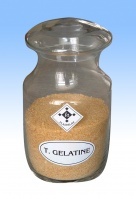 27112019
PŘÍRODNÍ POLYMERY KOLAGEN PŘF MU 9 2019
104
Detail
Technická želatina
Výroba klihu příklad sortimentu IiItanex Vladislav
S vysokou PĚNIVOSTÍ & NÍZKÝM OBSAHEM TUKU
27112019
PŘÍRODNÍ POLYMERY KOLAGEN PŘF MU 9 2019
105
Detail
Technická želatina
Výroba klihu příklad sortimentu IVtanex Vladislav
27112019
PŘÍRODNÍ POLYMERY KOLAGEN PŘF MU 9 2019
106
27112019
PŘÍRODNÍ POLYMERY KOLAGEN PŘF MU 9 2019
107
Detail
Technická želatina
Výroba klihu příklad DALŠÍHO sortimentu tanex Vladislav
KRÁLIČÍ KLIH
TOPAZ  I  - pro náročné zákazníky
TOPAZ II  - NEJPRODÁVANĚJŠÍ DRUH
Kožní klih K2 – náhrada kostního klihu
Kožní versus kostní klih
Kožní klih dává lepší vlastnosti spoje (pevnost)
POSTUPNÉ VAŘENÍ KLIHU
První vaření dává nejlepší klih, protože dlouhé makromolekuly kolagenu jsou nejméně hydrolyzované na kratší makromolekuly
27112019
PŘÍRODNÍ POLYMERY KOLAGEN PŘF MU 9 2019
108
Detail
Technická želatina
Klih &ŽELATINA a KONZERVÁTOR – RESTAURÁTOR I
ŽELATINA OBSAHUJE MÉNĚ NÍZKOMOLEKULÁRNÍCH LÁTEK NEŽ KLIH
Do 20°C želatina ve vodě jen silně bobtná
Želatina bobtná víc než klihy
Nad 35 °C tvoří želatina viskózní roztoky 
Po ochlazení roztoků vytváří želatina GEL  již při nízké koncentraci pod 1 % hmot.
Vlivy na viskozitu mají i soli či formaldehyd (TEN VYTVÁŘÍ NEROZPUSTNÉ GELY)
Podobná je reakce s ionty Al, Cr a Fe > činění kůží 
Nadměrným zahříváním nad 35 °C klesá MW a tím i viskozita a zhoršují se vlastnosti
27112019
PŘÍRODNÍ POLYMERY KOLAGEN PŘF MU 9 2019
109
Detail
Technická želatina
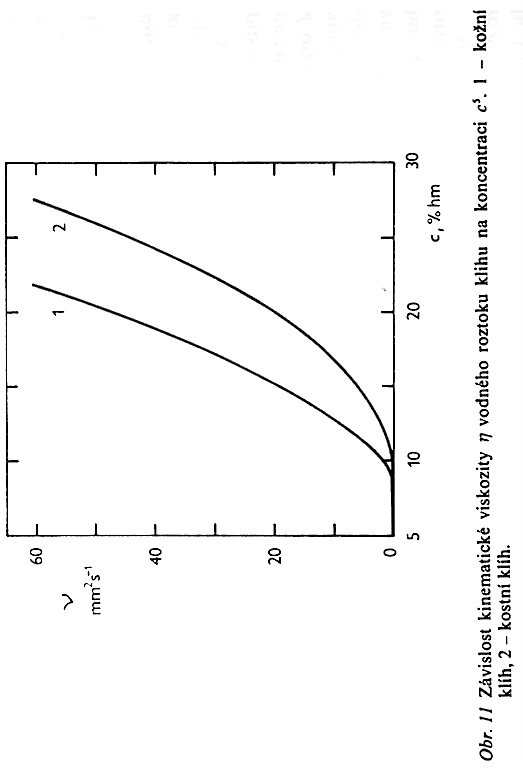 Klih &ŽELATINA a KONZERVÁTOR – RESTAURÁTOR II
1 St = 1 cm2·s-1 = 10-4 m2·s-1 
1 cSt = 1 mm2·s-1 = 10-6m2·s-1
POZOR!
SI jednotky
kinematická viskozita (vazkost)
n = h/r
CHYBNÉ OZNAČENÍ
1 cSt > centistoke (podle G. G. Stokes)
27112019
PŘÍRODNÍ POLYMERY KOLAGEN PŘF MU 9 2019
110
Detail
Technická želatina
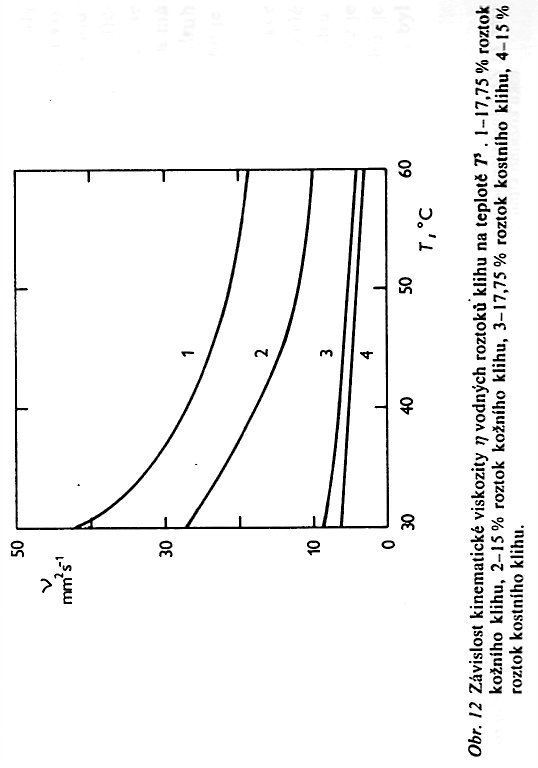 Klih &ŽELATINA a KONZERVÁTOR – RESTAURÁTOR III
POZOR!
SI jednotky
kinematická viskozita (vazkost)
n = h/r
CHYBNÉ OZNAČENÍ
27112019
PŘÍRODNÍ POLYMERY KOLAGEN PŘF MU 9 2019
111
Detail
Technická želatina
Klih &ŽELATINA a KONZERVÁTOR – RESTAURÁTOR IV
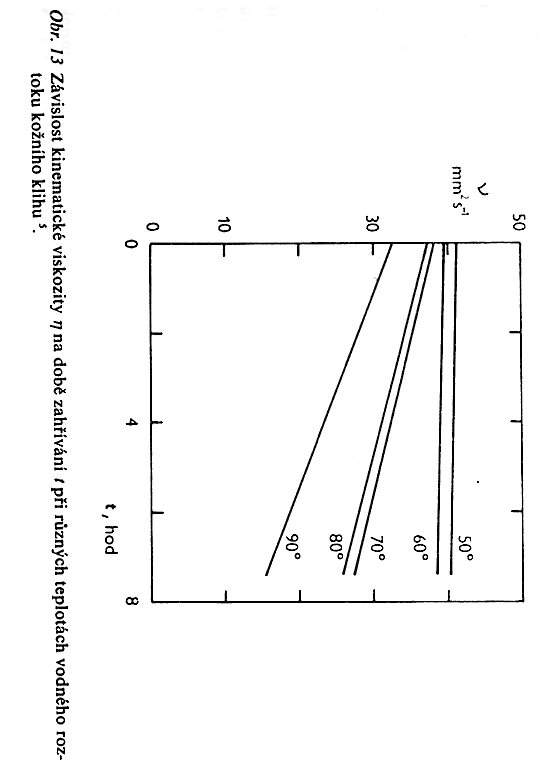 POZOR!
SI jednotky
kinematická viskozita (vazkost)
n = h/r
CHYBNÉ OZNAČENÍ
27112019
PŘÍRODNÍ POLYMERY KOLAGEN PŘF MU 9 2019
112
Detail
Technická želatina
Klih &ŽELATINA a KONZERVÁTOR – RESTAURÁTOR V
HLAVNÍ PARAMETRY KVALITY
 želatiny a klihu
Viskozita roztoku > vyšší viskozita > pevnější spoj
Pevnost gelu
27112019
PŘÍRODNÍ POLYMERY KOLAGEN PŘF MU 9 2019
113
Detail
Technická želatina
Klih – ÚPRAVY (ZVYŠOVÁNÍ) VISKOZITY
Přídavek  KARBOXYMETHYL CELULÓZY (jednotky % hmot.)
27112019
PŘÍRODNÍ POLYMERY KOLAGEN PŘF MU 9 2019
114
Detail
Technická želatina
Klih &ŽELATINA a KONZERVÁTOR – RESTAURÁTOR VI
Lepení dřeva,
Knižní vazba,
Pojivo barev,
Podklady pod malbu
Pojení netkaného textilu

Fotografické desky a filmy
Odlévací formy
Podklady pro zlacení
Směs se sádrou nebo kaolinem > tvarovací hmota
27112019
PŘÍRODNÍ POLYMERY KOLAGEN PŘF MU 9 2019
115
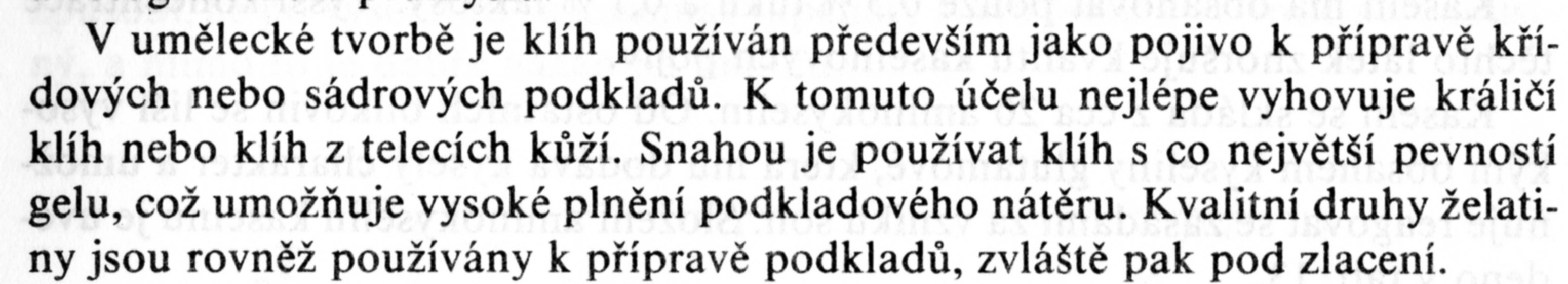 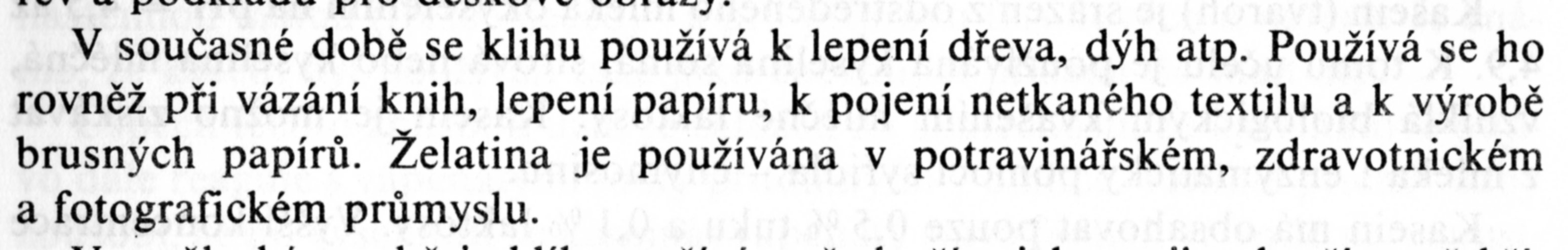 V době před DIGITÁLNÍ TECHNIKOU.
ROSOLY & ASPIKY
Želatinové kapsle na léky doplňky výživy
27112019
PŘÍRODNÍ POLYMERY KOLAGEN PŘF MU 9 2019
116
Detail
Technická želatina
KOLAGEN a KONZERVÁTOR – RESTAURÁTOR VII
STRUNY SMYČCOVÝCH NÁSTROJŮ
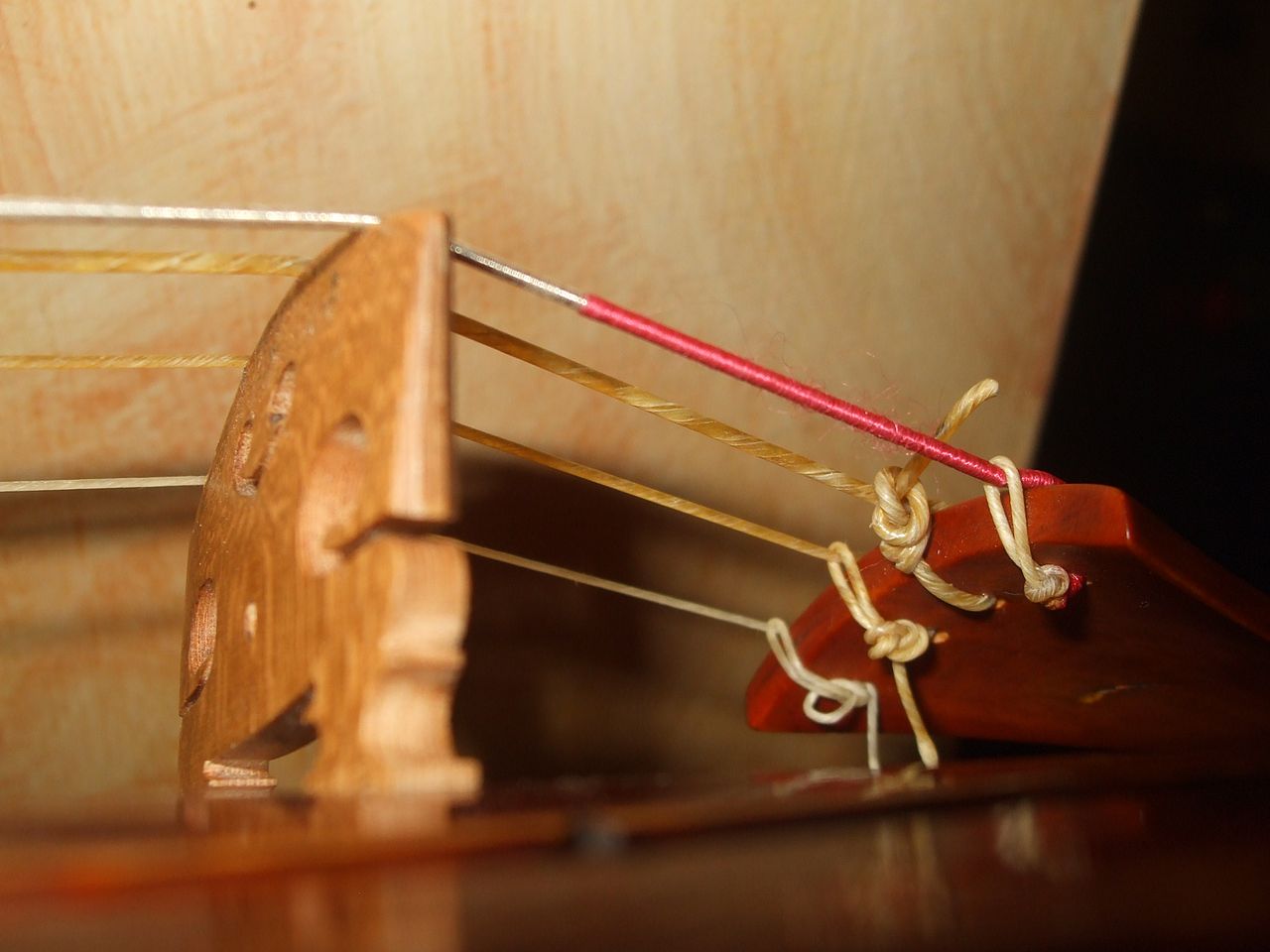 27112019
PŘÍRODNÍ POLYMERY KOLAGEN PŘF MU 9 2019
117
ŽELATINA  - čiření vína a ovocných šťáv
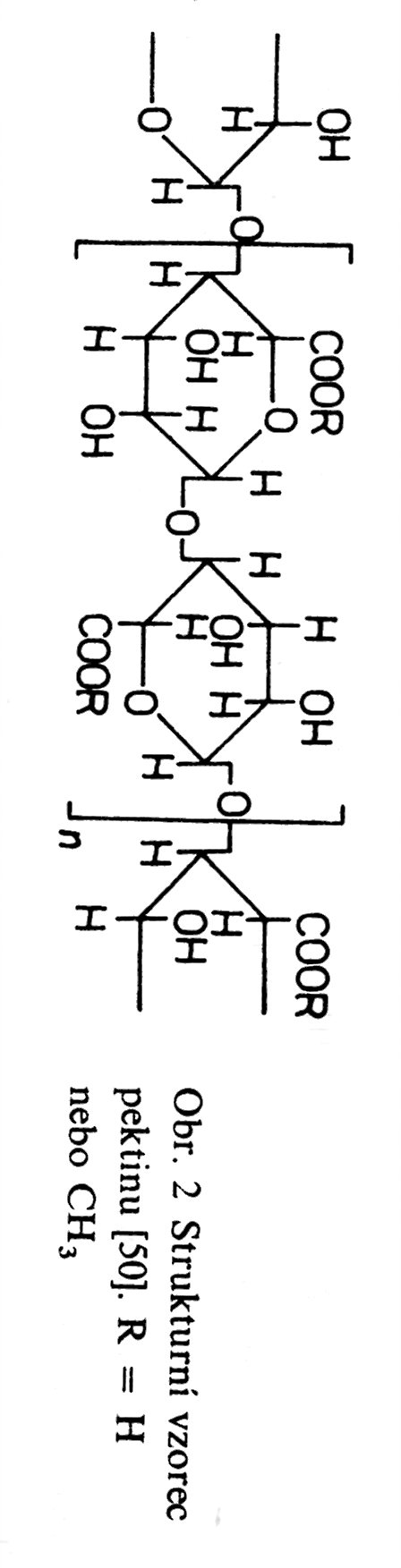 ČIŘENÍ = opatření, jak odstranit látky tvořící ZÁKALY
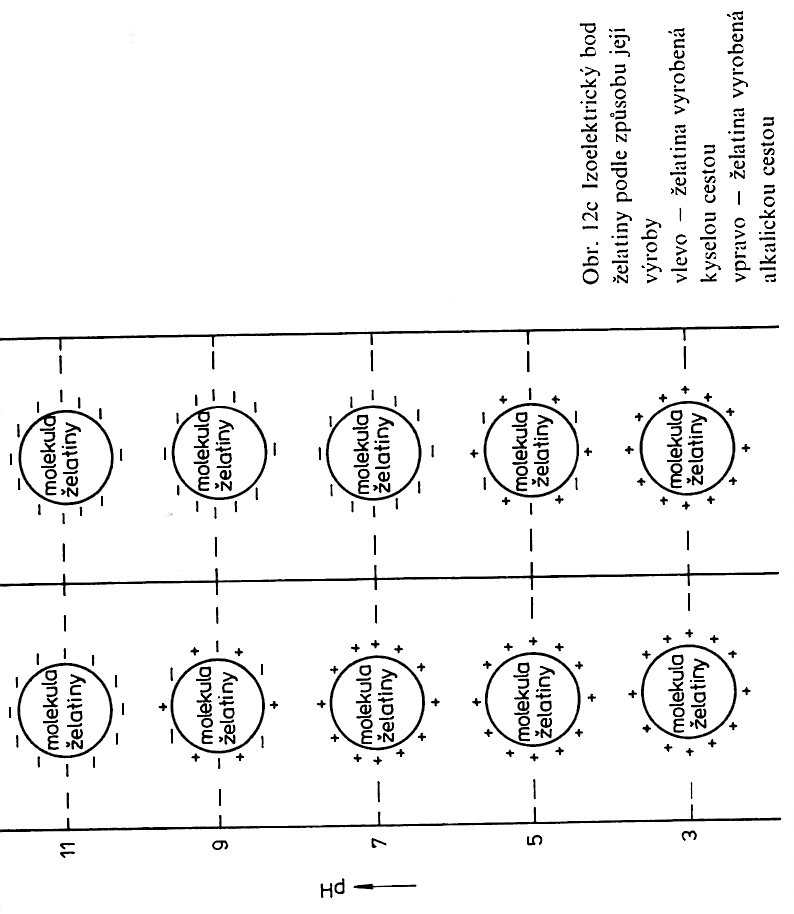 Hlavní látkou tvořící ZÁKALY  jsou  PEKTINY
27112019
PŘÍRODNÍ POLYMERY KOLAGEN PŘF MU 9 2019
118
KVALITATIVNĚ NEJNIŽŠÍ MW MÁ

	MALÍŘSKÝ KLIH

Na malování v interiéru, kde se dává kvůli soudržnosti malby

Protože má nejnižší MW, tj. je to nejvíce odbouraný KOLAGEN,  je rozpustný zastudena
27112019
PŘÍRODNÍ POLYMERY KOLAGEN PŘF MU 9 2019
119
Koželužství
3.1 Kůže versus useň
3.2 Postup činění kůží
27112019
PŘÍRODNÍ POLYMERY KOLAGEN PŘF MU 9 2019
120
1 Kůže versus useň
27112019
PŘÍRODNÍ POLYMERY KOLAGEN PŘF MU 9 2019
121
Detail
Technická želatina
Kůže versus useň
KŮŽE = TO CO SE ZÍSKÁ PO USMRCENÍ ZVÍŘETE
USEŇ = ZPRACOVANÁ KŮŽE
PRO VÝROBU USNĚ JE VÝZNAMNÁ ŠKÁRA.
POKOŽKA I PODKOŽNÍ VAZIVO SE ODSTRAŇUJÍ V PRŮBĚHU ZPRACOVÁNÍ
27112019
PŘÍRODNÍ POLYMERY KOLAGEN PŘF MU 9 2019
122
Detail
Technická želatina
Složení kůže
bílkoviny
 fibrilární (kolagen)
 globulární (např. albumin, odstraňují se před činěním)
 tuky 
 voda
 anorganické látky
ZPRACOVANÍ KŮŽE na USEŇ = ČINĚNÍ KŮŽE
27112019
PŘÍRODNÍ POLYMERY KOLAGEN PŘF MU 9 2019
123
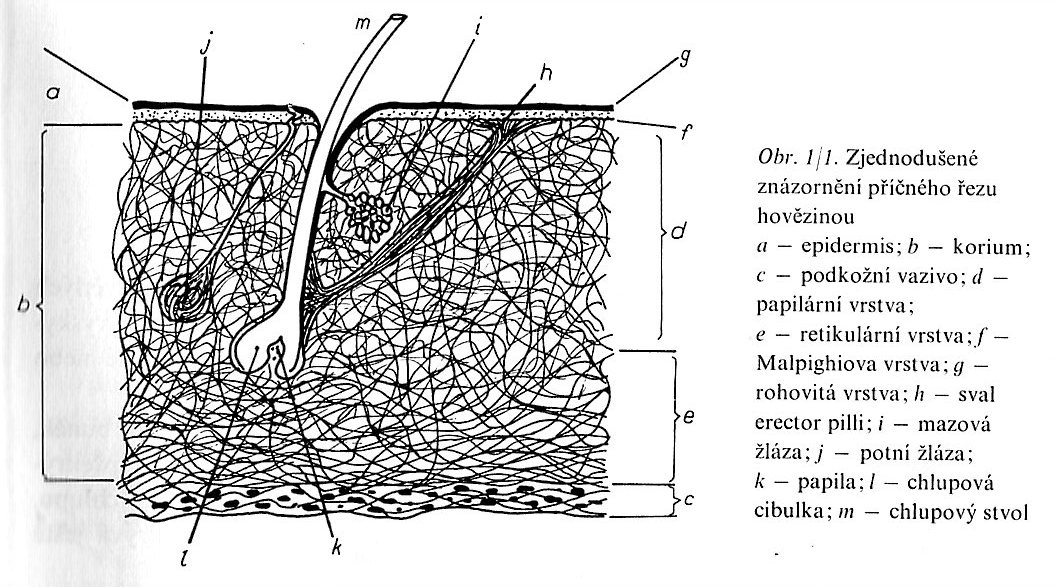 27112019
PŘÍRODNÍ POLYMERY KOLAGEN PŘF MU 9 2019
124
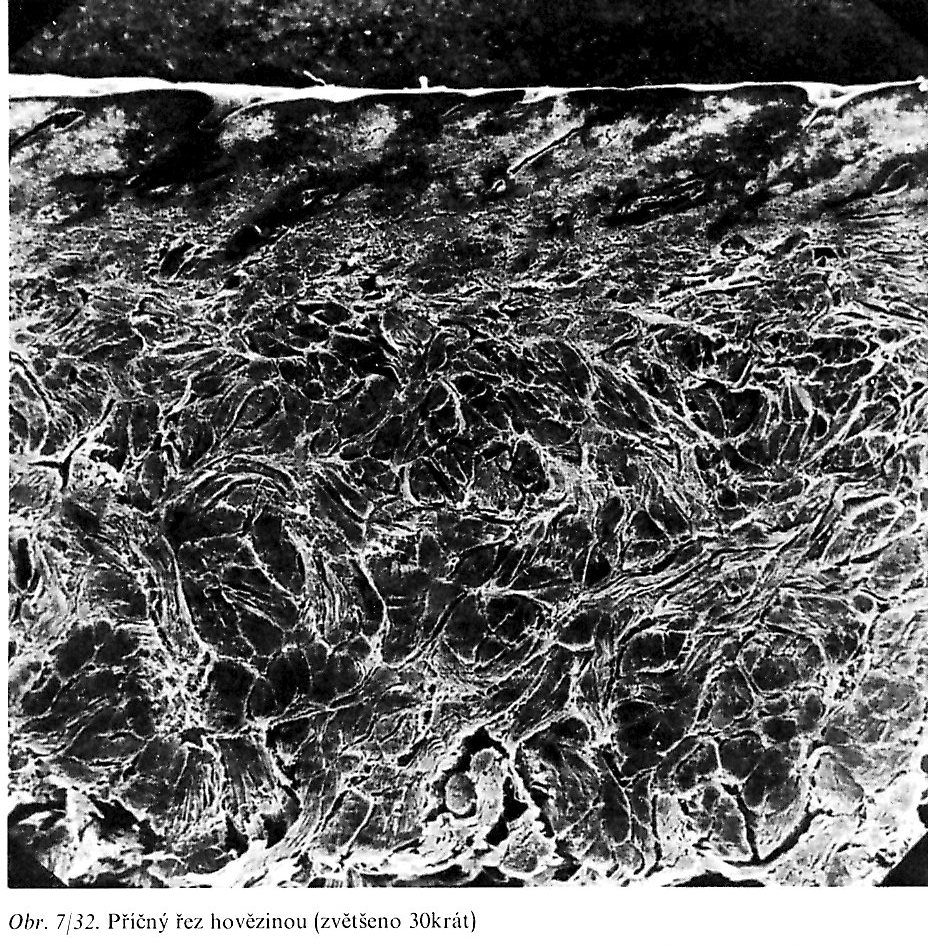 27112019
PŘÍRODNÍ POLYMERY KOLAGEN PŘF MU 9 2019
125
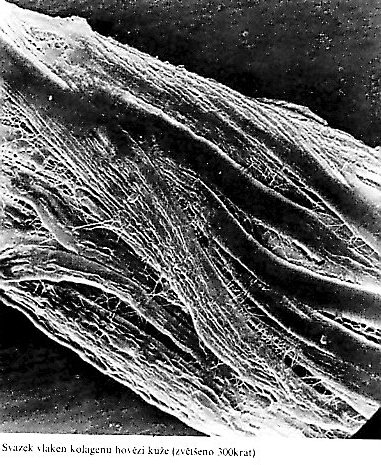 27112019
PŘÍRODNÍ POLYMERY KOLAGEN PŘF MU 9 2019
126
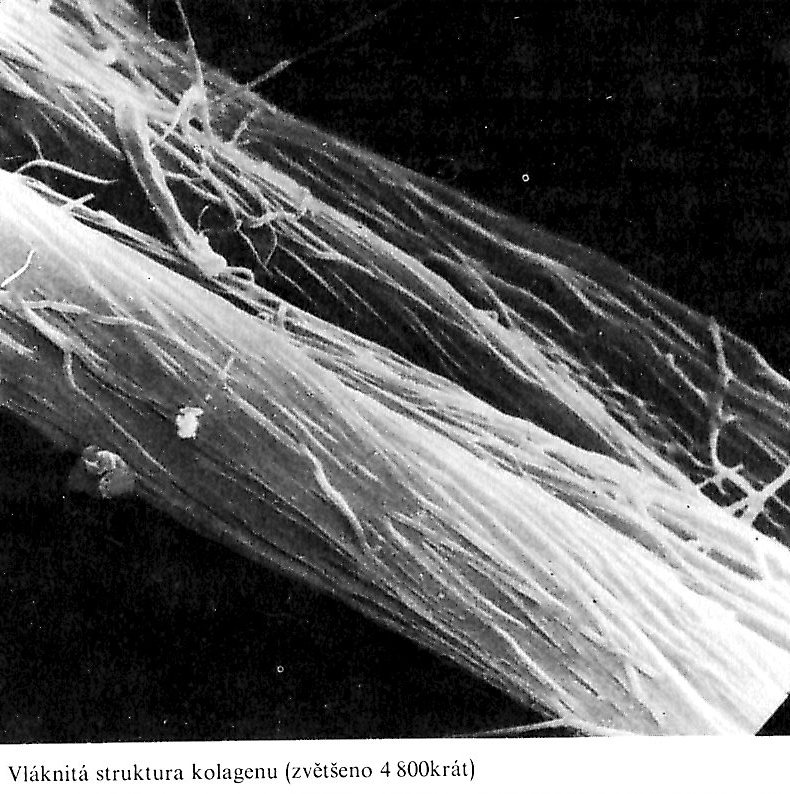 27112019
PŘÍRODNÍ POLYMERY KOLAGEN PŘF MU 9 2019
127
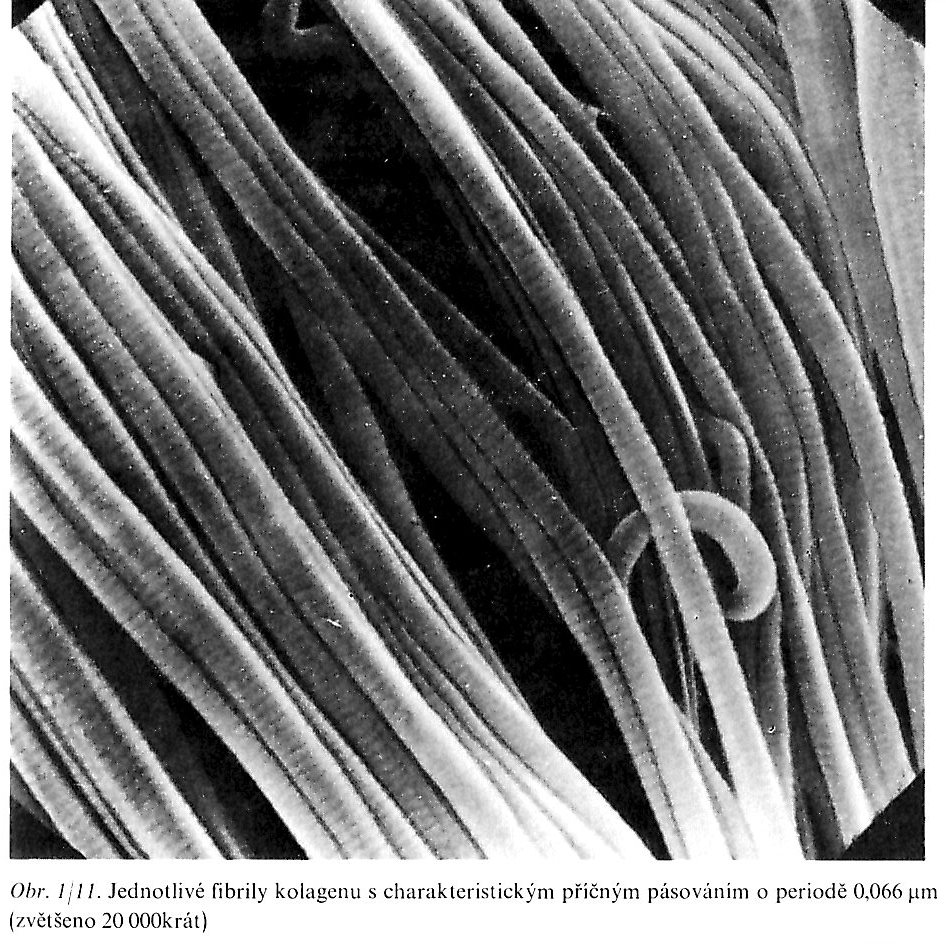 27112019
PŘÍRODNÍ POLYMERY KOLAGEN PŘF MU 9 2019
128
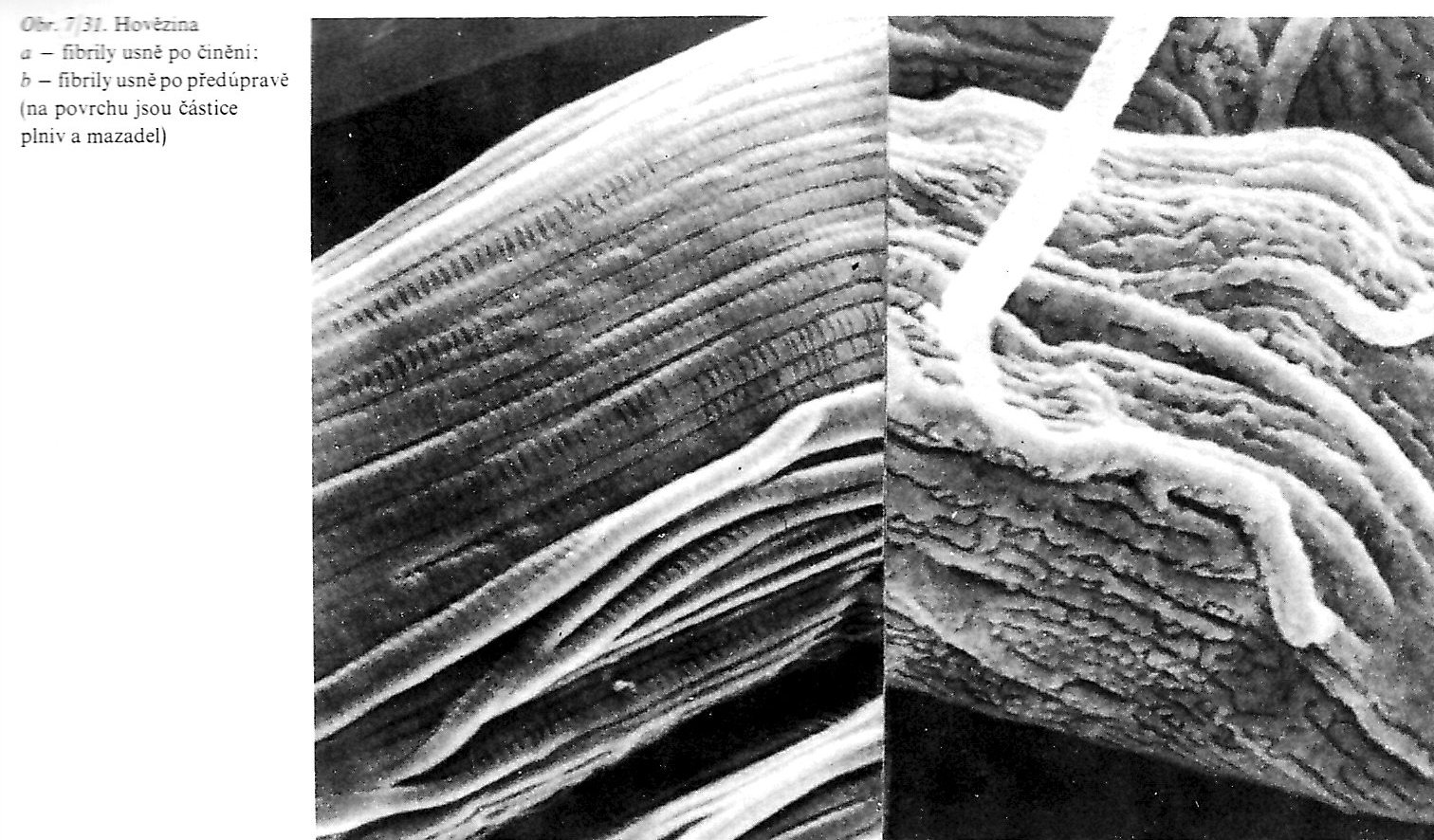 27112019
PŘÍRODNÍ POLYMERY KOLAGEN PŘF MU 9 2019
129
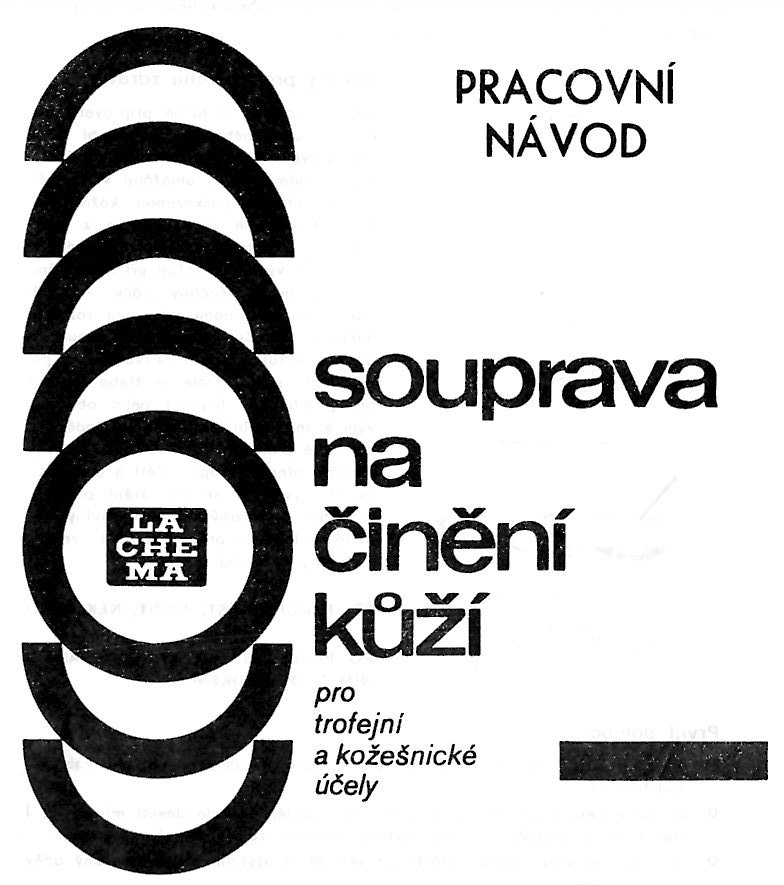 Dříve se soupravy na činění kůží běžně prodávaly
27112019
PŘÍRODNÍ POLYMERY KOLAGEN PŘF MU 9 2019
130
Detail
Technická želatina
Kůže – SLOŽENÍ ŠKÁRY
KOLAGEN
VLÁKNA VYTVÁŘEJÍ TROJROZMĚRNOU STRUKTURU
POVRCHOVÁ VRSTVA ŠKÁRY = PAPILÁRNÍ VRSTVA
Spodní vrstva škáry = RETIKULÁRNÍ VRSTVA
Poměr tloušťek PAPILÁRNÍ versus RETIKULÁRNÍ vrstvy určuje kvalitu kůže a u různých živočichů se liší
27112019
PŘÍRODNÍ POLYMERY KOLAGEN PŘF MU 9 2019
131
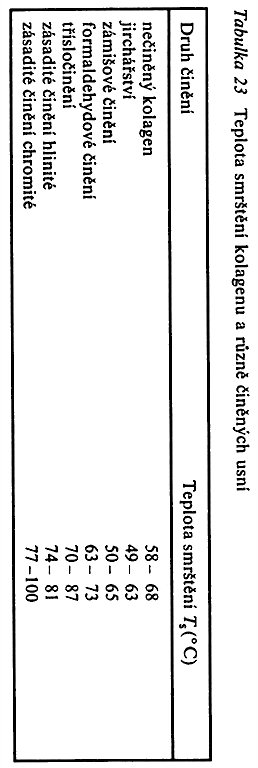 Detail
Technická želatina
TEPLOTA SMRŠTĚNÍ Kůže VERSUS USEŇ
TEPLOTA SMRŠTĚNÍ
Uvolnění vodíkových vazeb mezi vlákny kolagenu vlivem zvýšené teploty a smrštění takto uvolněných vláken
Tento proces je NEVRATNÝ
27112019
PŘÍRODNÍ POLYMERY KOLAGEN PŘF MU 9 2019
132
Detail
Technická želatina
Kůže VERSUS USEŇ
USEŇ je ve vlhkém prostředí odolnější vůči mikroorganismům 
USEŇ má vyšší chemickou stabilitu, méně botná ve vodě
USEŇ má lepší a výhodnější mechanické vlastnosti a v suchém stavu je měkká a vláčná
USEŇ má vyšší TEPLOTU SMRŠTĚNÍ
27112019
PŘÍRODNÍ POLYMERY KOLAGEN PŘF MU 9 2019
133
3.2 Postup činění kůží
27112019
PŘÍRODNÍ POLYMERY KOLAGEN PŘF MU 9 2019
134
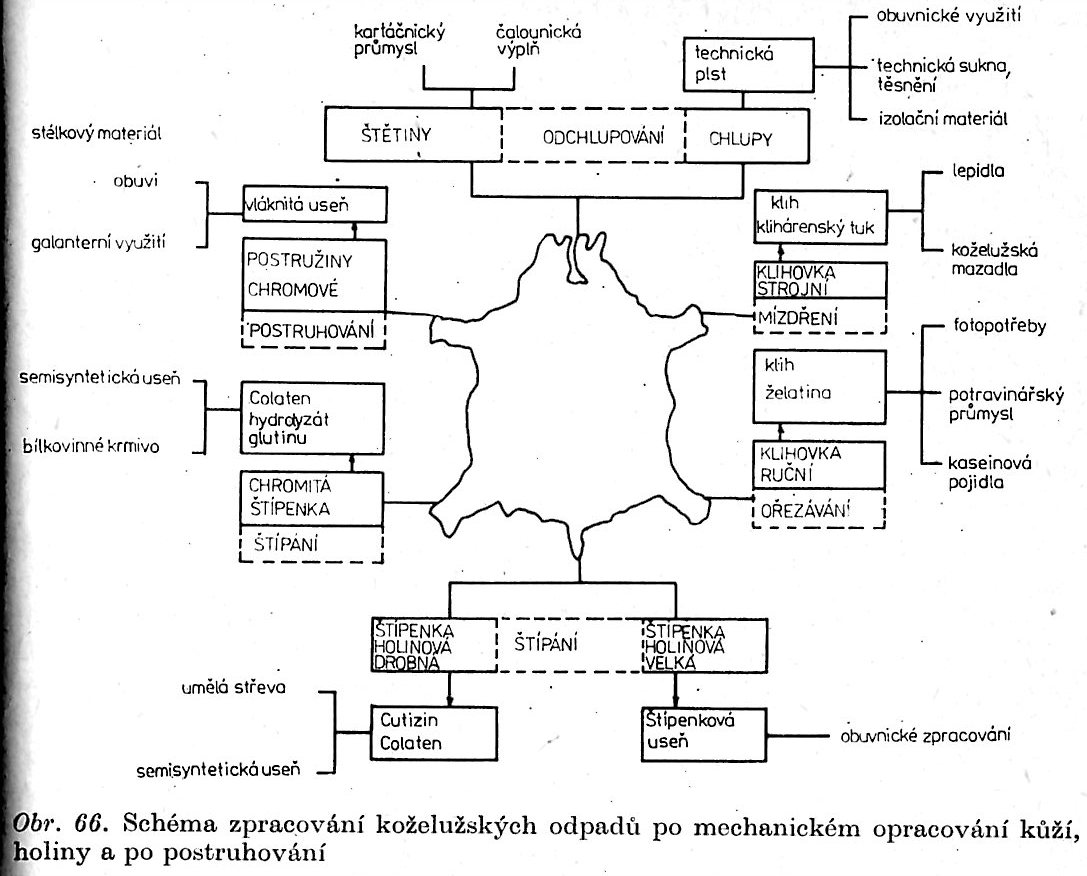 Asi jen pro modifikaci
27112019
PŘÍRODNÍ POLYMERY KOLAGEN PŘF MU 9 2019
135
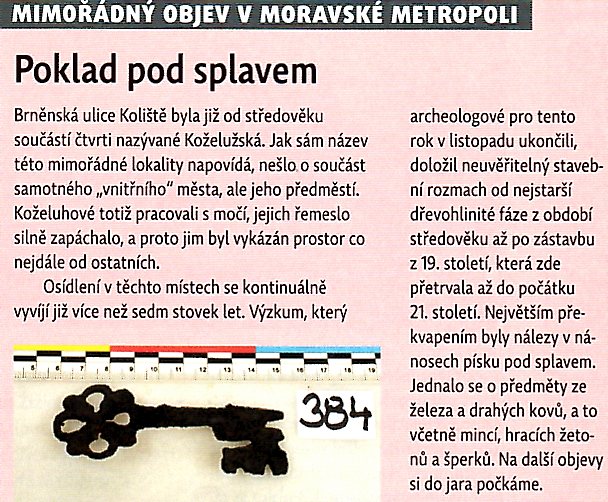 V Brně máme ulice JIRCHÁŘSKÁ  a KOŽELUŽSKÁ
27112019
PŘÍRODNÍ POLYMERY KOLAGEN PŘF MU 9 2019
136
Detail
Technická želatina
POSTUP  zpracování kůže na USEŇ
Konzervování
Máčení
Loužení v roztoku sulfidu sodného a vápna (dnes) kvůli odstranění srsti a vznikne holina.
Odchlupování
Mízdření - odřeže se vazivo a zbytky svalů
Odvápňování – viz 3, odstranění Ca solí
Moření – příprava na ČINĚNÍ
ČINĚNÍ
Mazání (tukování)
27112019
PŘÍRODNÍ POLYMERY KOLAGEN PŘF MU 9 2019
137
KOLAGEN – PŘÍČNÉ VAZBY IN VITRO 1
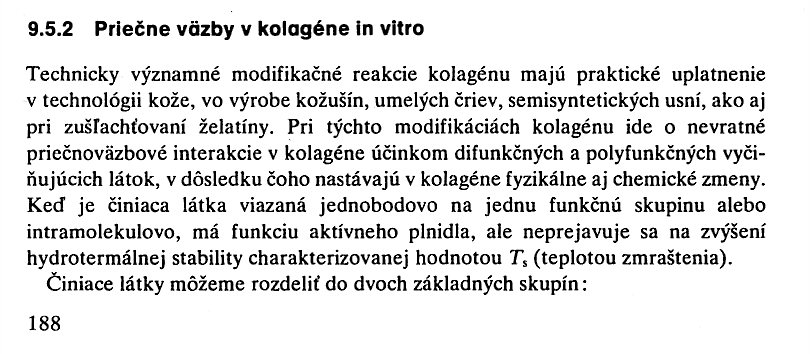 27112019
PŘÍRODNÍ POLYMERY KOLAGEN PŘF MU 9 2019
138
KOLAGEN – PŘÍČNÉ VAZBY IN VITRO JSOU CHEMICKOU PODSTATOUČINĚNÍ KŮŽE NA USEŇ
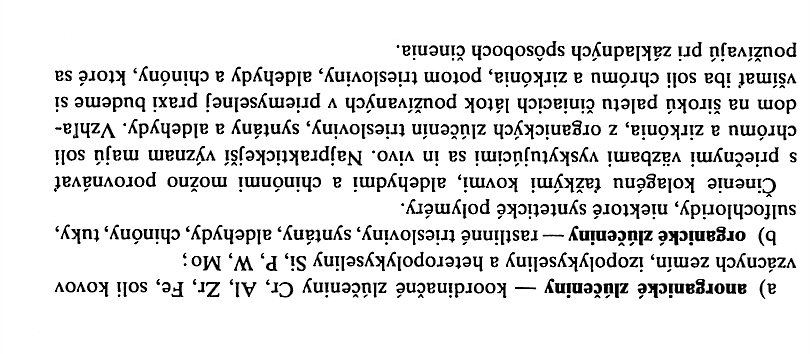 27112019
PŘÍRODNÍ POLYMERY KOLAGEN PŘF MU 9 2019
139
Detail
Technická želatina
činění kůže na USEŇ
činění kůže je CHEMICKÁ OPERACE,  kdy  reagují funkční skupiny KOLAGENU s činící látkou
činící látky
Třísloviny (HYDROLYZOVATELNÉ NEBO KONDENZOVANÉ)> bylo v přednášce č. 5
Kamence (SÍRANY HLINITO-DRASELNÉ)
Chromité sloučeniny
27112019
PŘÍRODNÍ POLYMERY KOLAGEN PŘF MU 9 2019
140
Detail
Technická želatina
činění kůže na USEŇPodobnost s VULKANIZACÍ kaučuku na PRYŽ
činění kůže je CHEMICKÁ OPERACE (REAKCE),  kdy  reagují funkční skupiny KOLAGENU s činící látkou a vytvářejí SÍŤ MEZI MAKROMOLEKULAMI KOLAGENU

VULKANIZACE kaučuku na PRYŽ je CHEMICKÁ OPERACE (VULKANIZACE) vytvářející SÍŤ MEZI MAKROMOLEKULAMI POLYIZOPRENU
27112019
PŘÍRODNÍ POLYMERY KOLAGEN PŘF MU 9 2019
141
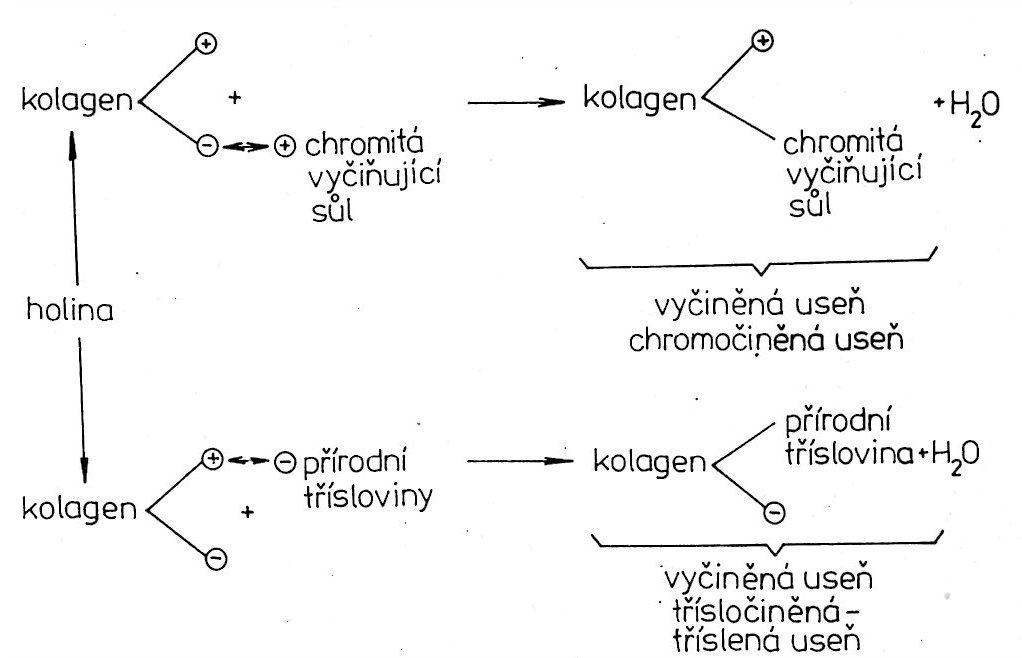 POZOR! Tady zanedbali ELEKTRONEUTRALITU!
27112019
PŘÍRODNÍ POLYMERY KOLAGEN PŘF MU 9 2019
142
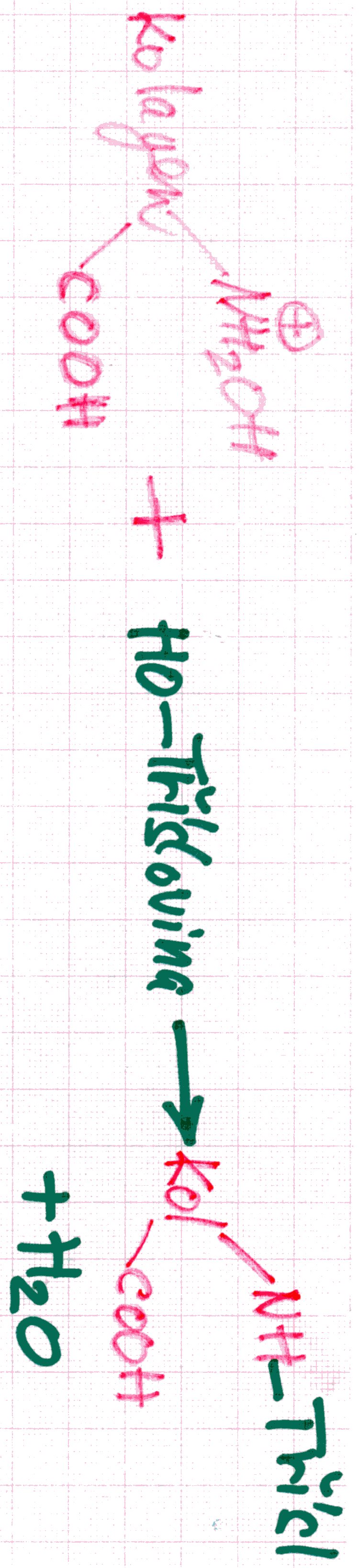 Detail
Technická želatina
tŘÍSLOčINĚNÍ kůže na USEŇ 1 A
PODSTATOU  je interakce –OH nebo SO3-2 skupin třísloviny s postranními skupinami v řetězci KOLAGENU  za vytvoření  KOVALENTNÍCH nebo VODÍKOVÝCH VAZEB
------ OH -
27112019
PŘÍRODNÍ POLYMERY KOLAGEN PŘF MU 9 2019
143
Detail
Technická želatina
tŘÍSLOčINĚNÍ kůže na USEŇ 1 B
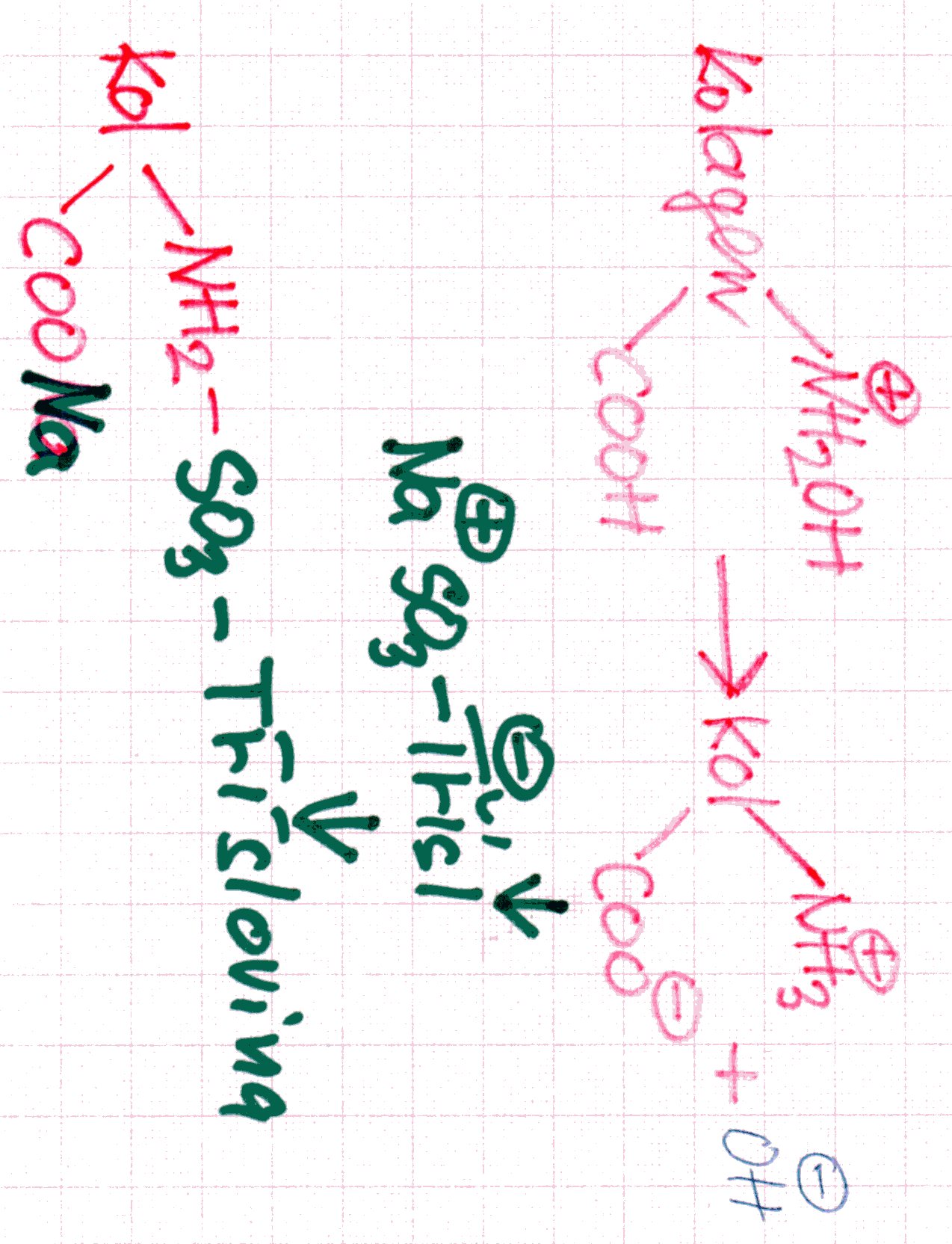 PODSTATOU  je interakce –OH nebo SO3-2 skupin třísloviny s postranními skupinami v řetězci KOLAGENU
------- OH -
H2O
27112019
PŘÍRODNÍ POLYMERY KOLAGEN PŘF MU 9 2019
144
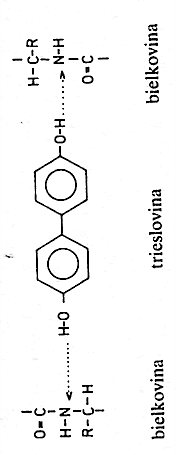 Detail
Technická želatina
tŘÍSLOčINĚNÍ kůže na USEŇ 2
Vazba VODÍKOVÁ  s ImiDoskupinami
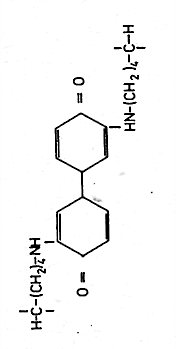 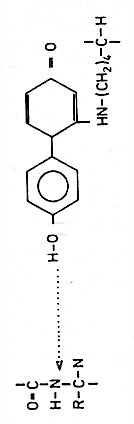 Vazba kovalentní chinonu  s aminoskupinami
Vazba kovalentní chinonu  s aminoskupinami
+ Vazba VODÍKOVÁ  s ImiDoskupinami
27112019
PŘÍRODNÍ POLYMERY KOLAGEN PŘF MU 9 2019
145
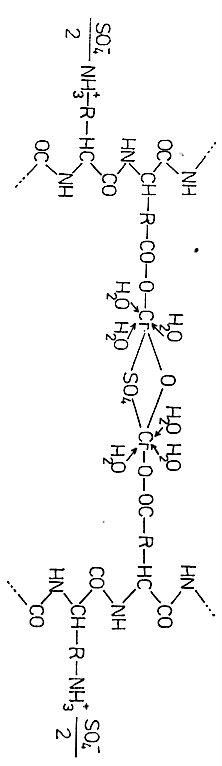 Detail
Technická želatina
chromočINĚNÍ kůže na USEŇ 1
PODSTATOU  je interakce –COOH KOLAGENU  za vytvoření NA KOMPLEXNÍ SLOUČENINU CHRÓMU
Chromium(III) sulfate ([Cr(H2O)6]2(SO4)3) has long been regarded as the most efficient and effective tanning agent.
27112019
PŘÍRODNÍ POLYMERY KOLAGEN PŘF MU 9 2019
146
Detail
Technická želatina
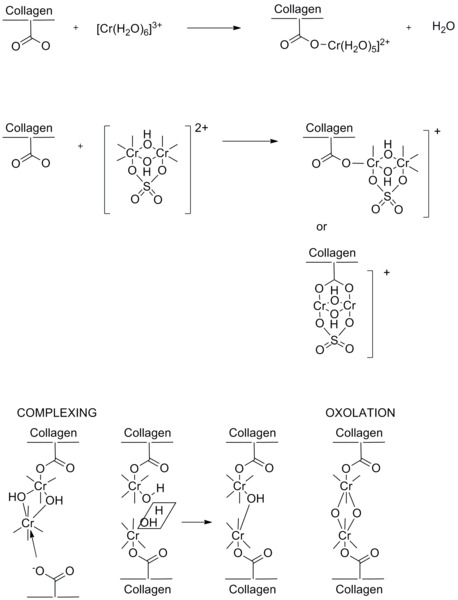 27112019
PŘÍRODNÍ POLYMERY KOLAGEN PŘF MU 9 2019
147
Detail
Technická želatina
KAMENCOVÉ čINĚNÍ kůže na USEŇ
V Brně je ulice JIRCHÁŘSKÁ!
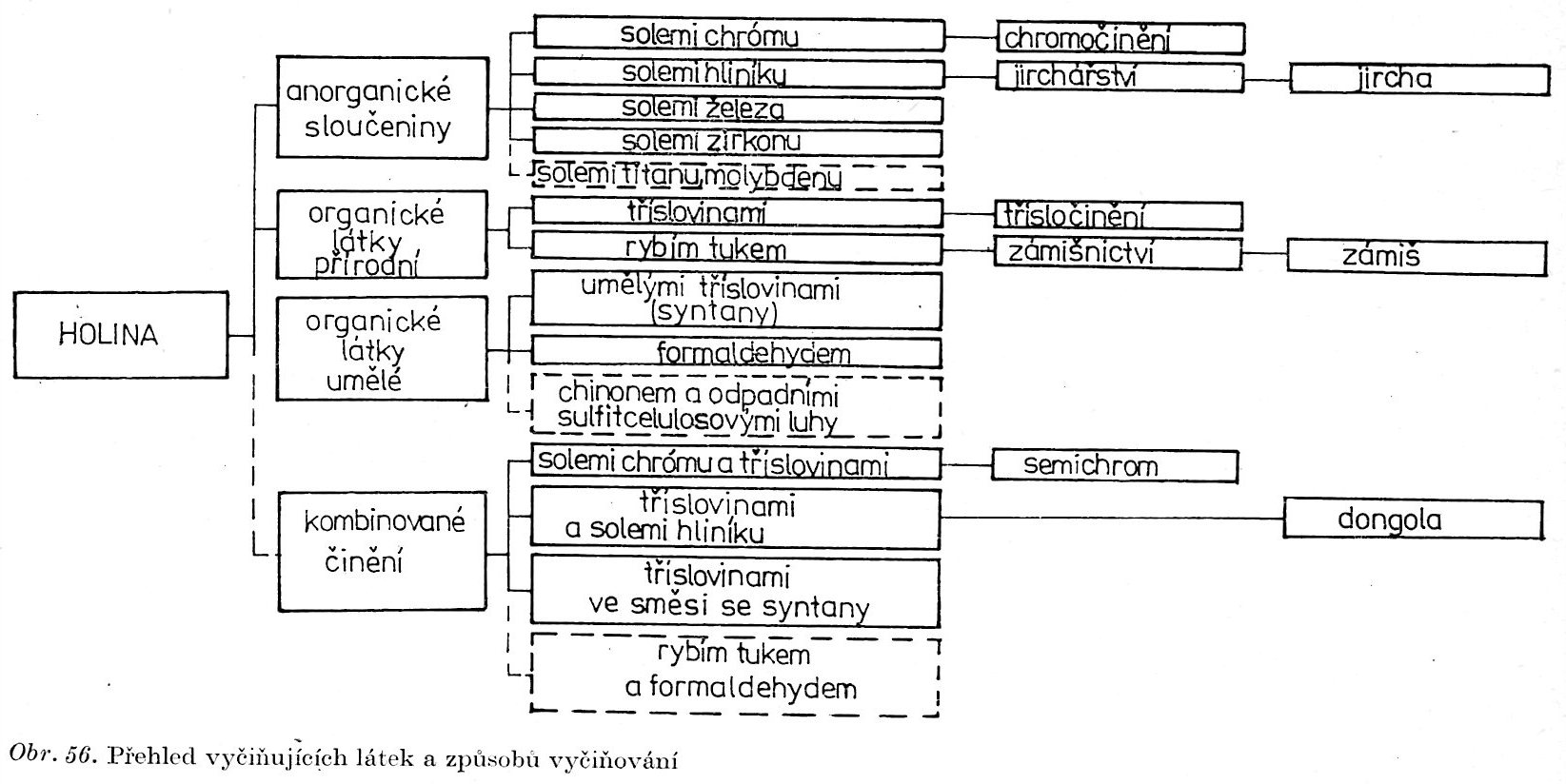 27112019
PŘÍRODNÍ POLYMERY KOLAGEN PŘF MU 9 2019
148